First Results from PandaX-4T
Xiaopeng Zhou
Beihang University
On behalf of the PandaX Collaboration
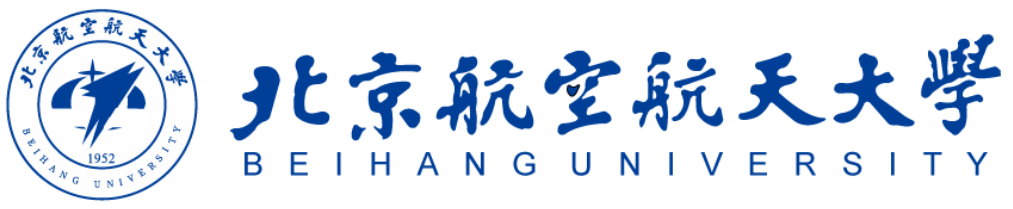 Dark matter: “too” many possibilities
Samuel Velasco/Quanta Magazine
2021/07/20
15th Workshop on TeV Physics
“Certain” dark matter candidates
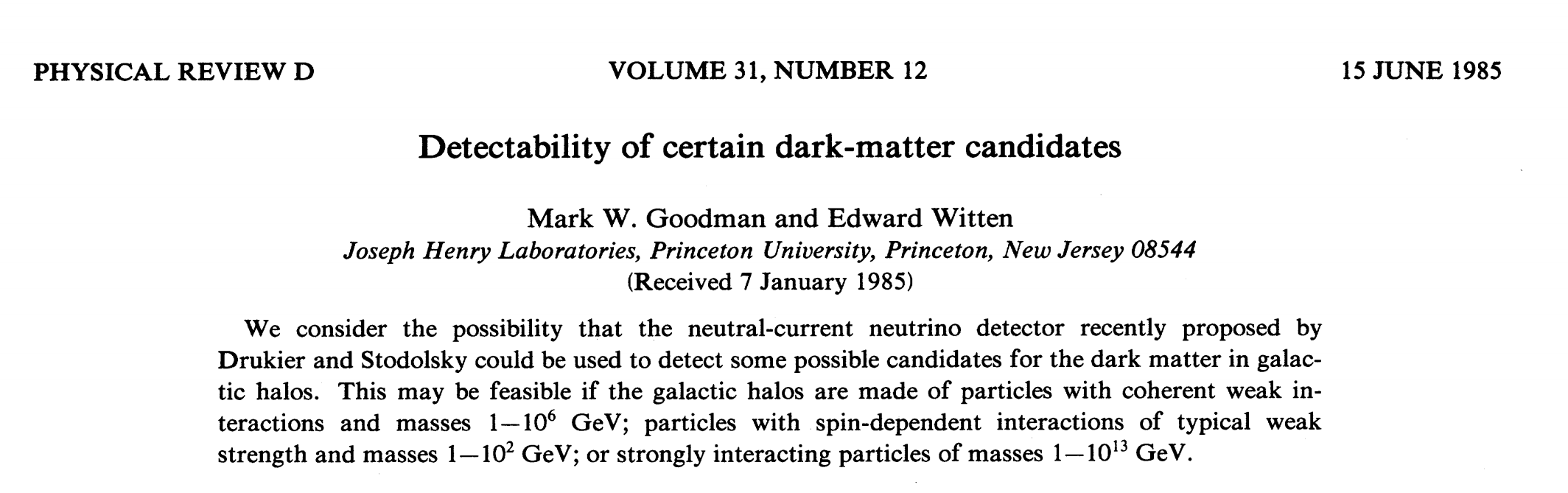 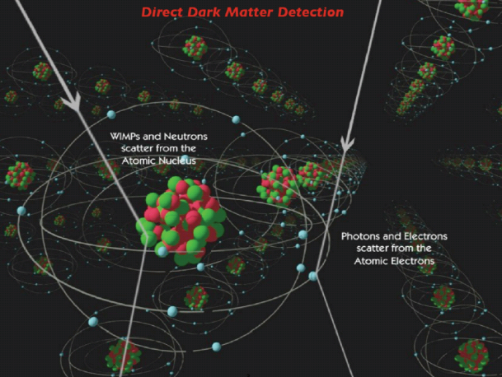 



2021/07/20
15th Workshop on TeV Physics
WIMP: hide and seek
2104.07634, APPEC report on dark matter direct detection
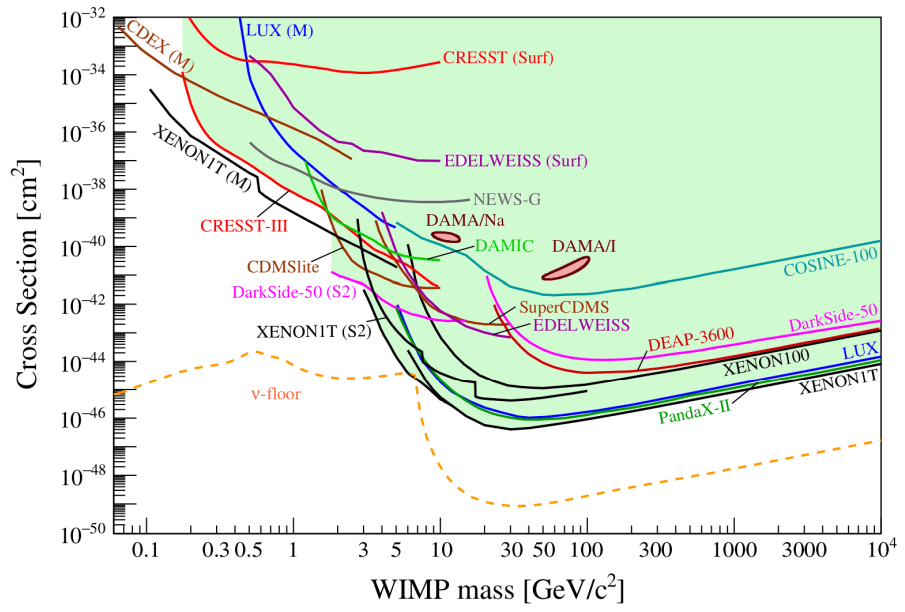 Elastic spin-independent cross section
a few evts/t/y
2021/07/20
15th Workshop on TeV Physics
Dual phase xenon TPC
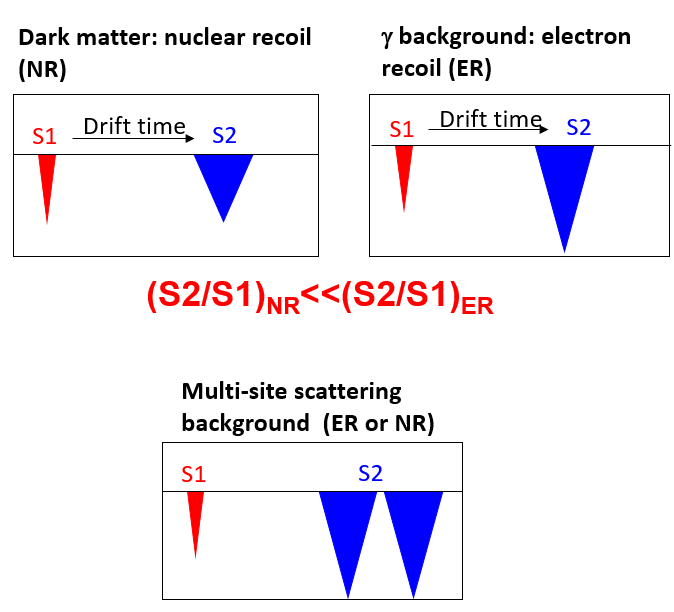 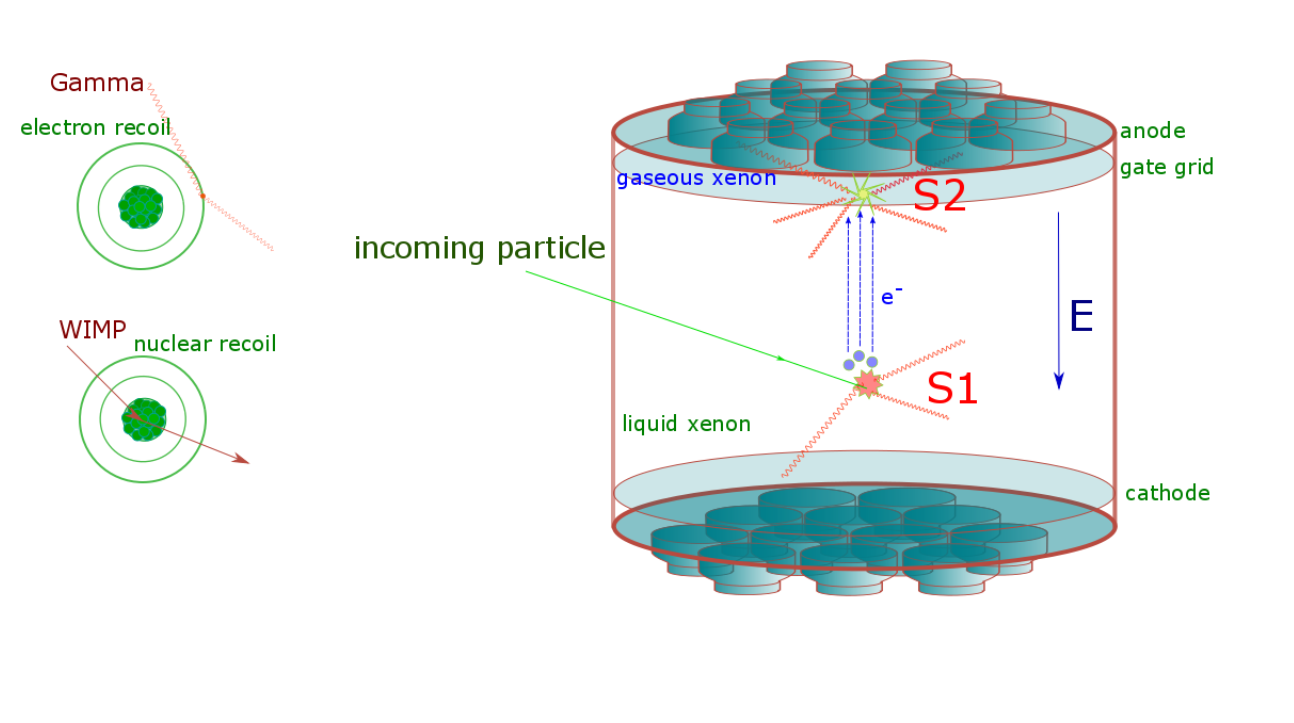 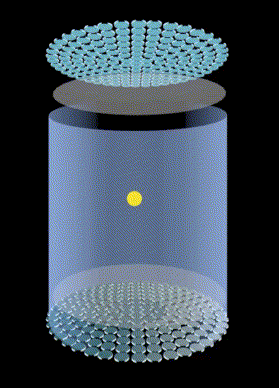 Detector capability: 
Large monolithic target
3D reconstruction and fiducialization
Good ER/NR rejection 
Calorimeter capable of seeing a couple of photons/electrons
2021/07/20
15th Workshop on TeV Physics
Multi-ton LXe Experiments
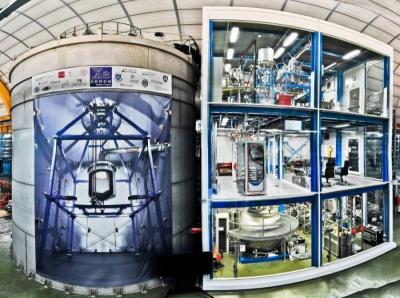 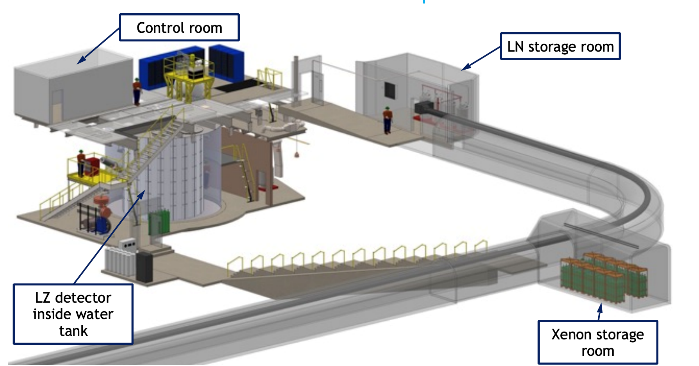 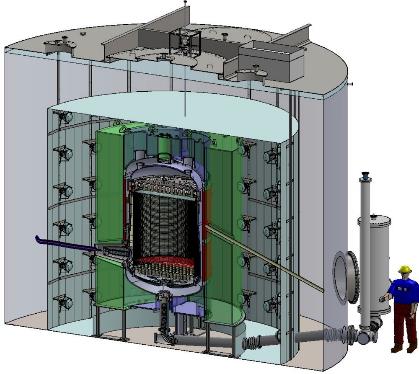 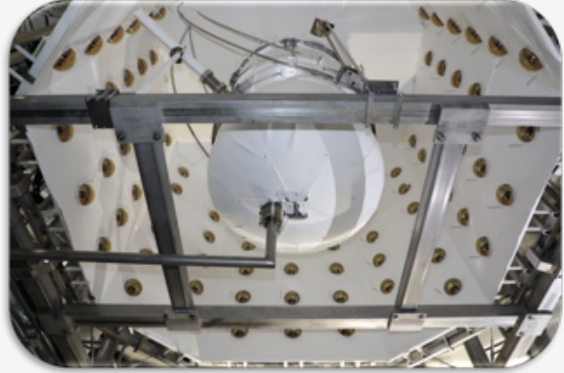 LZ, 7 ton,
Sanford Lab, US
XENONnT, 6 ton
LNGS, Italy
2021/07/20
15th Workshop on TeV Physics
China Jinping underground Laboratory
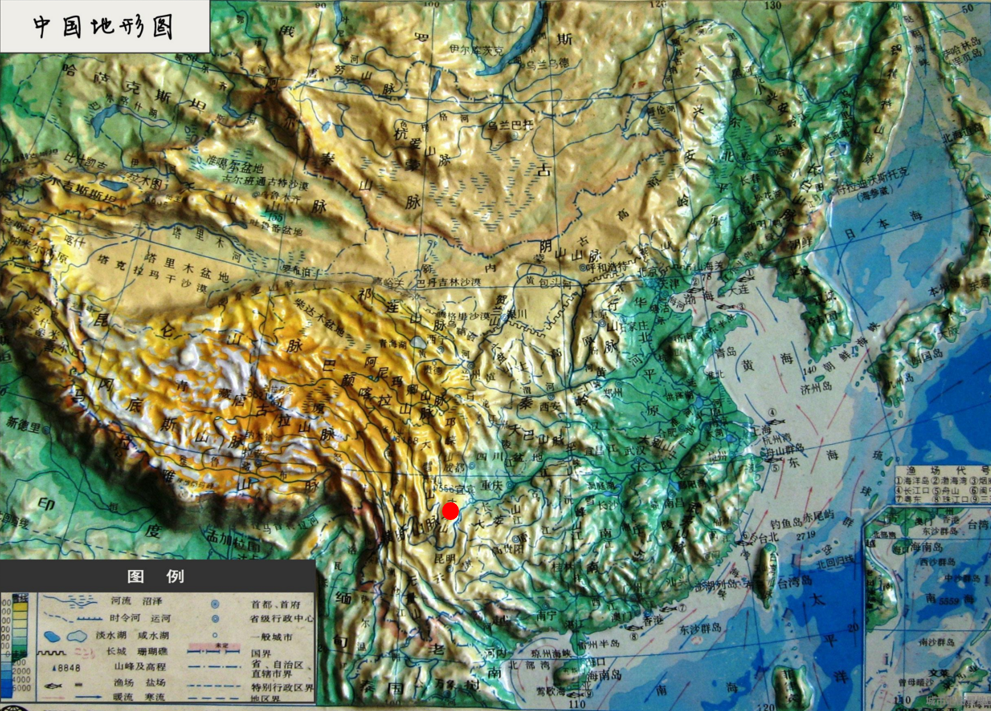 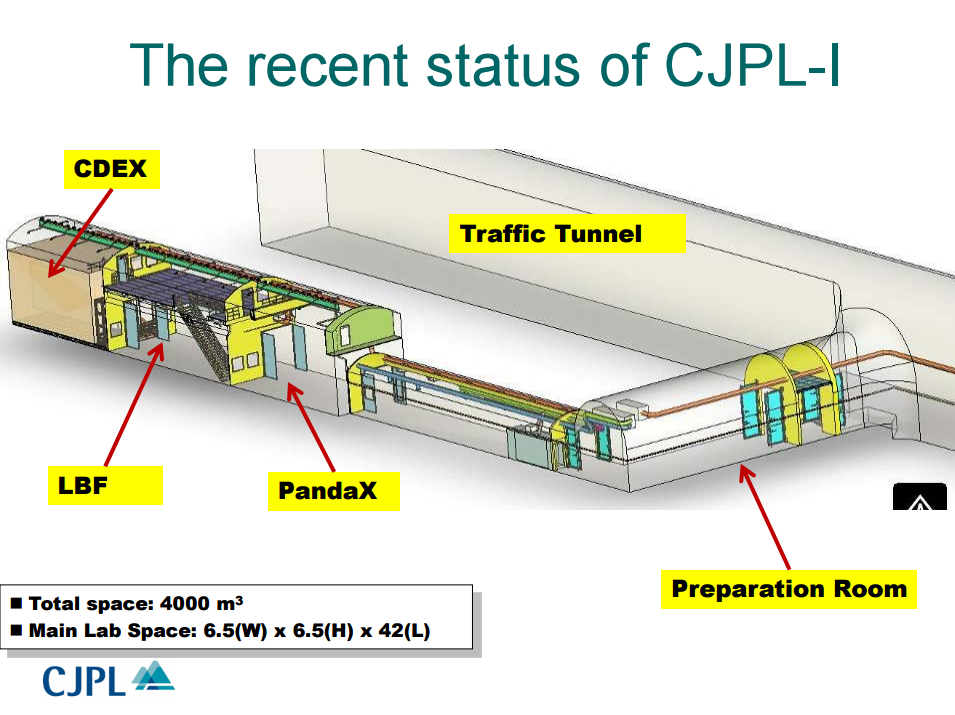 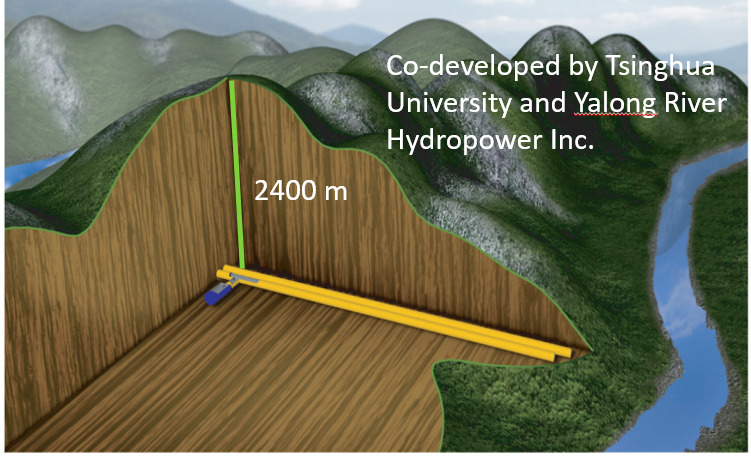 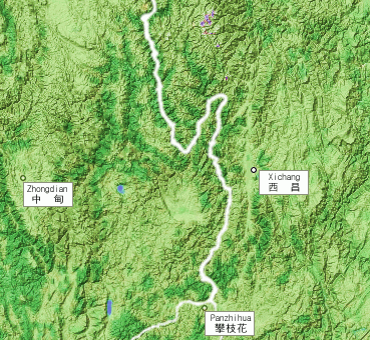 2021/07/20
15th Workshop on TeV Physics
CJPL-II
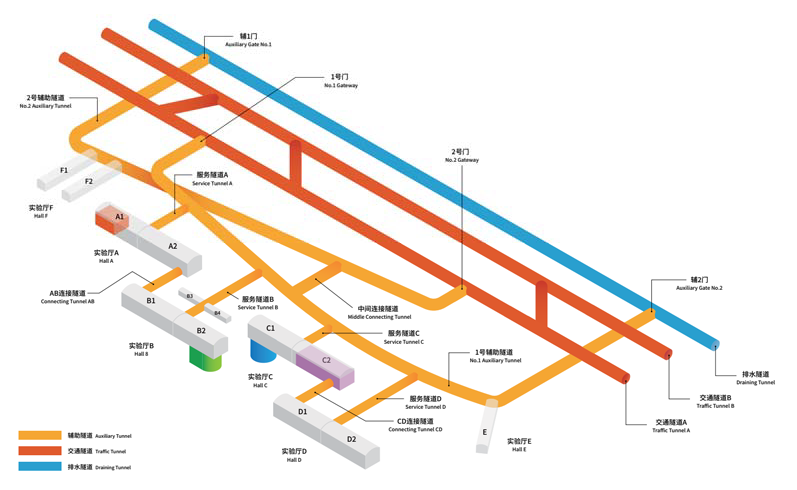 Each experimental hall: 
65 m (L) x 14 m (H) x 14 m (W)
JUNA
PandaX
CDEX
2021/07/20
15th Workshop on TeV Physics
PandaX Experiments
Particle and Astrophysical Xenon Experiments
PandaX-II, 580 kg
operation
Collaboration formed
PandaX-I started
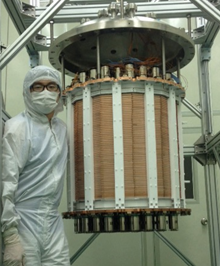 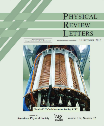 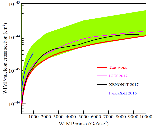 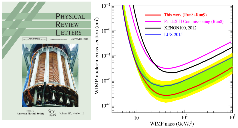 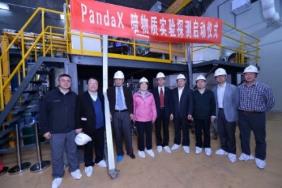 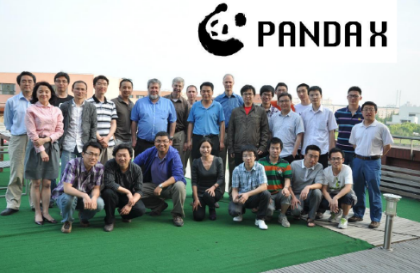 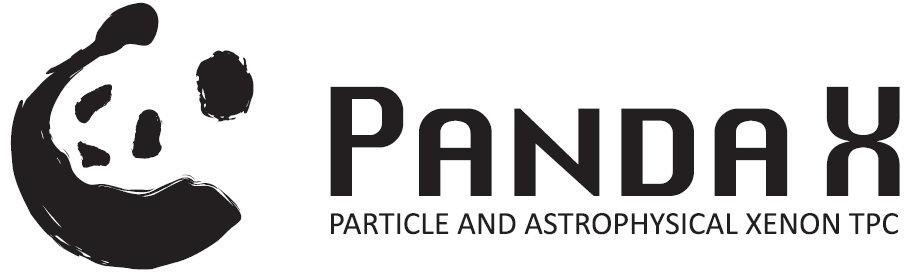 2012.7
2014.5-10
2019.8-
2016.7
-2019.7
2009.3
2014.3
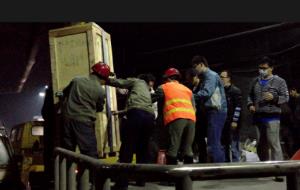 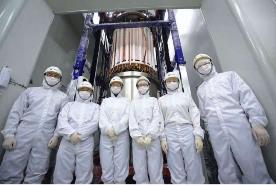 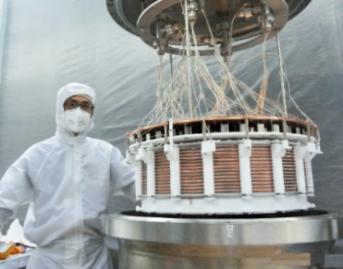 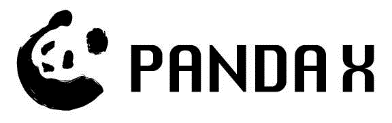 PandaX-I apparatus moved to Jinping
PandaX-4T 
moved to CJPL-II
PandaX-I, 120 kg
operation
2020/10/21
15th Workshop on TeV Physics
PandaX Collaboration
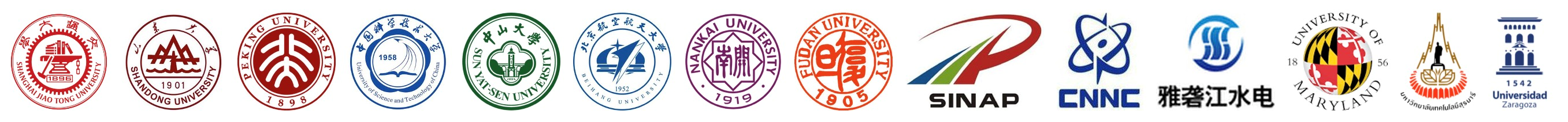 2021/07/20
15th Workshop on TeV Physics
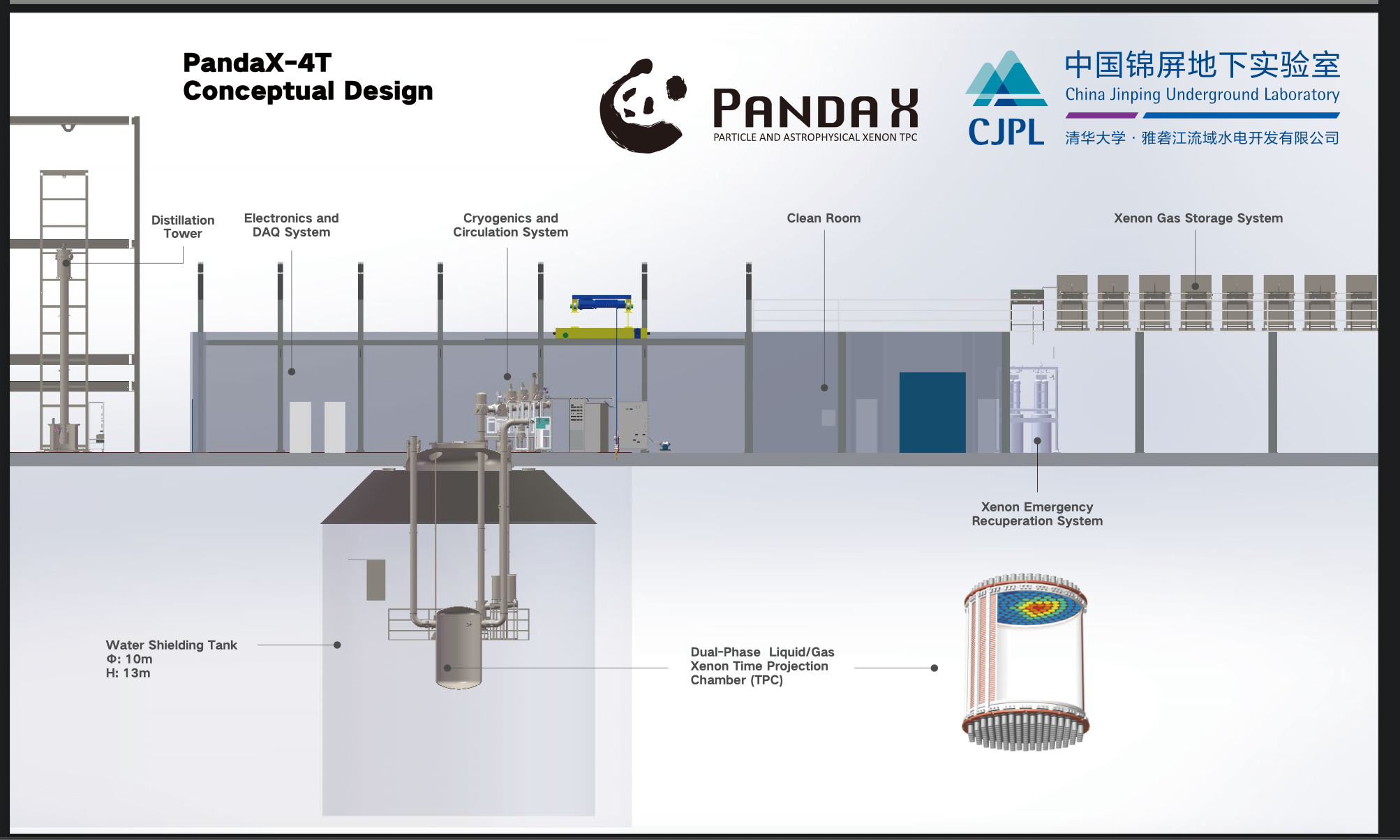 Ultrapure water shield: 13 m (H) x 10 m (D)～900 m3
TPC: 1.2 m (H) x 1.2 m (D), 3.7-tonne of LXe
3-in PMTs: 169 top/199 bottom
2021/07/20
15th Workshop on TeV Physics
PandaX-4T major milestones
Apr. 2, 2018, permission from CJPL management to start construction in B2 hall
Aug. 19, 2019, infrastructure completed, detector installation in CJPL-II started
Mar 6, 2020, offline distillation of xenon completed
May 28, 2020, installation completed
Nov. 28, 2020 – Apr. 16, 2021, commissioning run
2021/07/20
15th Workshop on TeV Physics
Infrastructure construction photos
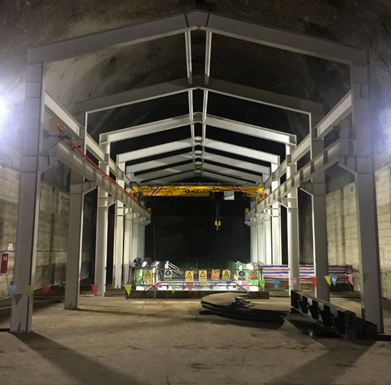 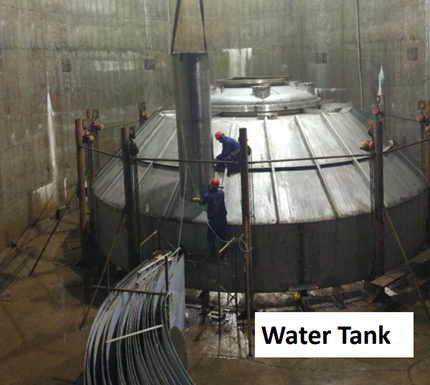 2021/07/20
15th Workshop on TeV Physics
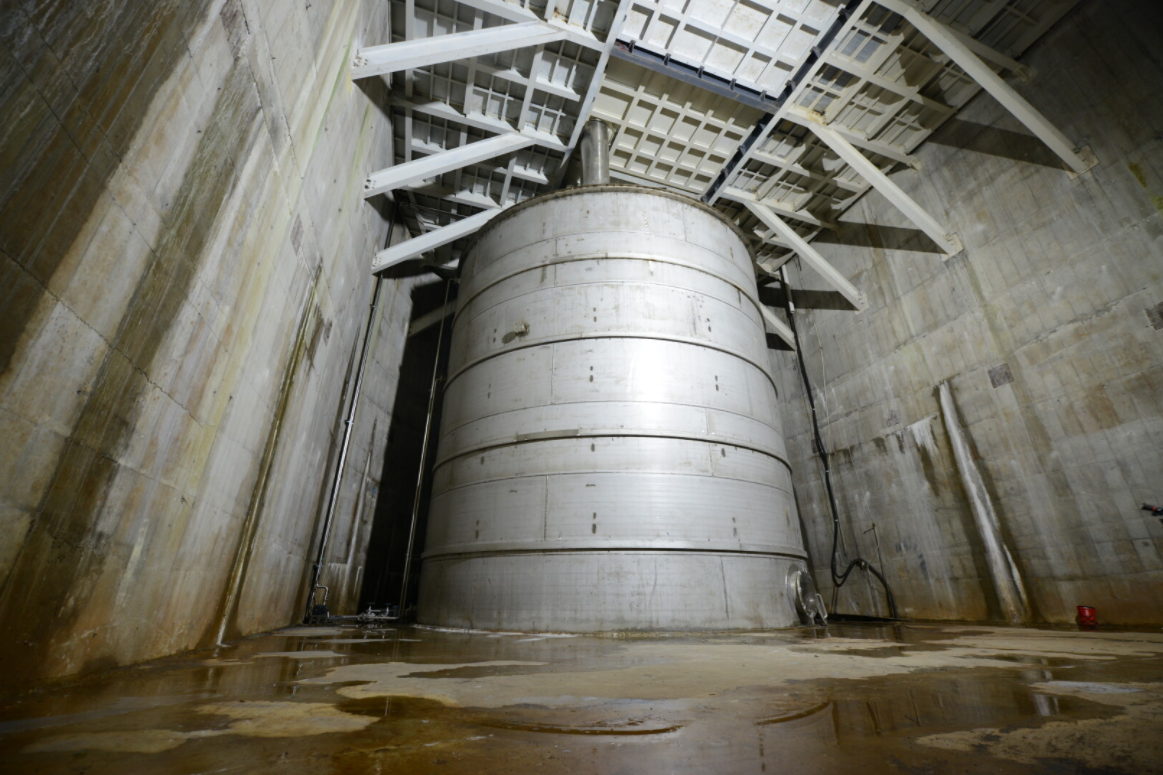 2021/07/20
15th Workshop on TeV Physics
Infrastructure construction photos
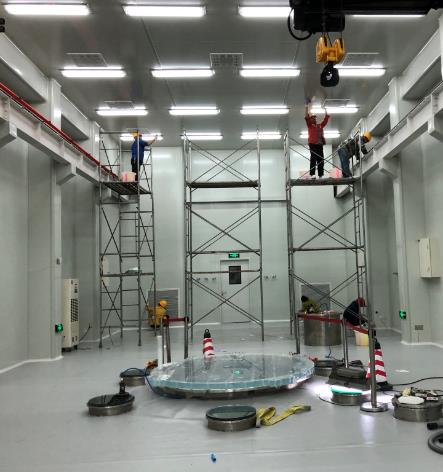 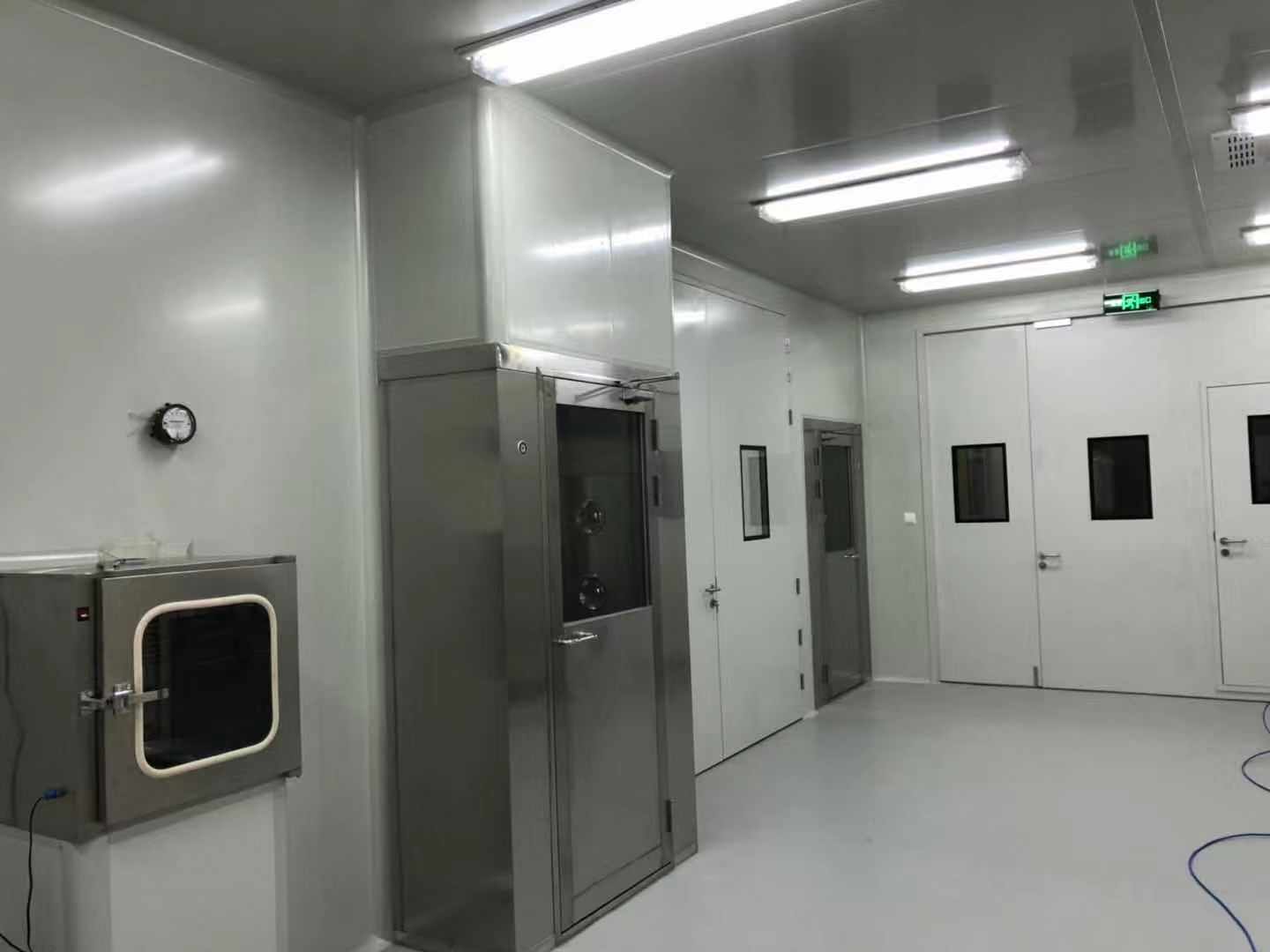 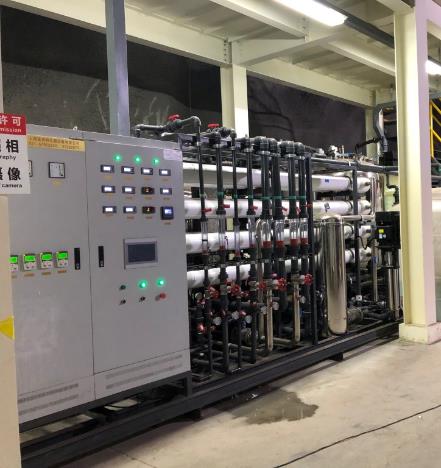 Class 1000 cleanroom
Purified water system
Class 10000 cleanroom
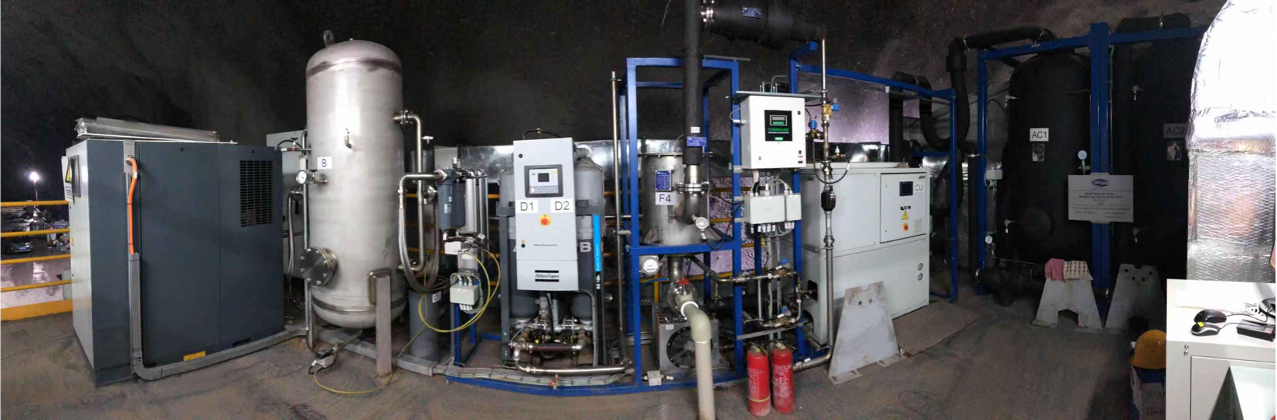 Radon removal system
2021/07/20
15th Workshop on TeV Physics
Gas, cryogenics, and distillation systems
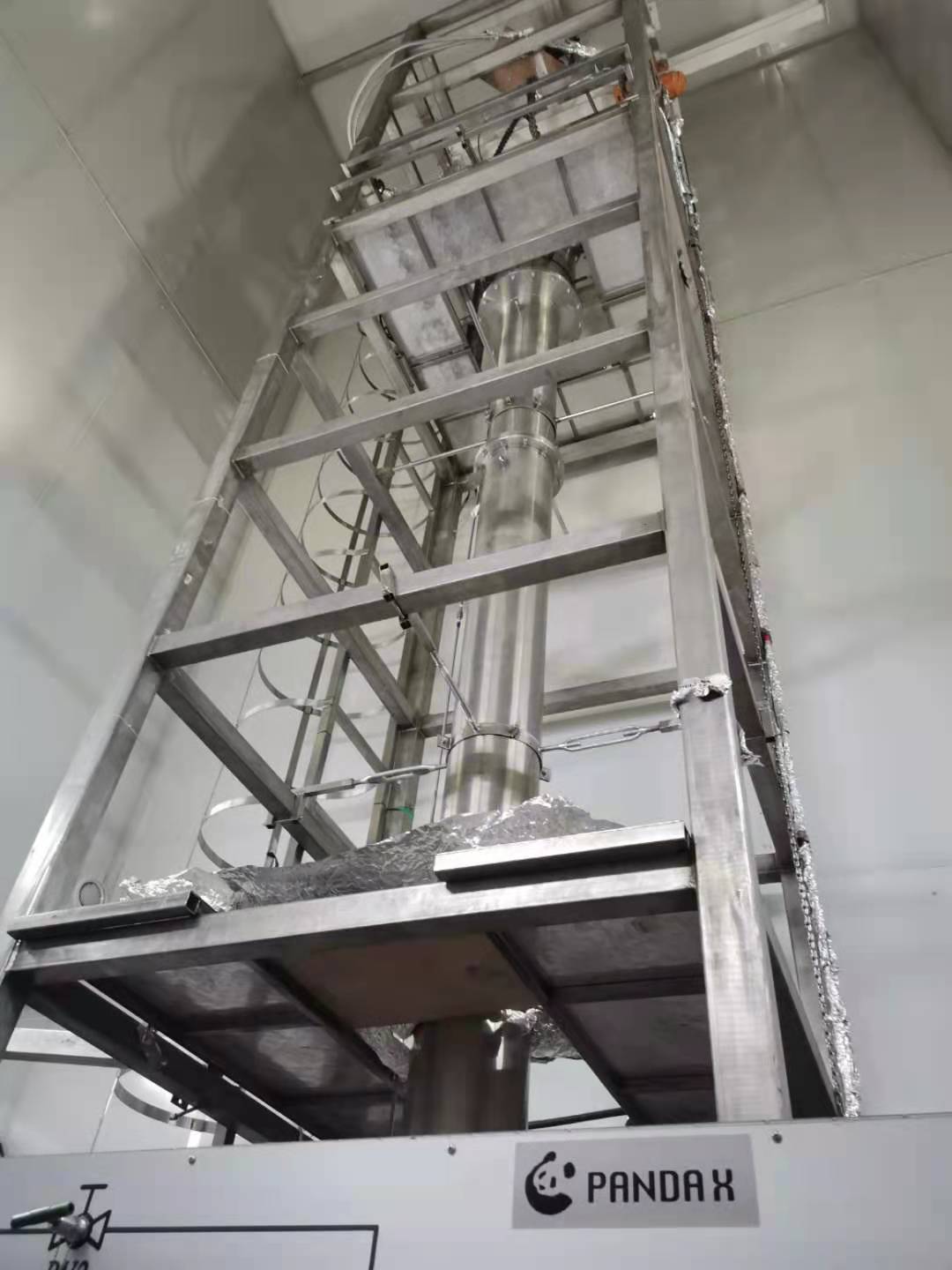 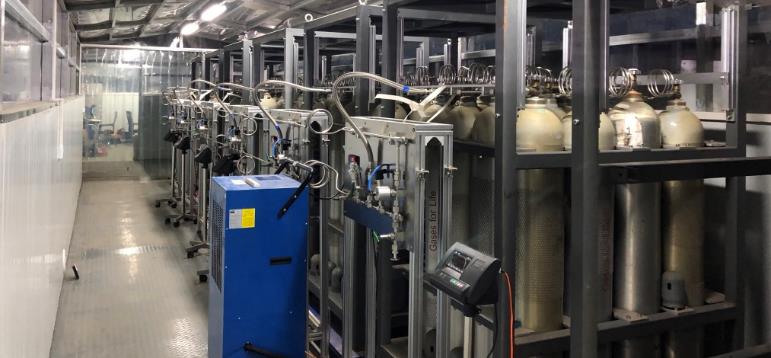 Gas storage system
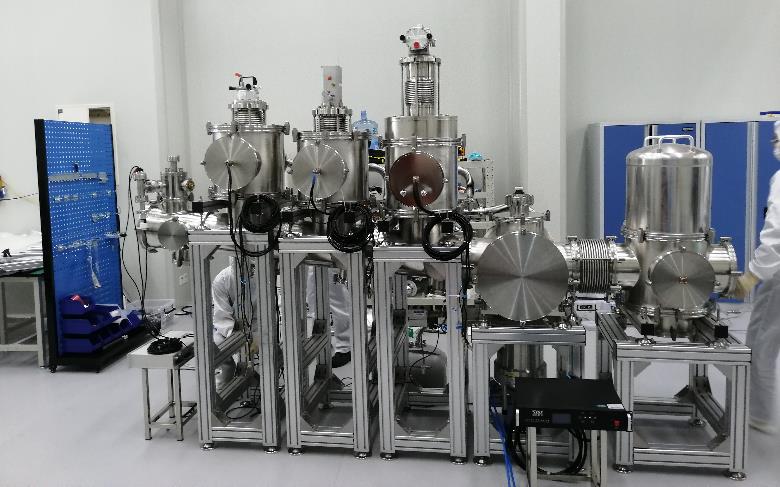 Cryogenics system
Kr distillation tower
2021/07/20
15th Workshop on TeV Physics
TPC installation
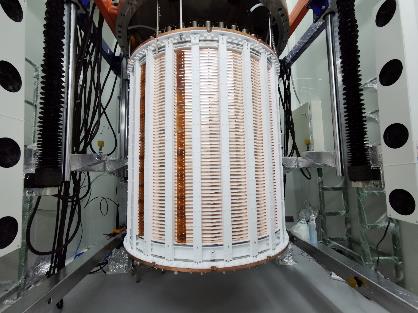 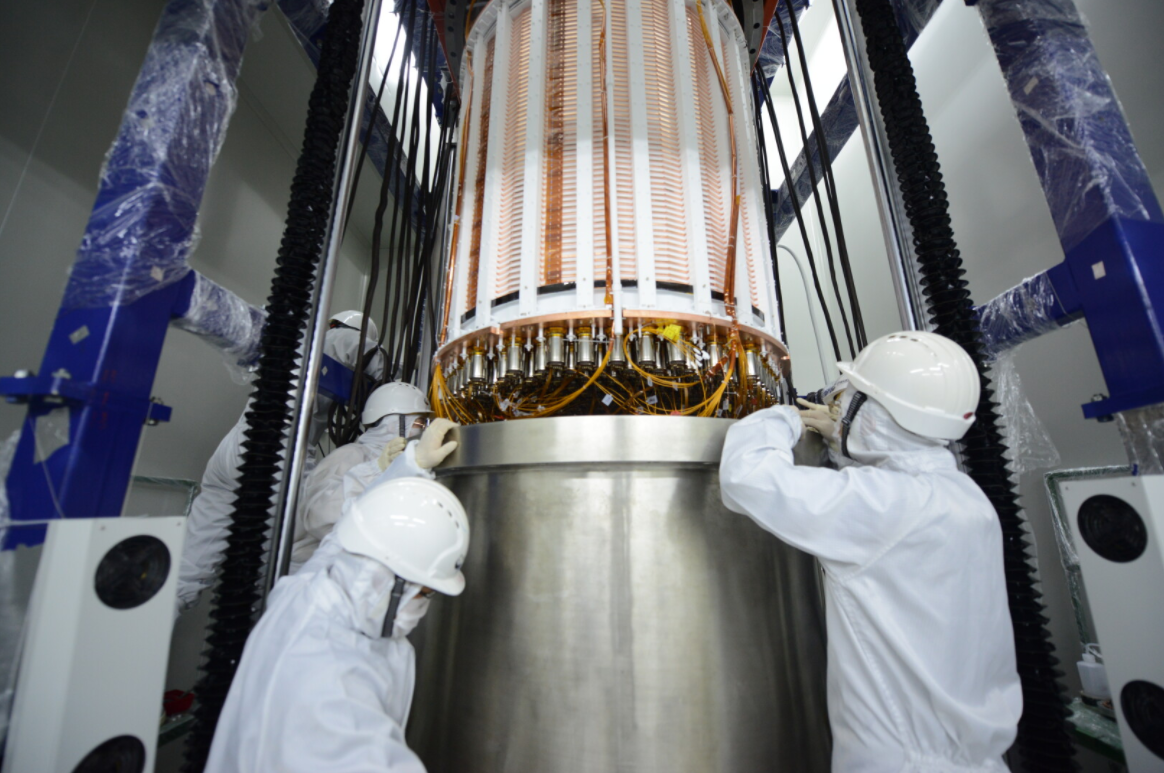 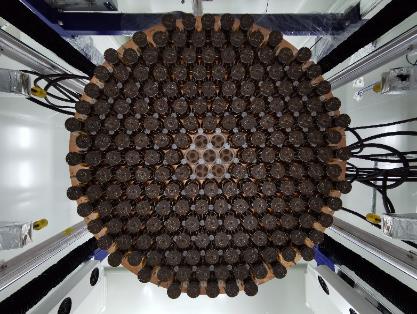 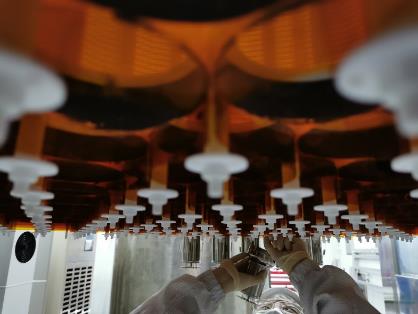 2021/07/20
15th Workshop on TeV Physics
Instrumented clean room
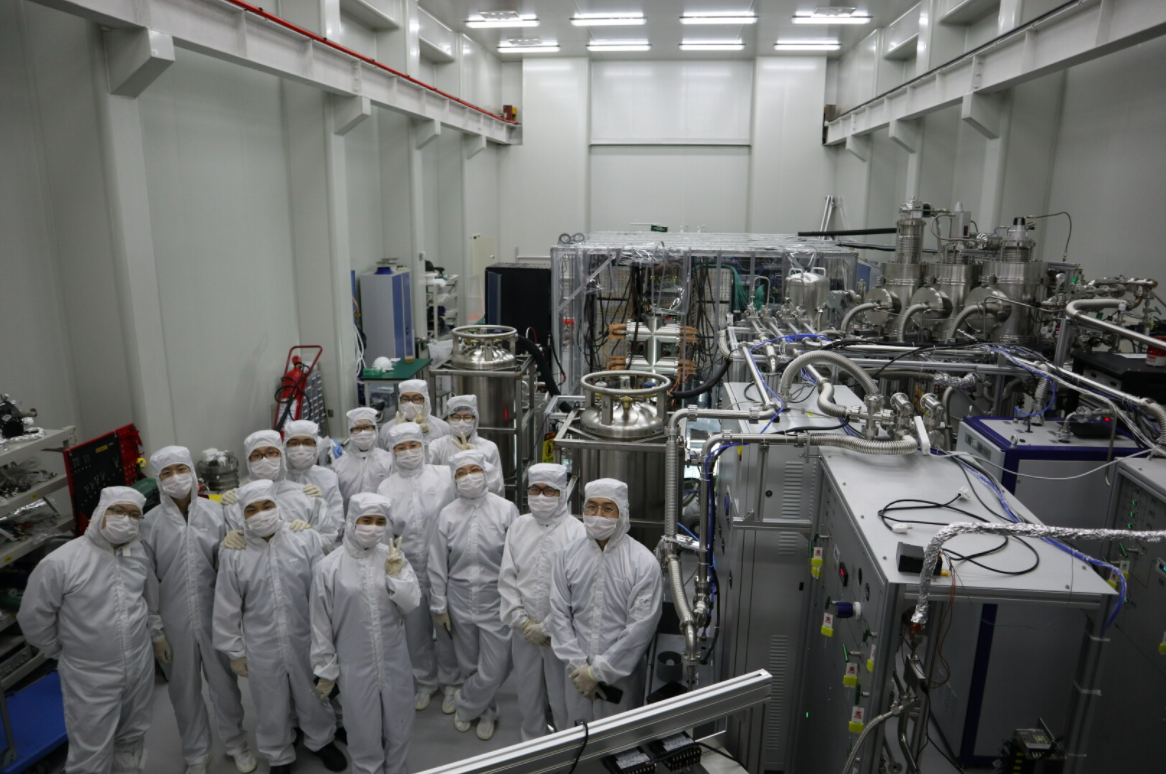 2021/07/20
15th Workshop on TeV Physics
Electronics hut
2021/07/20
15th Workshop on TeV Physics
Ultrapure water filling
2021/07/20
15th Workshop on TeV Physics
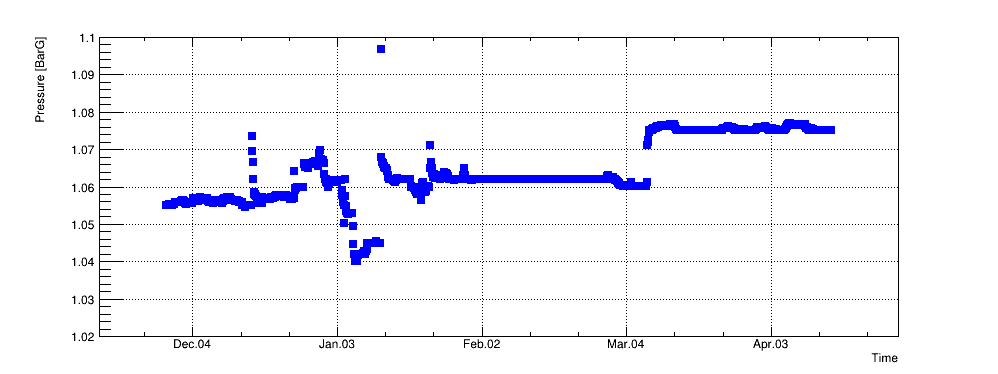 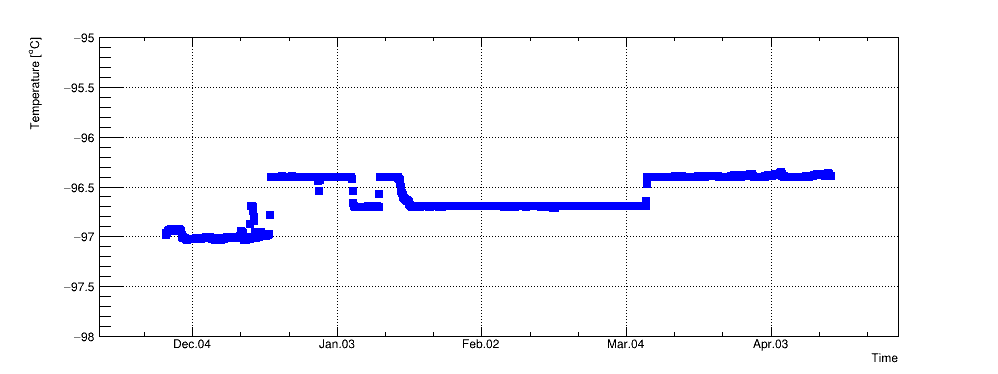 Cryogenics stability
Adjust Coldhead 
temperature
Loop2 In
In the stable running period, the P and T are stable within 0.5% and 0.1K, separately.
Loop1 Maintenance
2021/07/20
15th Workshop on TeV Physics
Electronics and DAQ
14 bits
250 MS/s
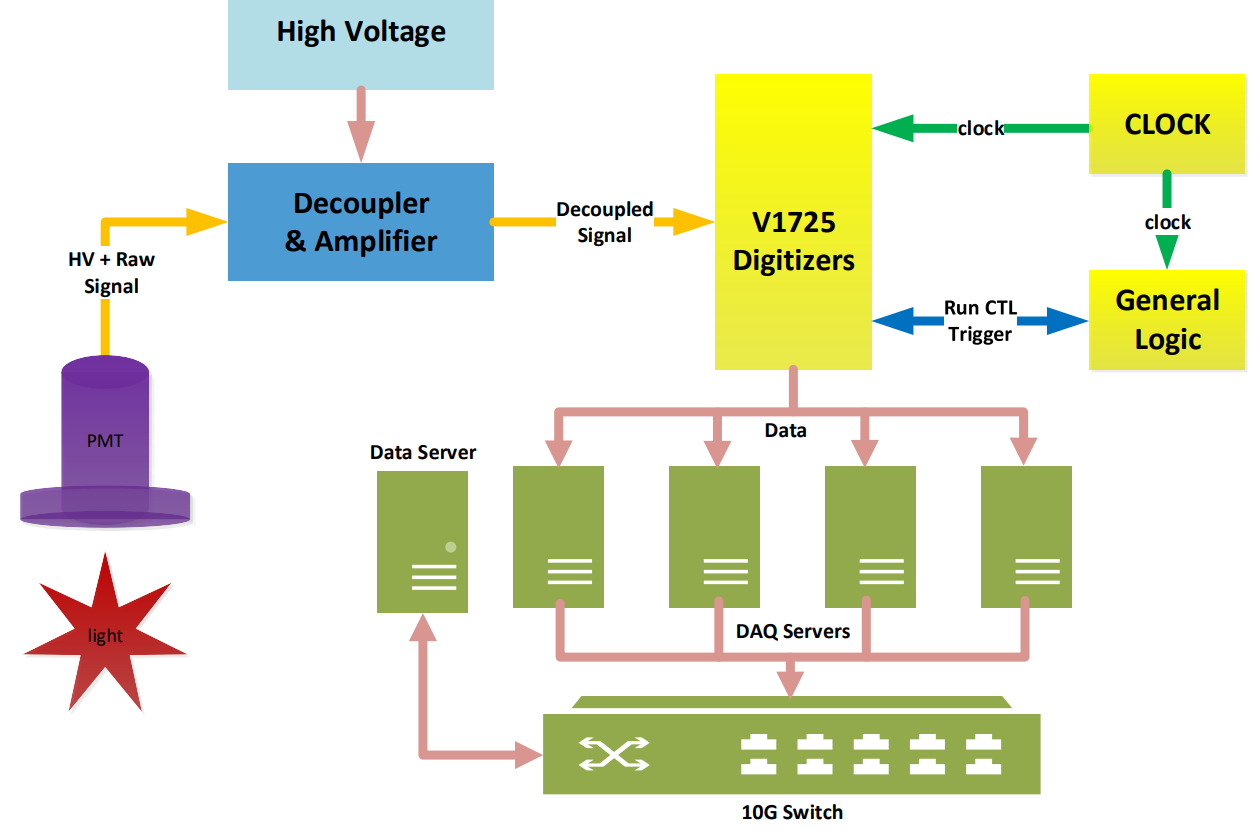 Typical single photon pulse
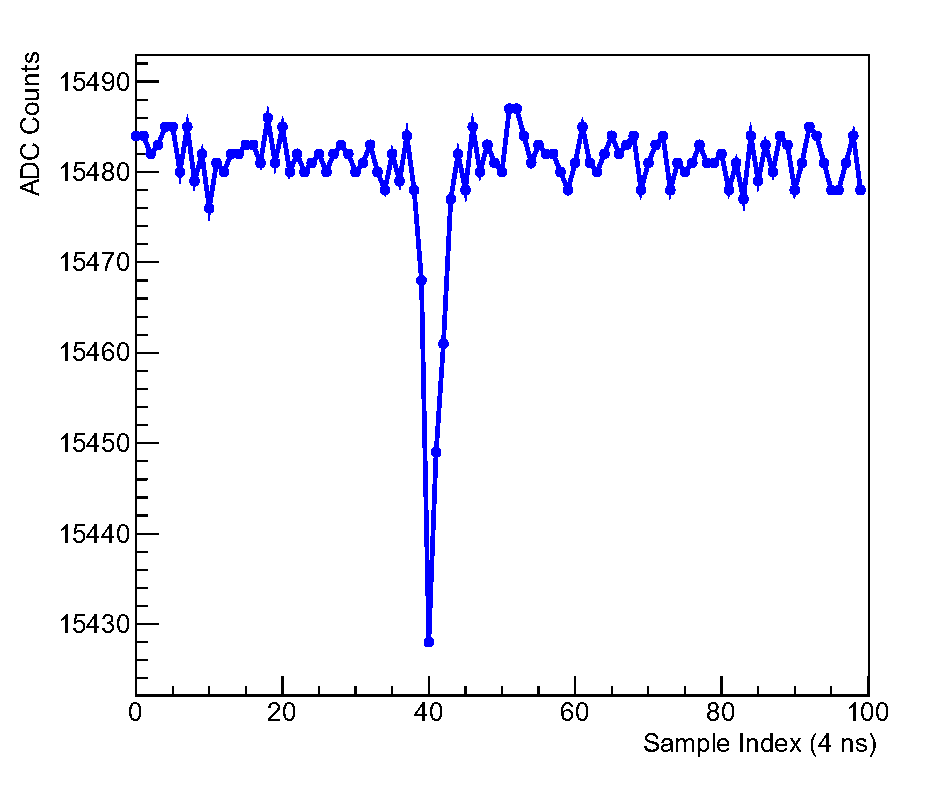 Trigger-less mode: read out pulses above 20 ADC (~ 1/3 PE) 
Average single photon efficiency ~ 95%
DAQ maximum bandwidth 450MB/s
2021/07/20
15th Workshop on TeV Physics
TPC operation conditions
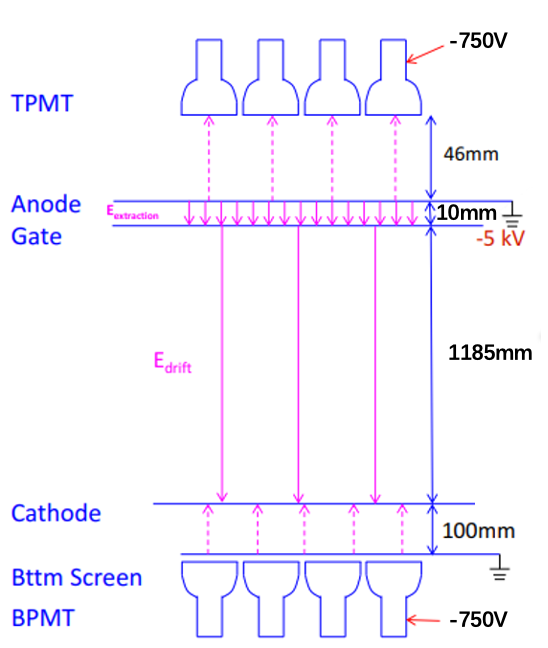 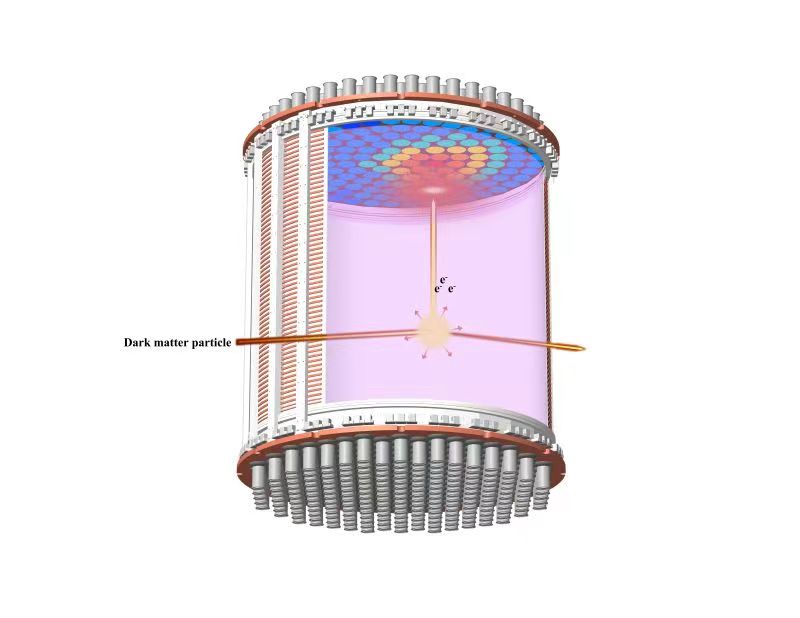 During the run, HV set at a few different values to avoid excessive discharges.
2021/07/20
15th Workshop on TeV Physics
Data taking history
Electron lifetime: in situ S2 vertical uniformity calibration
Ref: the maximum drift time ~ 840 µs (field dependent)
Stable data running period: 95.0 calendar days
2021/07/20
15th Workshop on TeV Physics
Calibration methods
Calibration tubes
Gaseous source injection panel
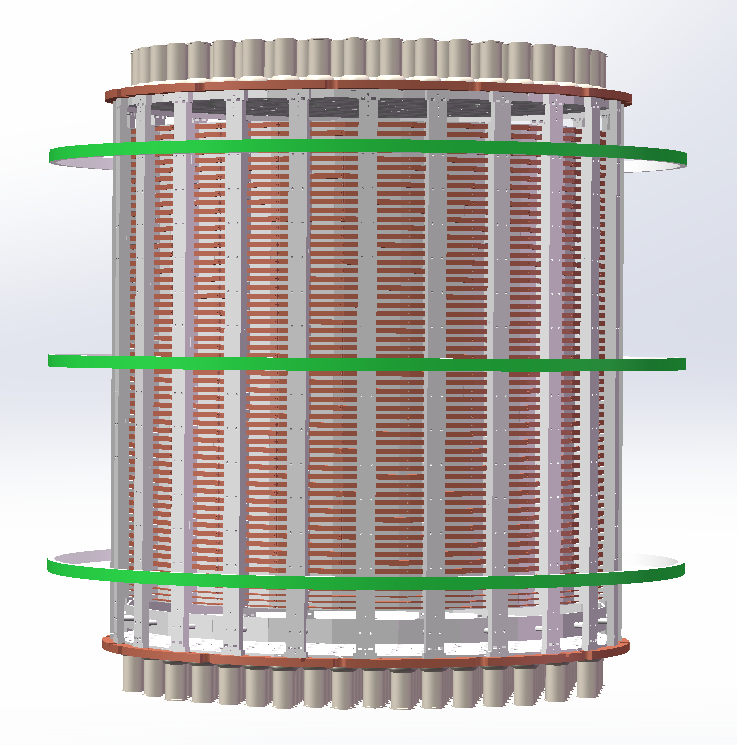 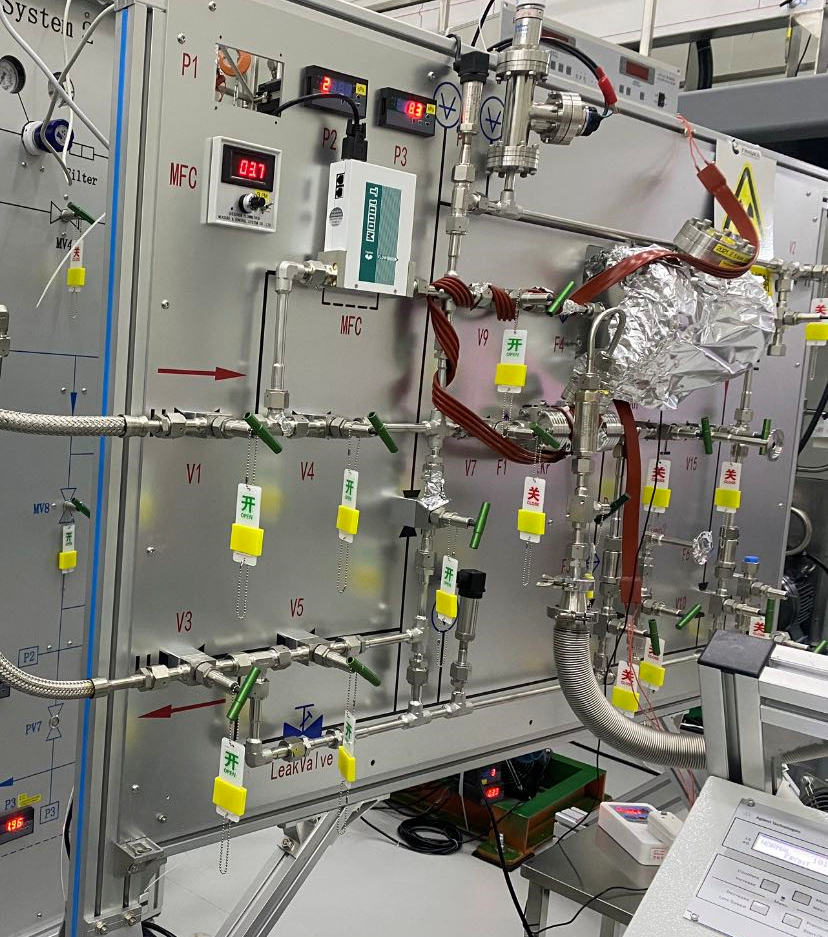 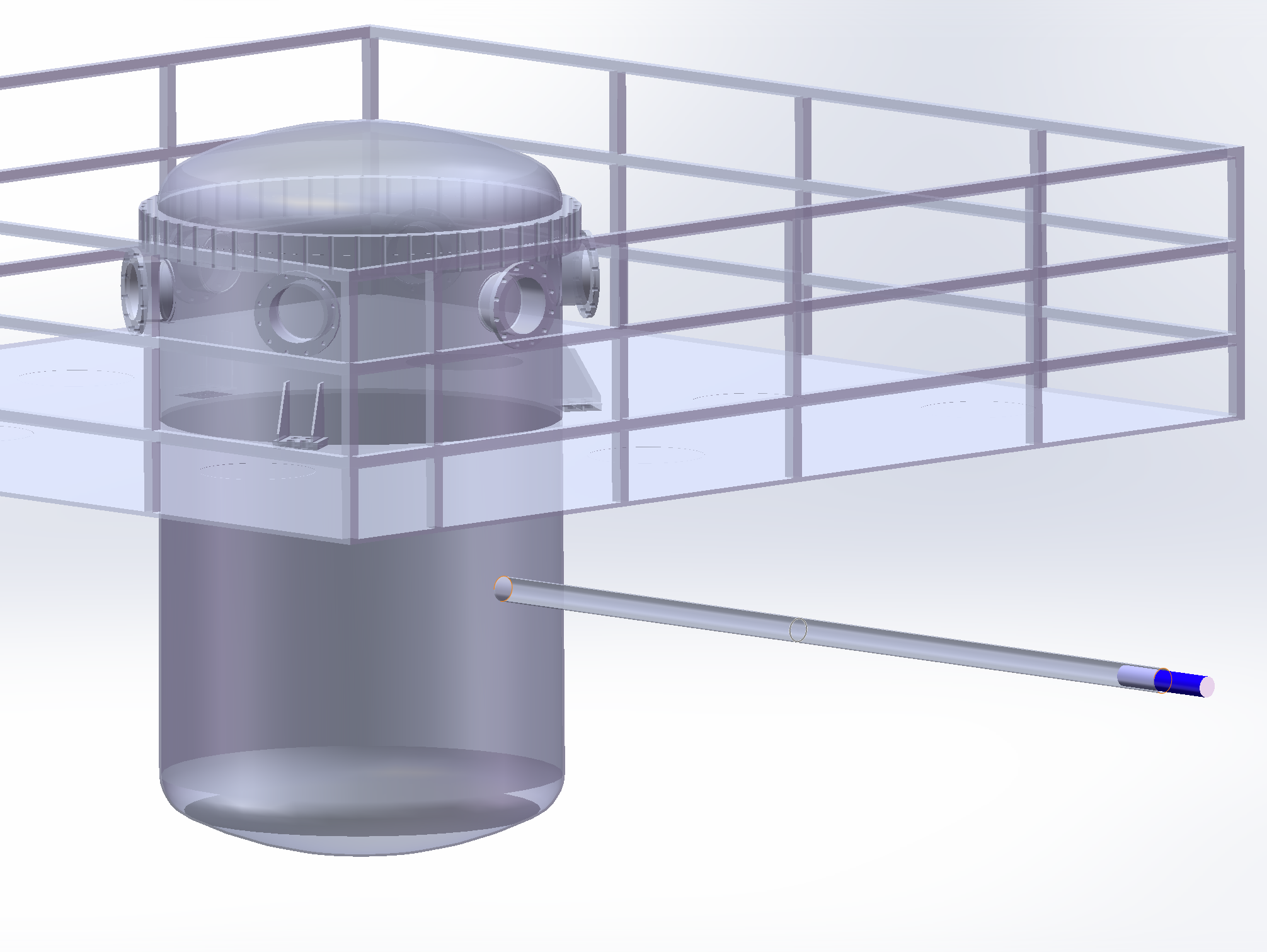 D-D generator
2021/07/20
15th Workshop on TeV Physics
Uniformity correction with 83mKr (41.5 keV)
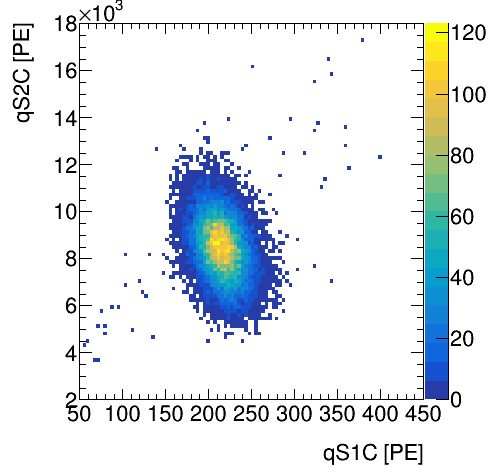 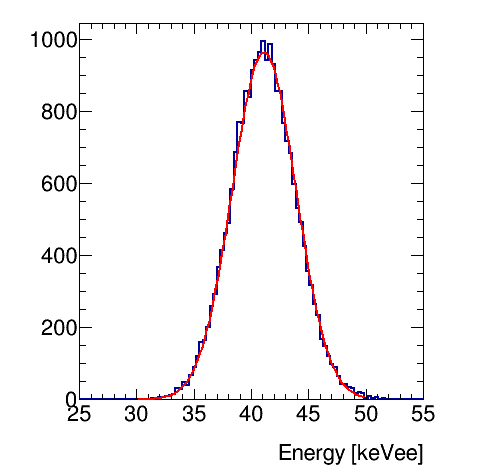 Energy resolution @ 41.5 keV: 6.8%
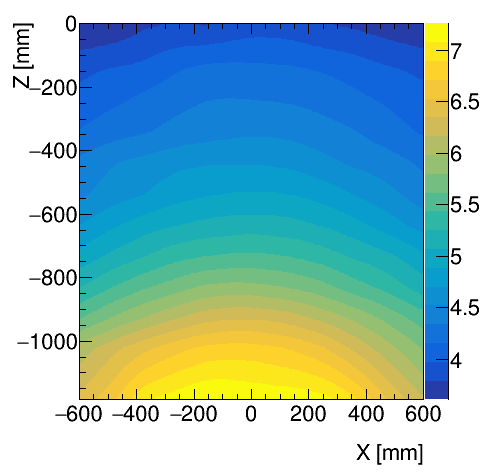 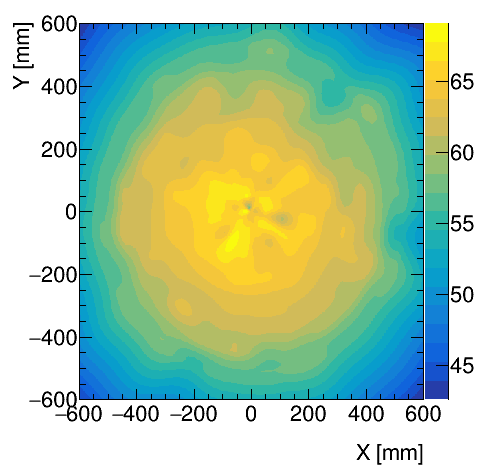 S2b
S1
S2b RMS in FV: 12%
S1 RMS in FV: 20%
2021/07/20
15th Workshop on TeV Physics
SEG and uniformity
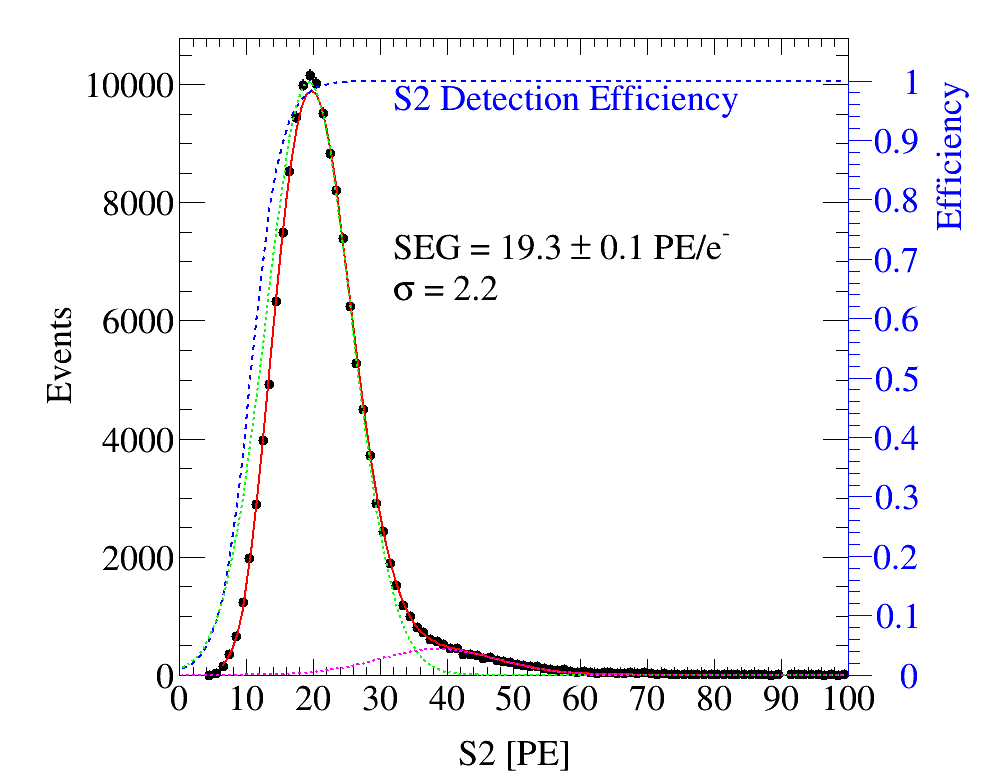 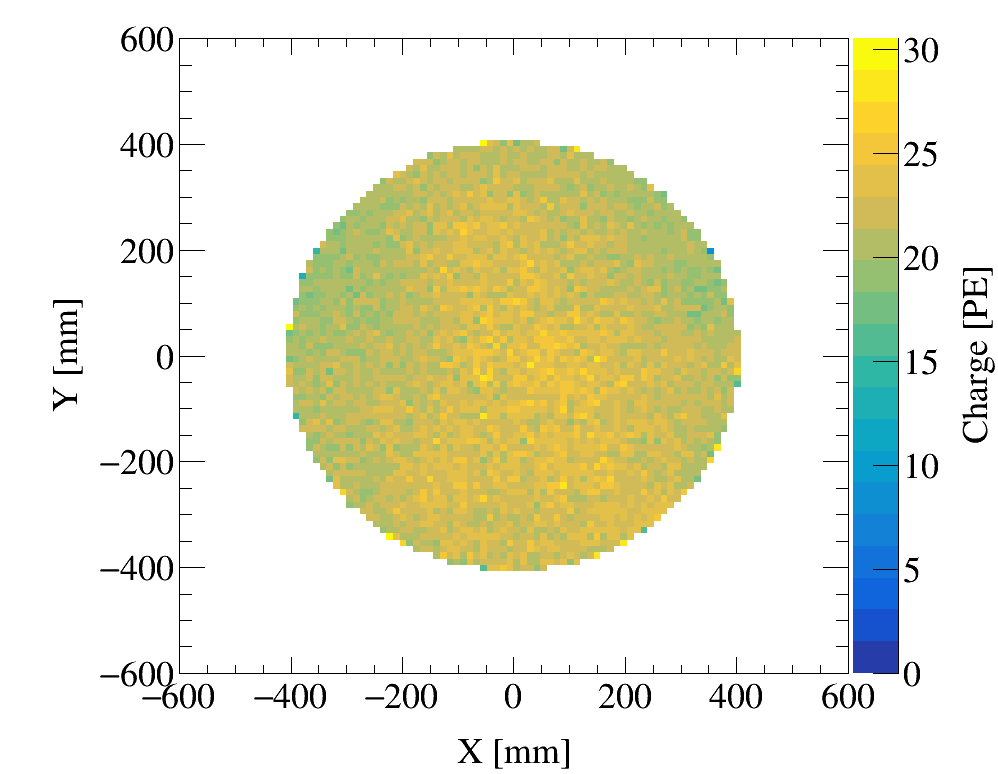 RMS variation 13%
Mean=
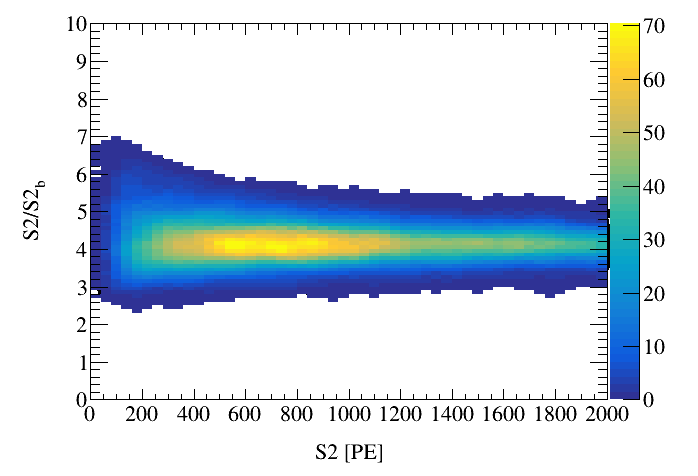 S2/S2b ~ 4.2
SEGb = 4.6 ± 0.1 PE/e
2021/07/20
15th Workshop on TeV Physics
Energy reconstruction
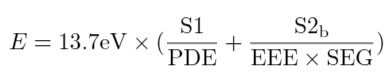 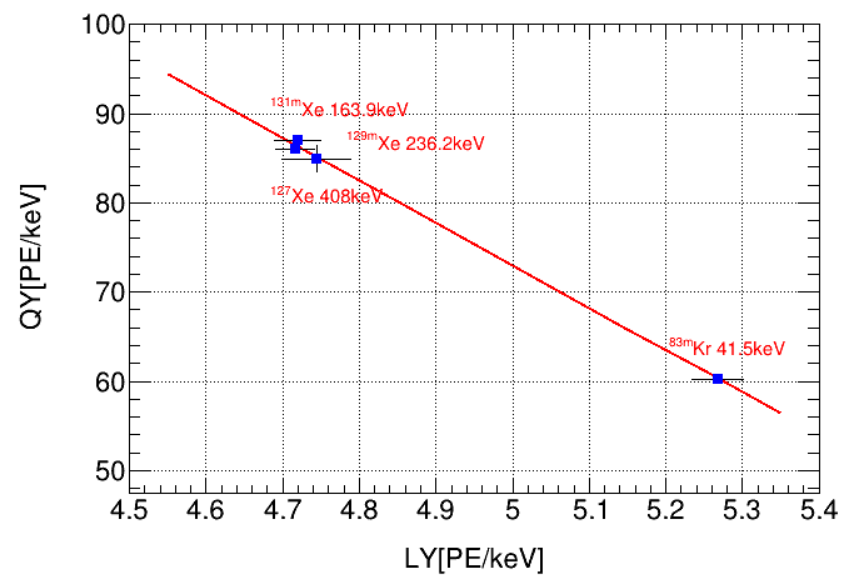 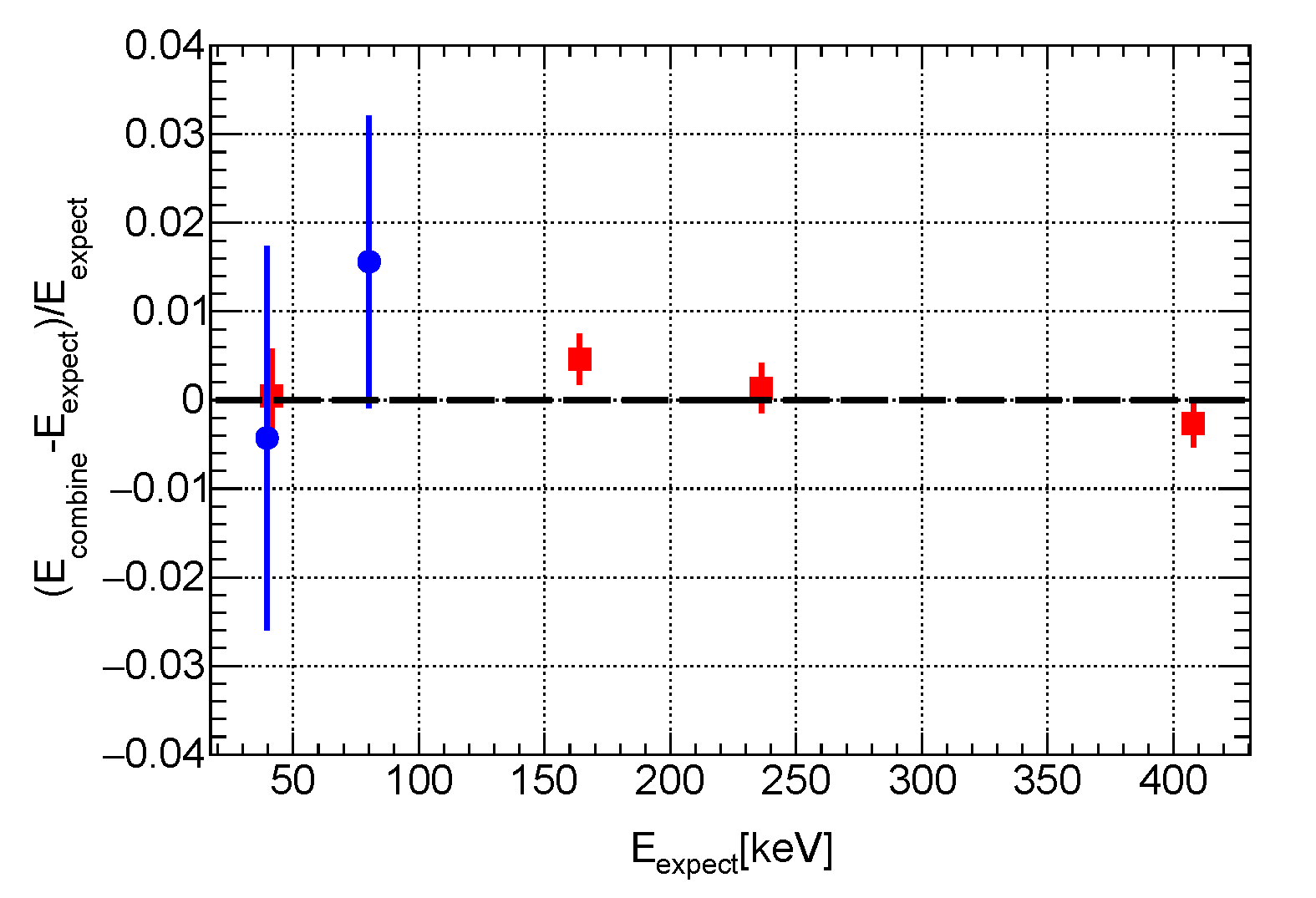 131Xe*
129Xe*
2021/07/20
15th Workshop on TeV Physics
164 keV (131mXe) evolution
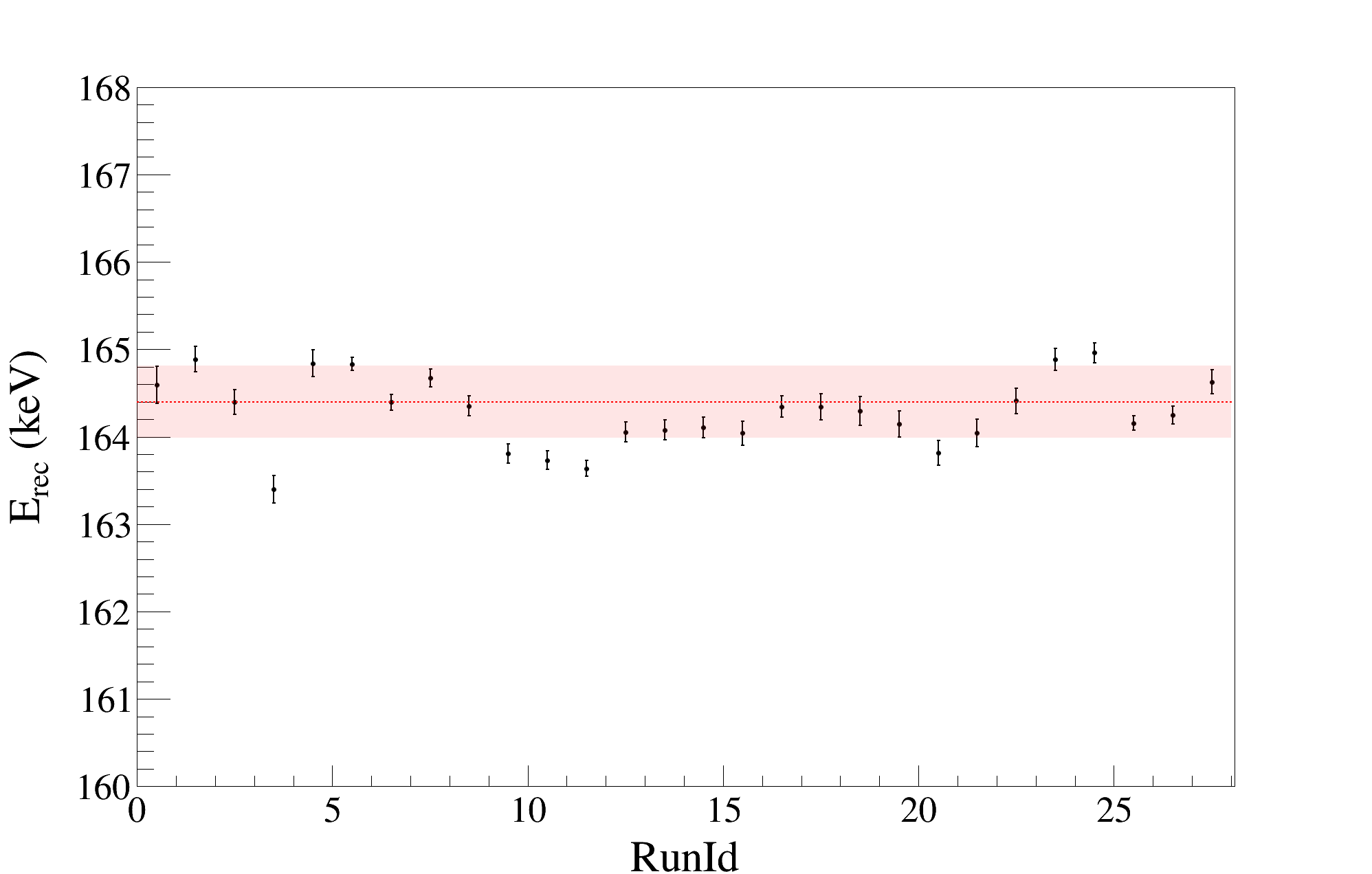 shadow: 1 systematic uncertainty band
Each data point represents about 4000 131mXe events
Systematic uncertainty ~ 0.3%
2021/07/20
15th Workshop on TeV Physics
Nuclear recoil calibration with DD neutrons
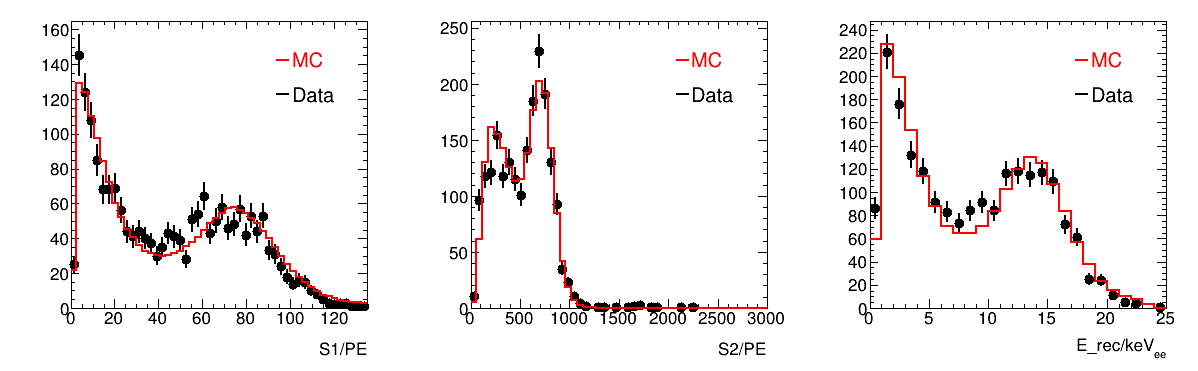 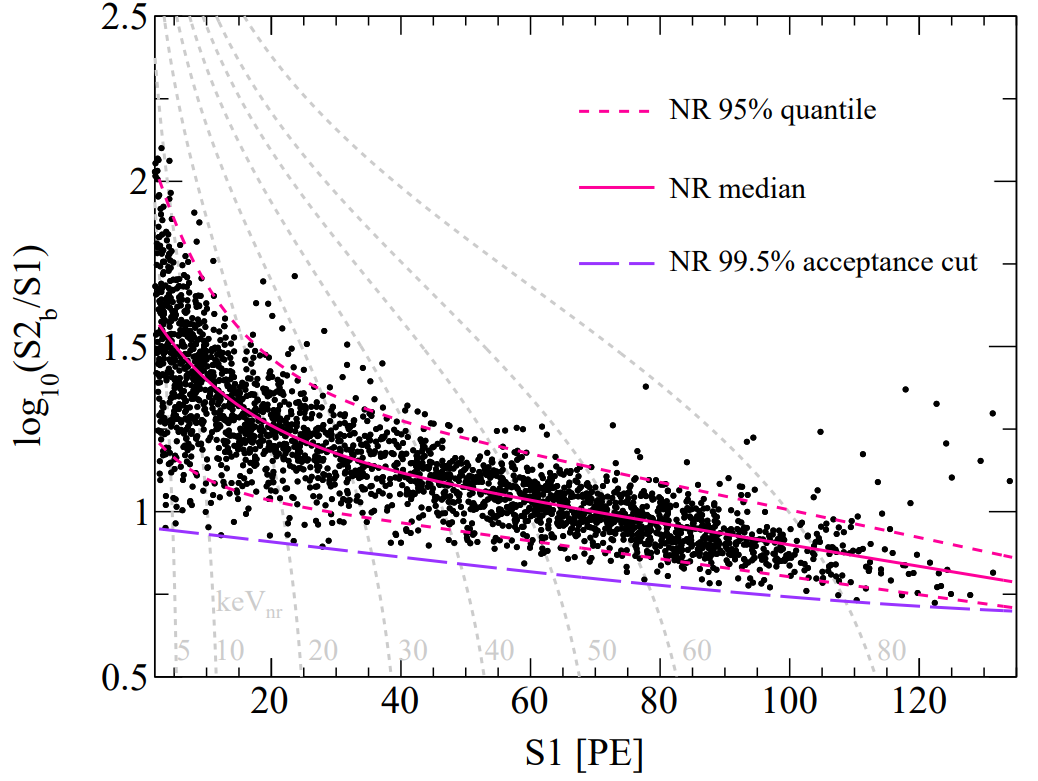 Head-on collision peak
Data used together with AmBe to tune the light, charge yield, as well as fluctuations in our signal model
2021/07/20
15th Workshop on TeV Physics
Nuclear recoil calibration with AmBe neutrons
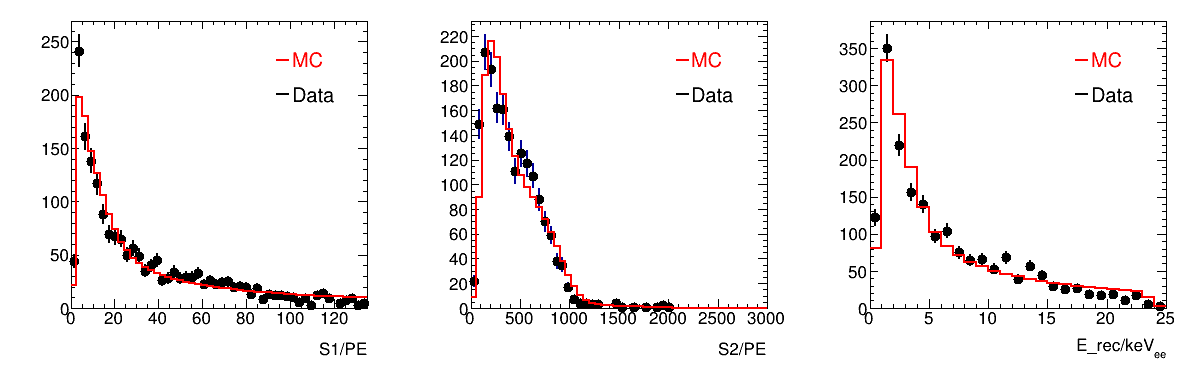 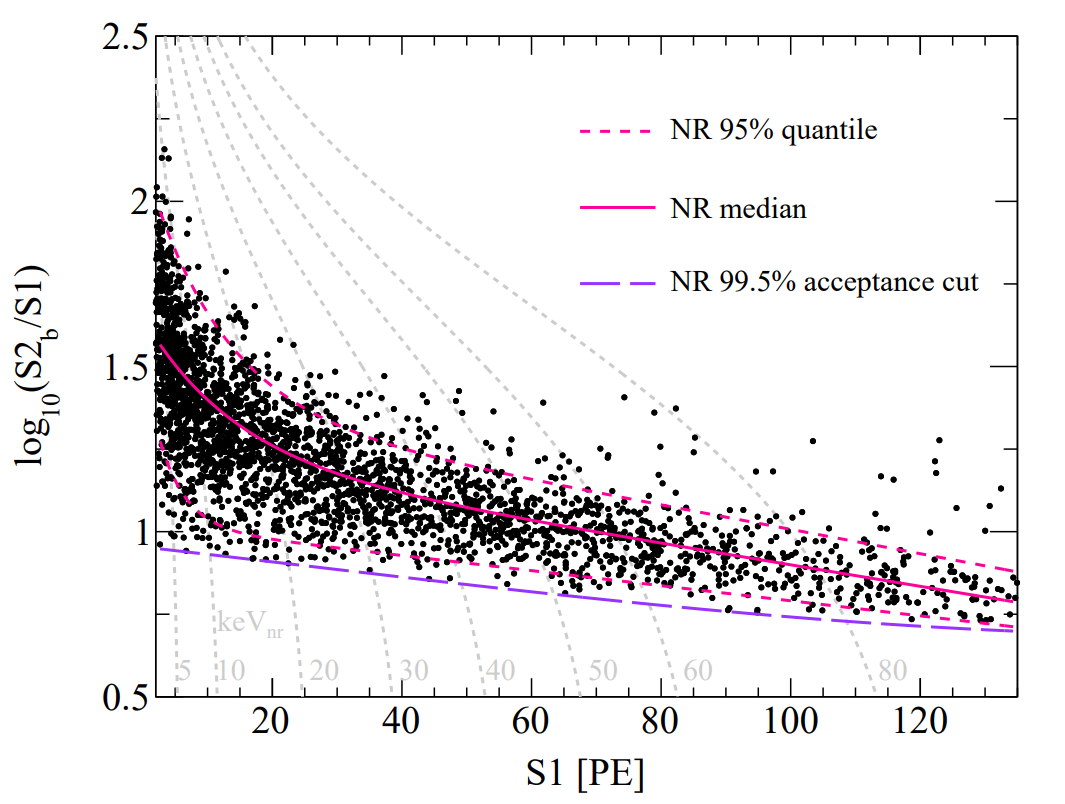 Data used together with DD to tune the light, charge yield, as well as fluctuations in our signal model
2021/07/20
15th Workshop on TeV Physics
Electron recoil calibration with 220Rn
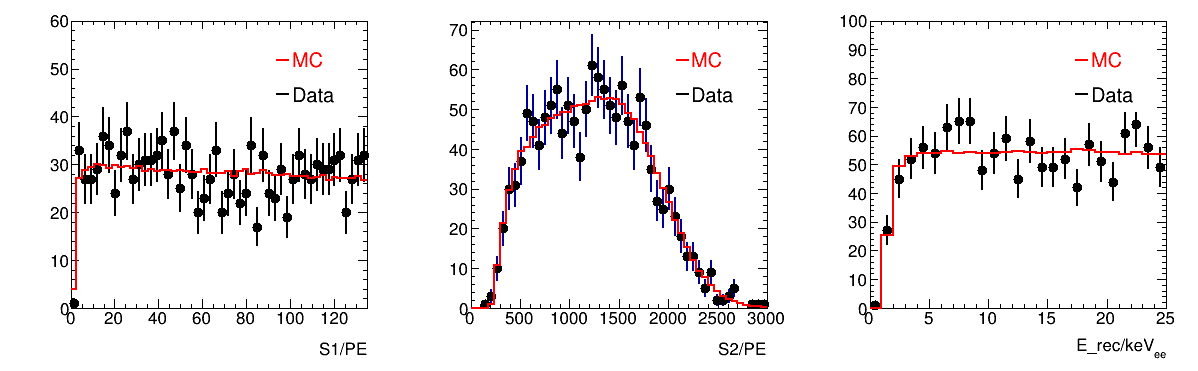 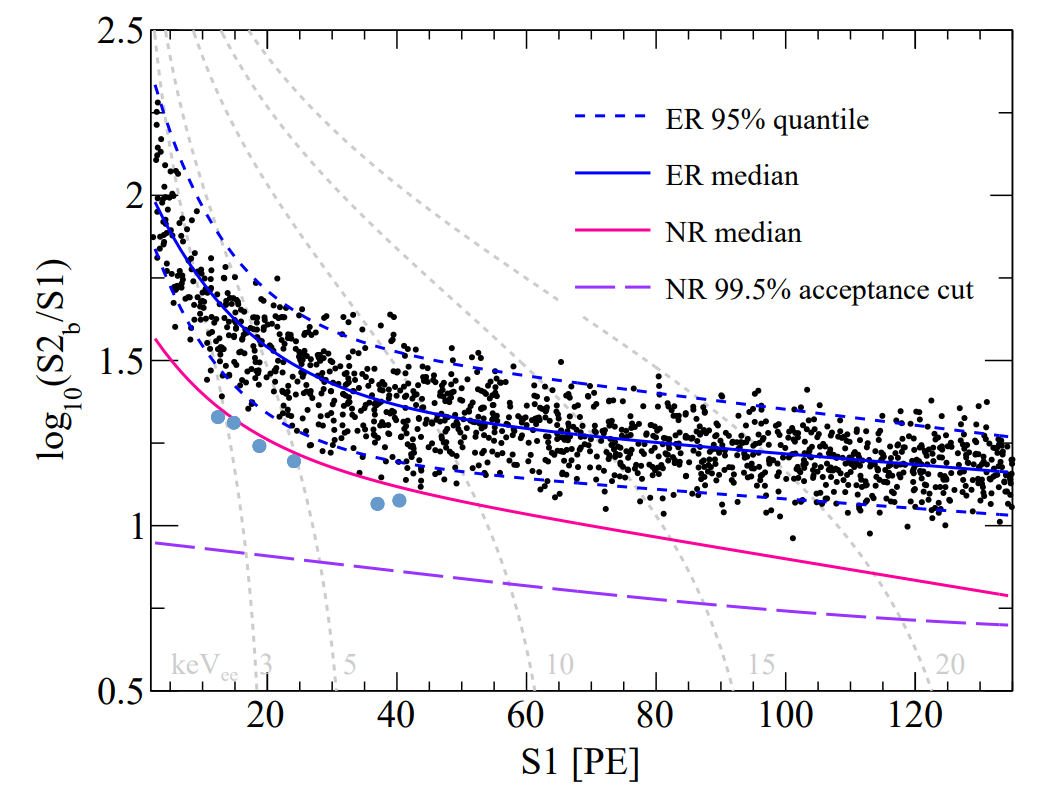 Measured leak ratio (below NR median) = 6/1393 = 0.43%±0.18%
Data and ER model agree well
2021/07/20
15th Workshop on TeV Physics
Lower level data selection cuts
T-B asymmetry cut for S1
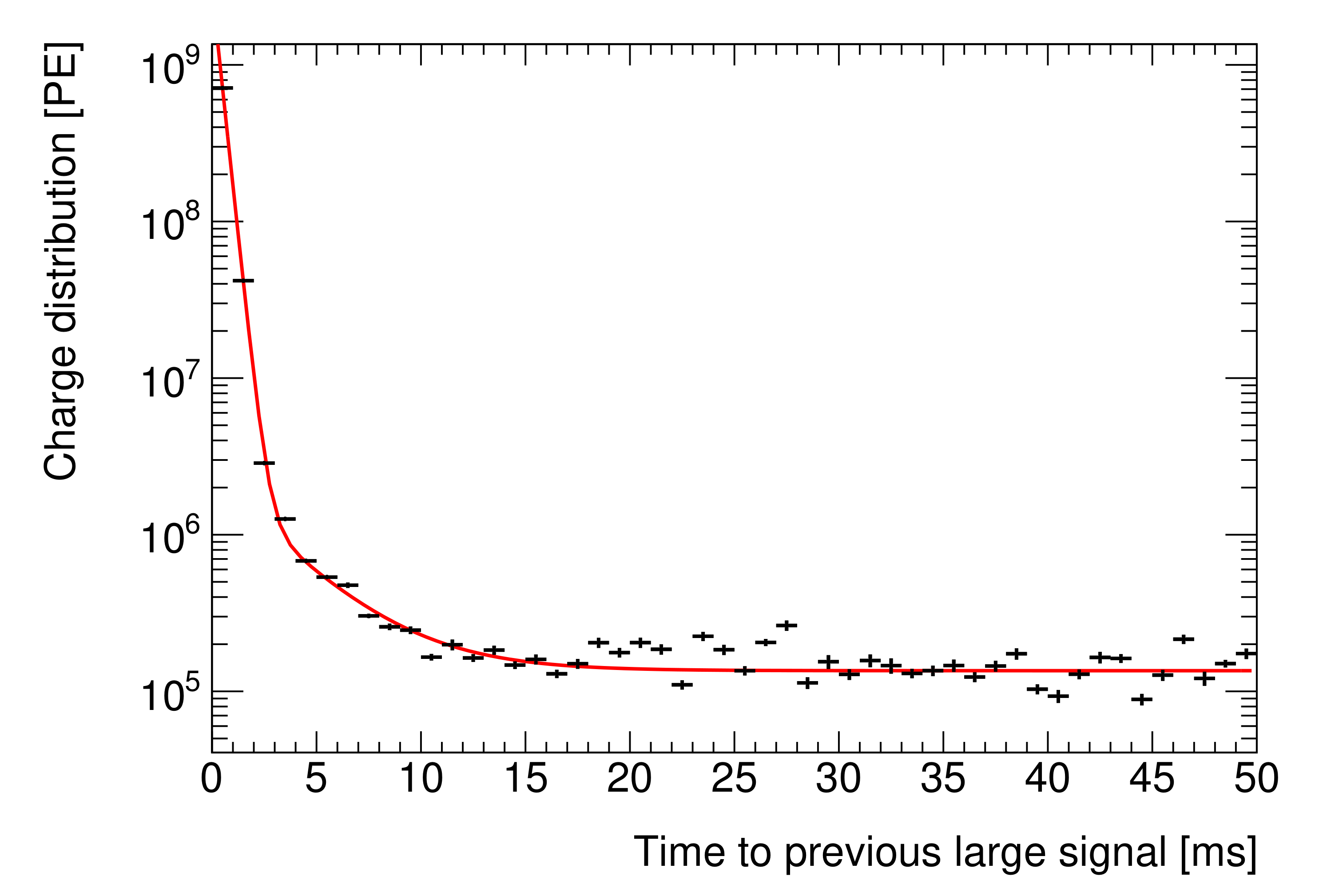 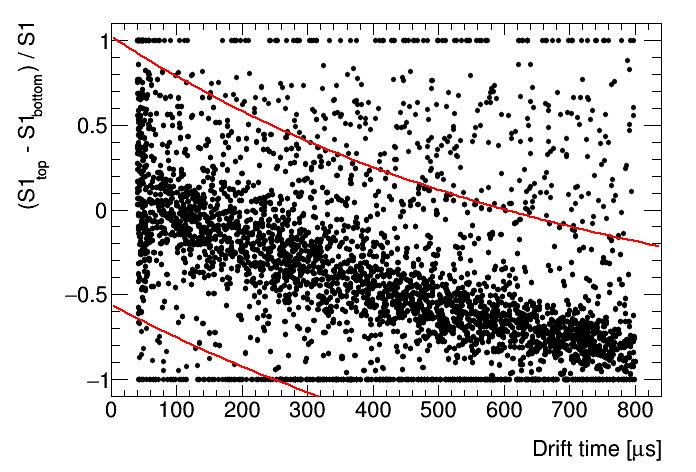 Rejected
Time to previous large signals
Diffusion cuts
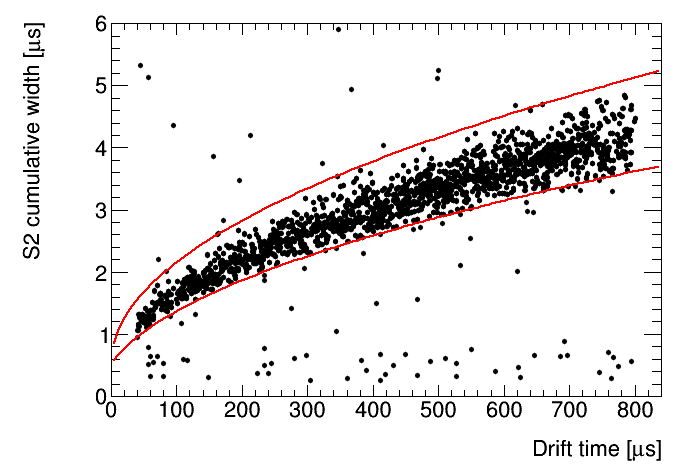 Livetime fraction: 92.7%
Rate excursion cuts: 97.7%
2021/07/20
15th Workshop on TeV Physics
Efficiencies obtained from calibration data
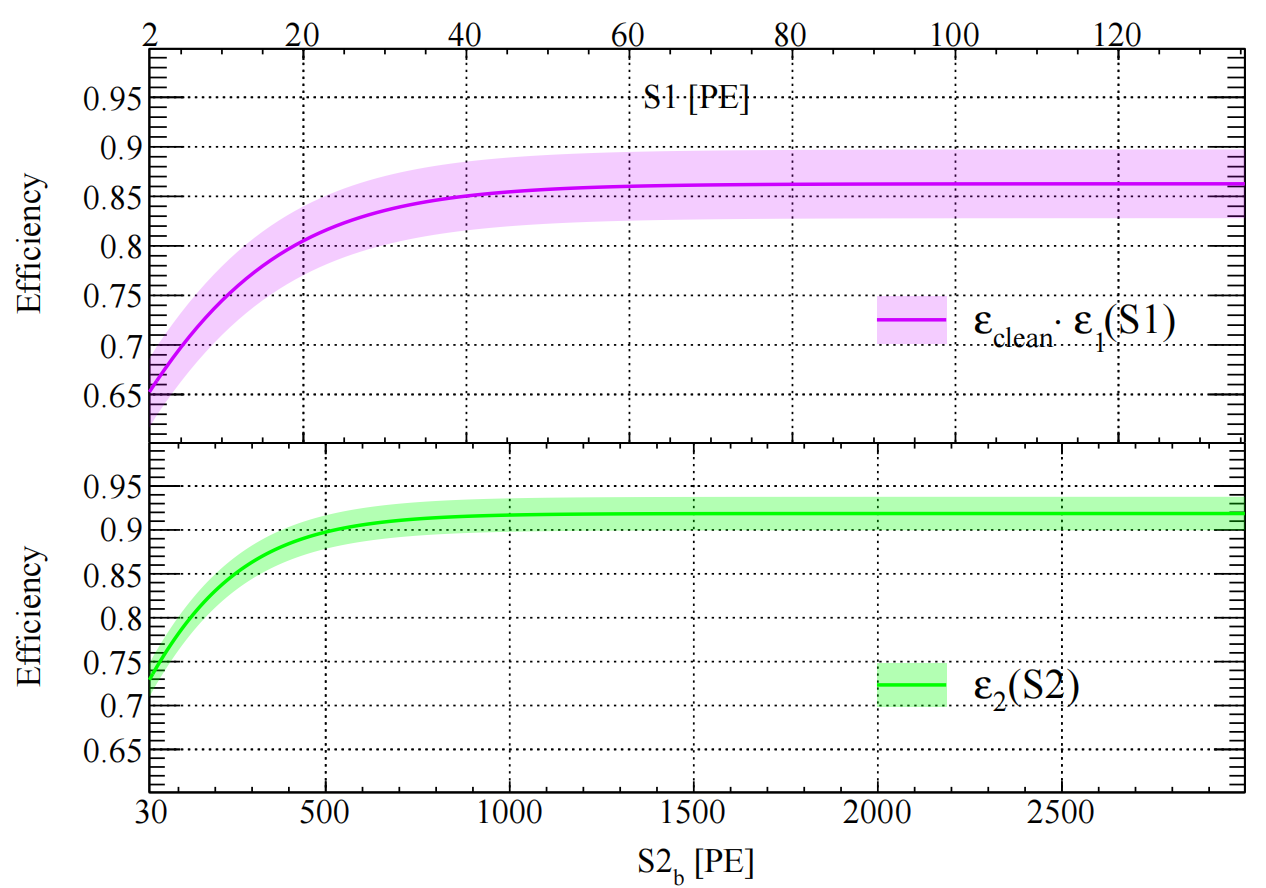 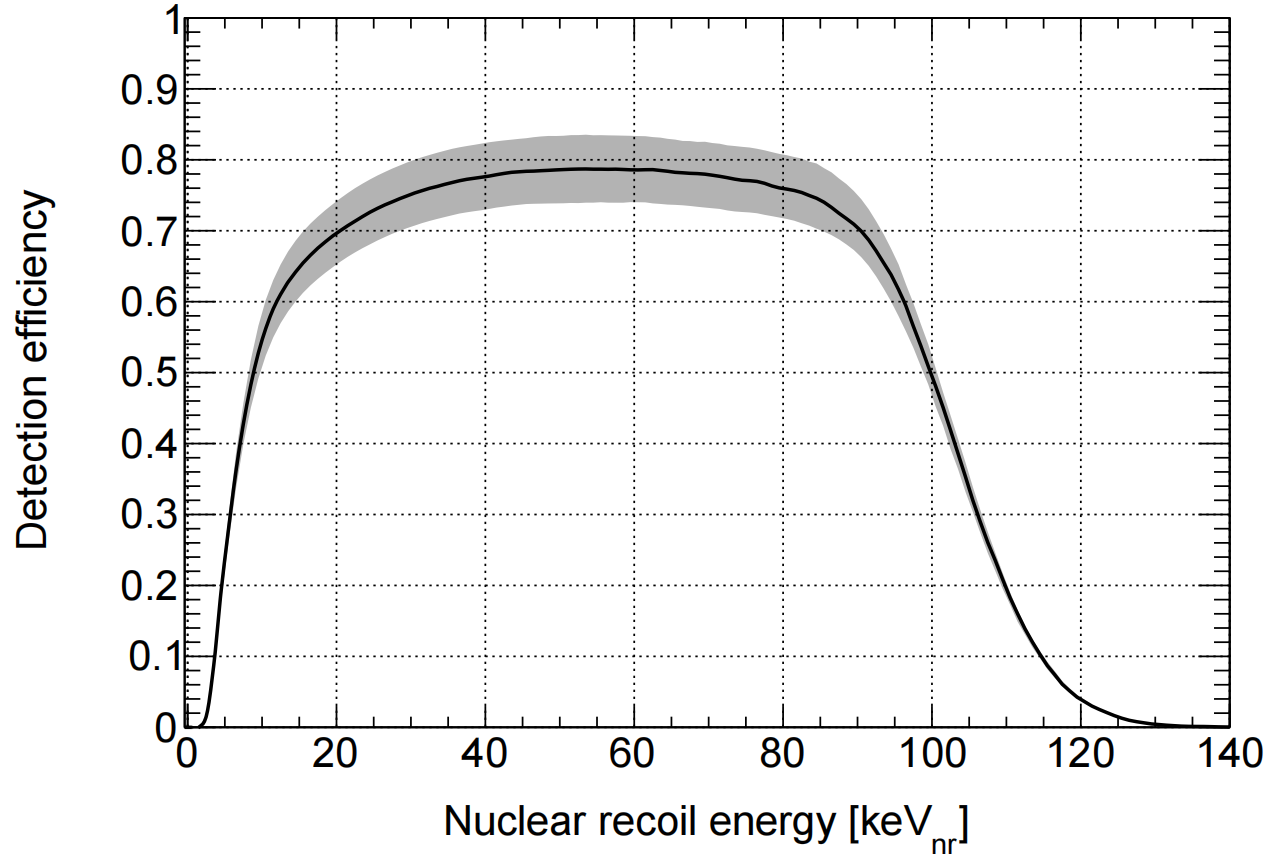 Same S1 and S2 efficiency obtained from the ER and NR data
 Plateaued efficiency at 40 keVnr ~78%.
2021/07/20
15th Workshop on TeV Physics
ER background from detector materials
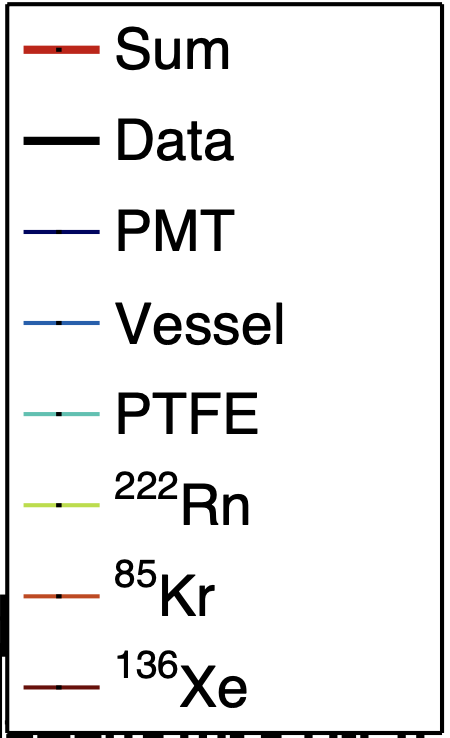 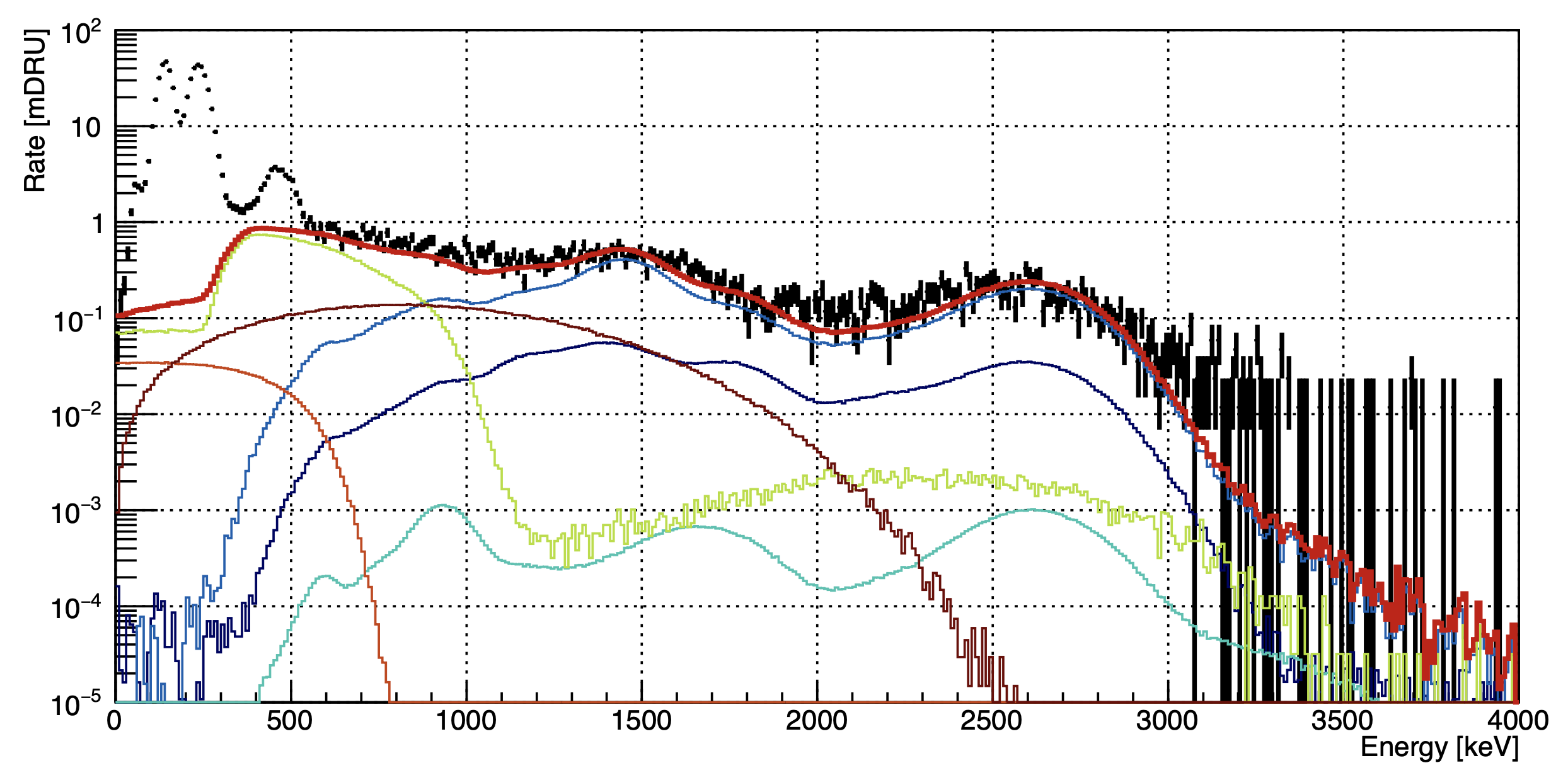 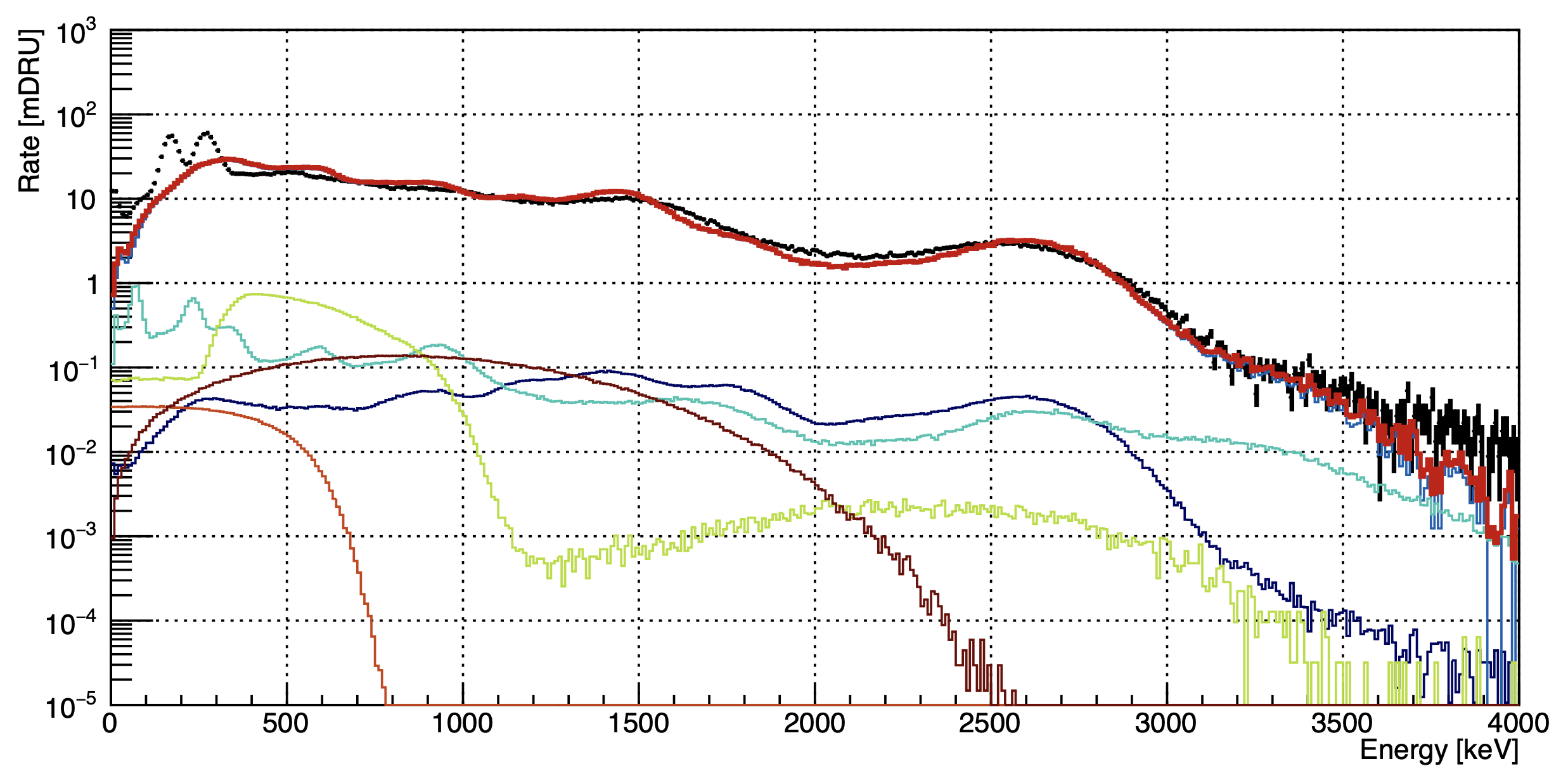 Center
Outer
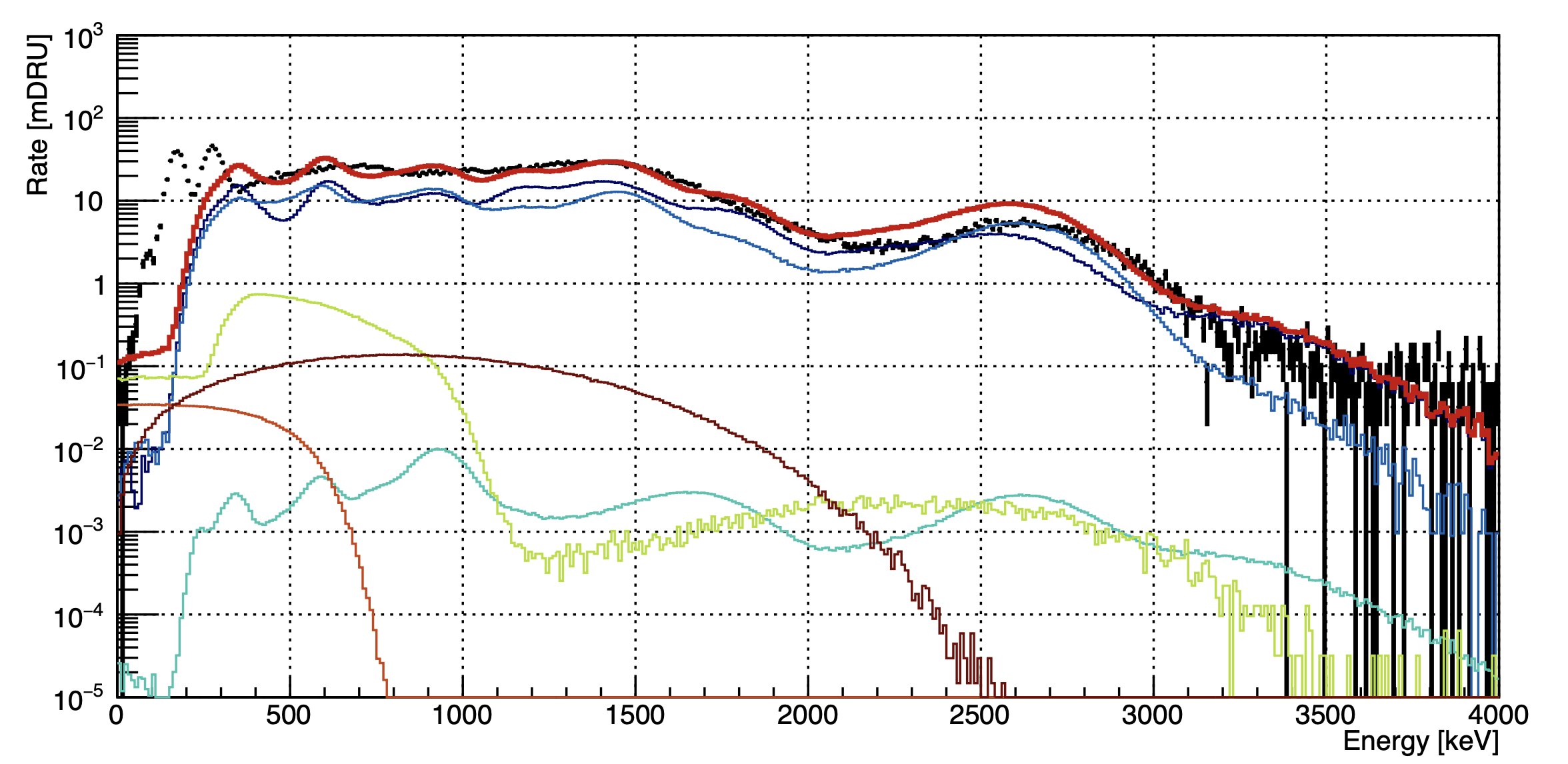 Top
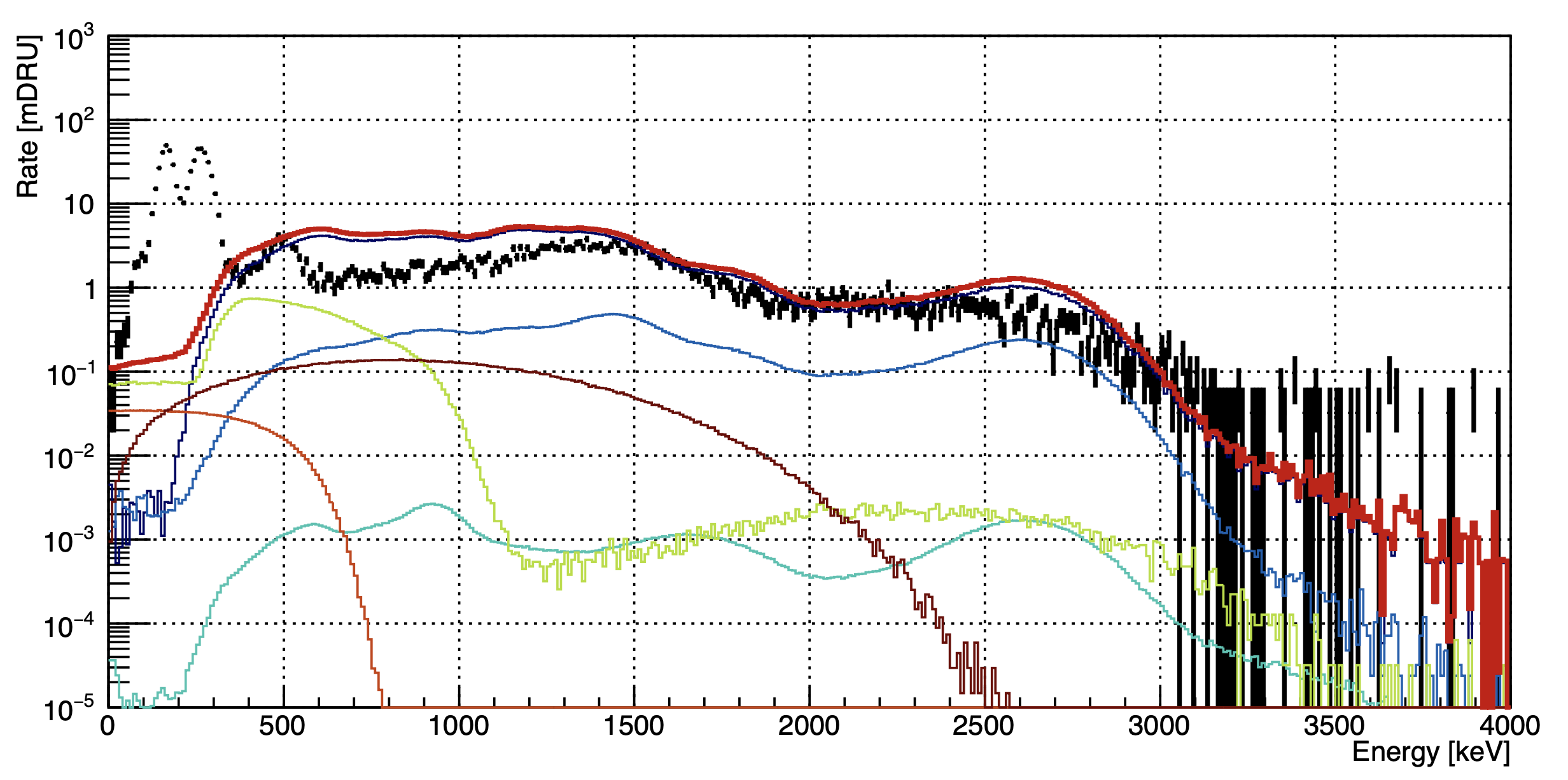 Bottom
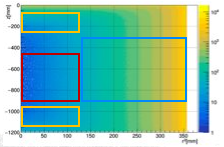 Overall agreement between data and MC (>1MeV): 14%
Expected background: 33 ± 4 events
2021/07/20
15th Workshop on TeV Physics
Rn background
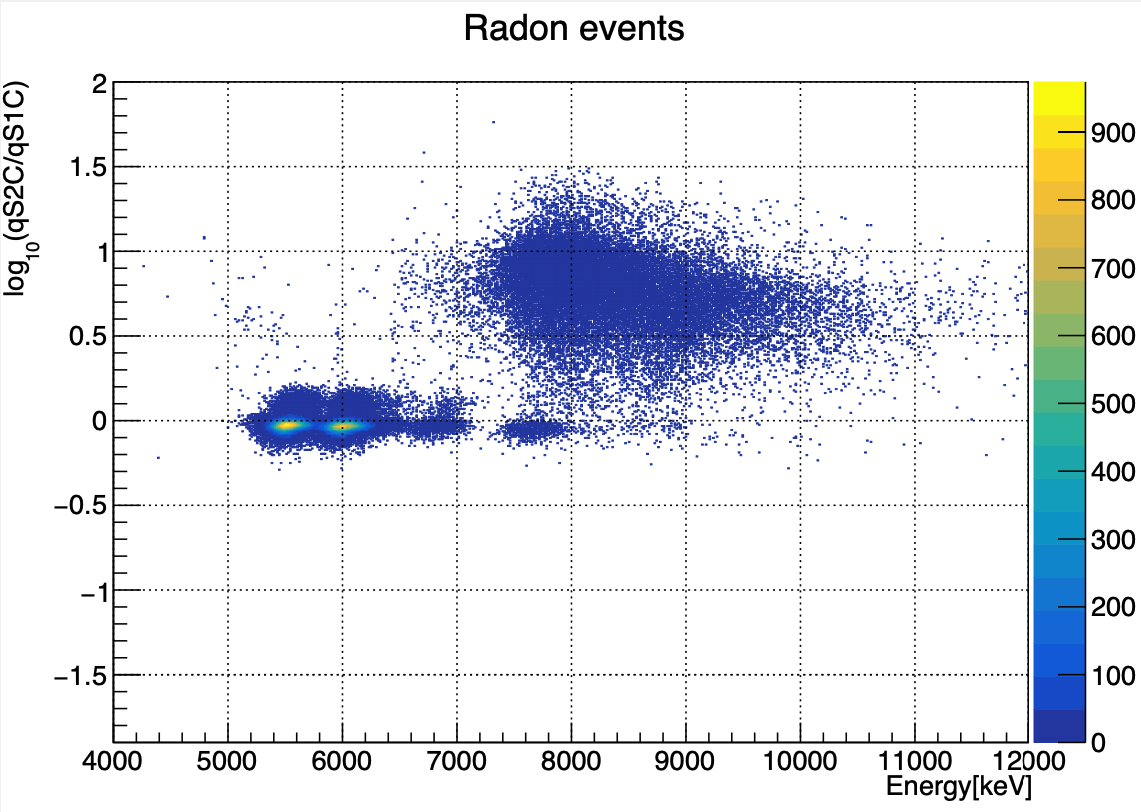 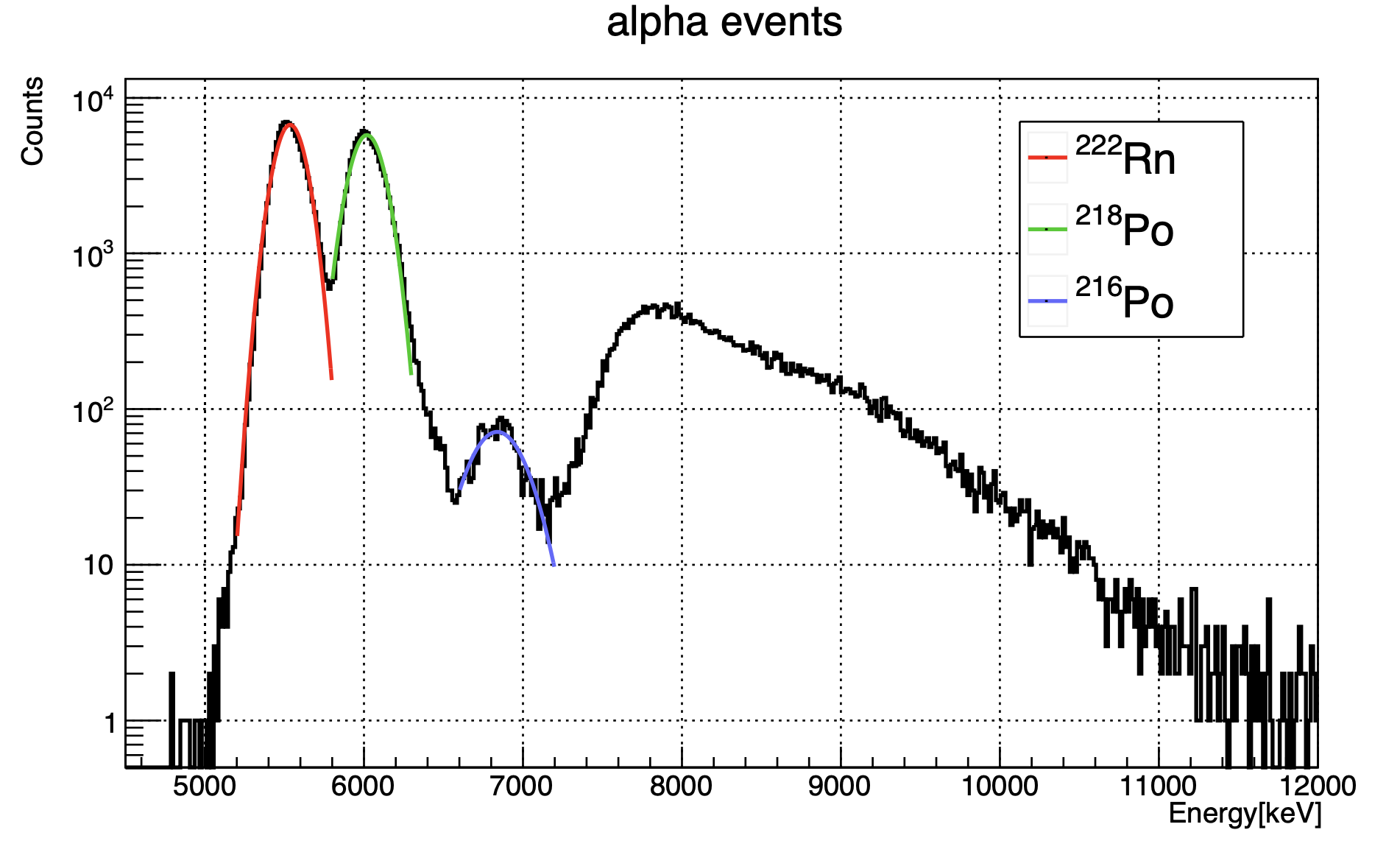 Bi-Po events
(same S2)
222Rn
218Po
222Rn
218Po
216Po
216Po
214Po
Improved 6 times from PandaX-II!
2021/07/20
15th Workshop on TeV Physics
222Rn level evolution
Set1
Set2
Set3
Set4
Set5
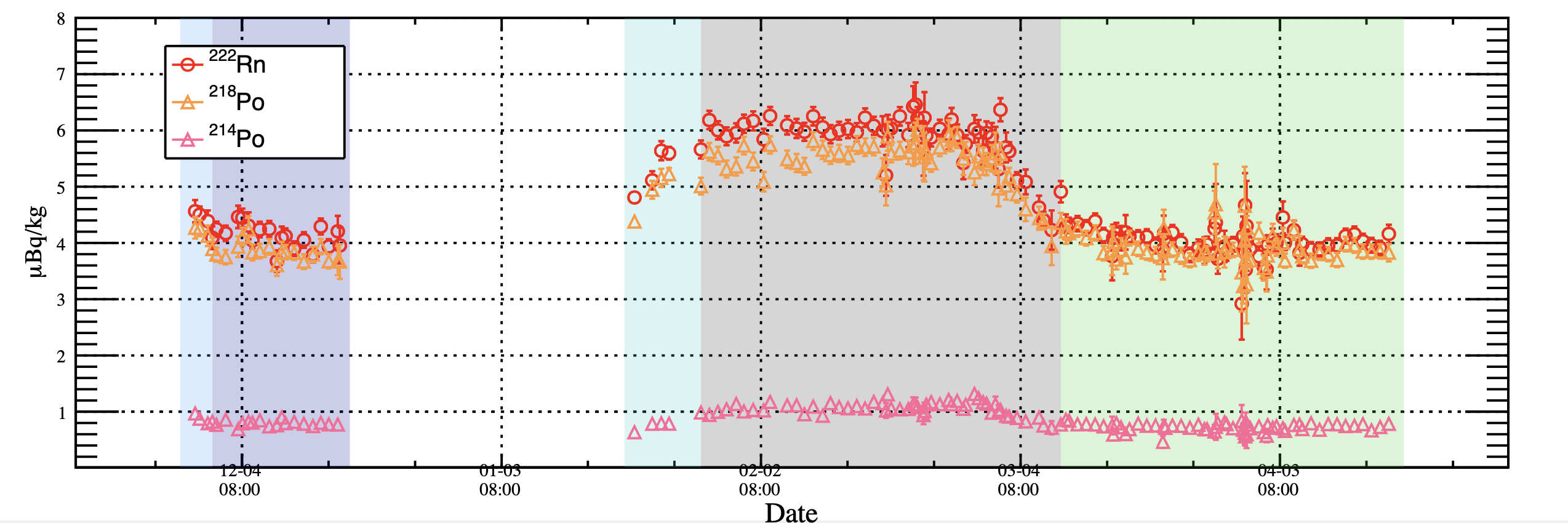 Set 3→4: online Kr distillation (10 SLPM)
Set 4→5: distillation off to reduce Rn emanation from the tower
Low background directly extracted: 347 ± 190 events
2021/07/20
15th Workshop on TeV Physics
85Kr
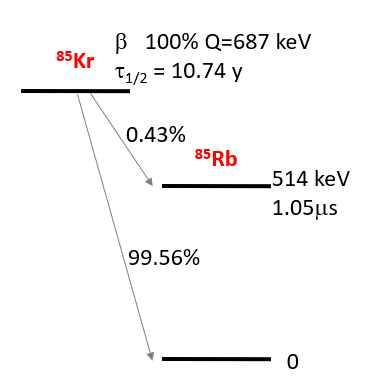 Waveform of 85Kr's β-γ coincidence
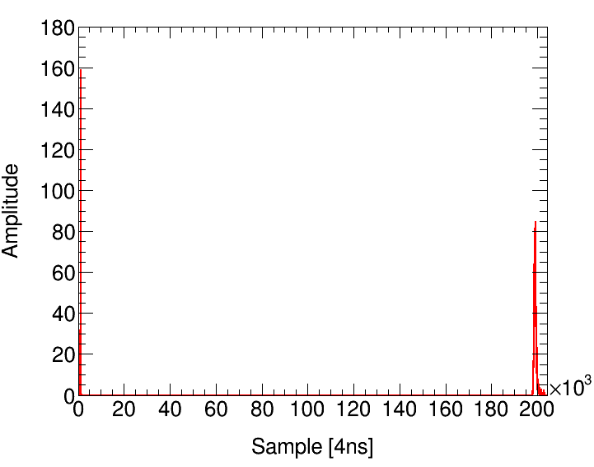 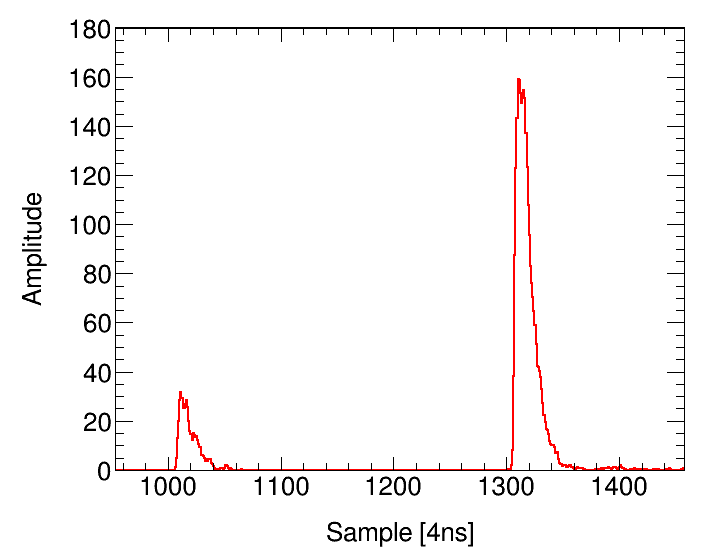 Kr/Xe = 0.33(0.21) ppt (mol/mol), improved 20 times from PandaX-II!
Beyond sensitivity of our Kr assay system
Expected background: 
53 ± 34  events
Time separation between β-γ
Vertex distribution of β-γ candidates
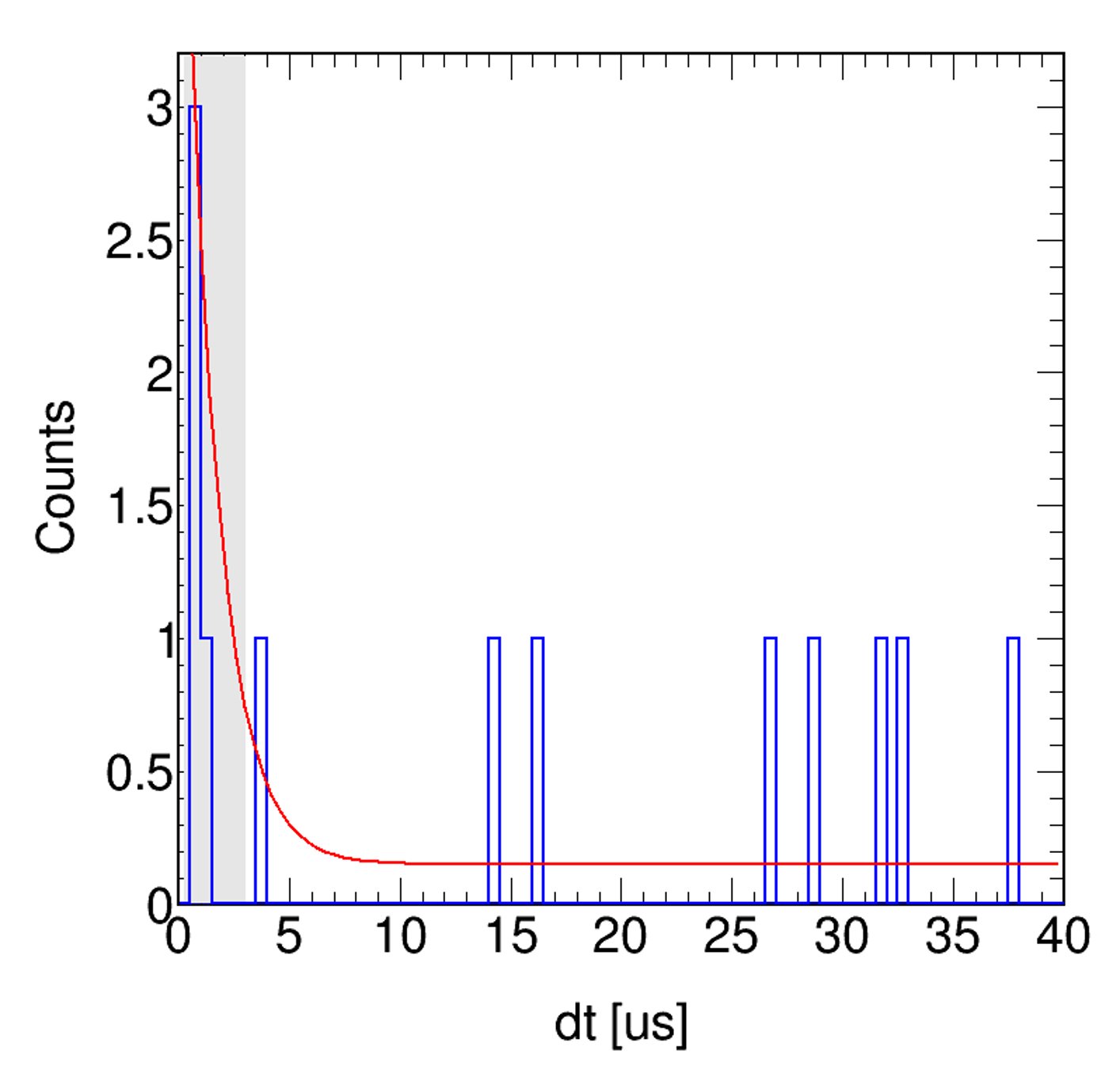 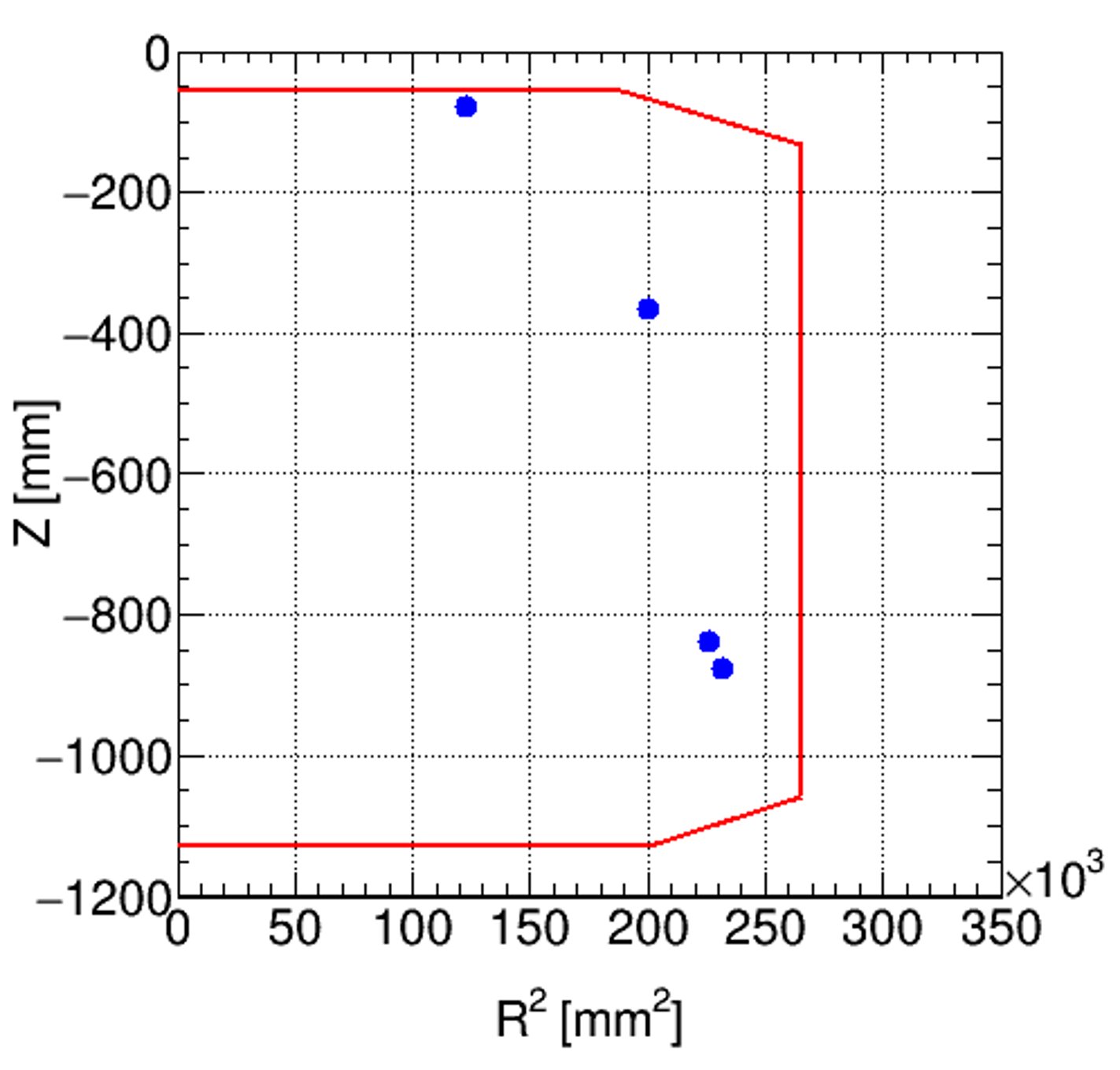 2021/07/20
15th Workshop on TeV Physics
127Xe (cosmogenically activated)
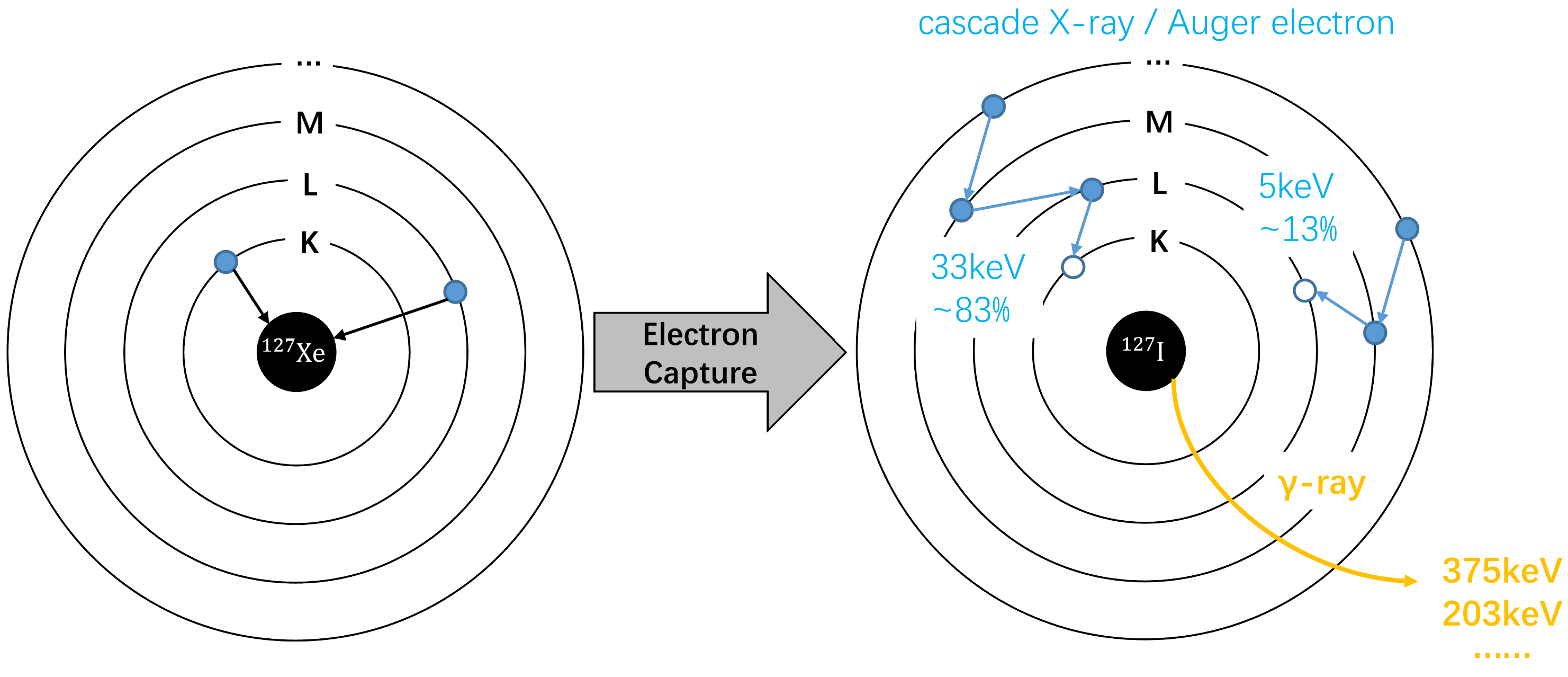 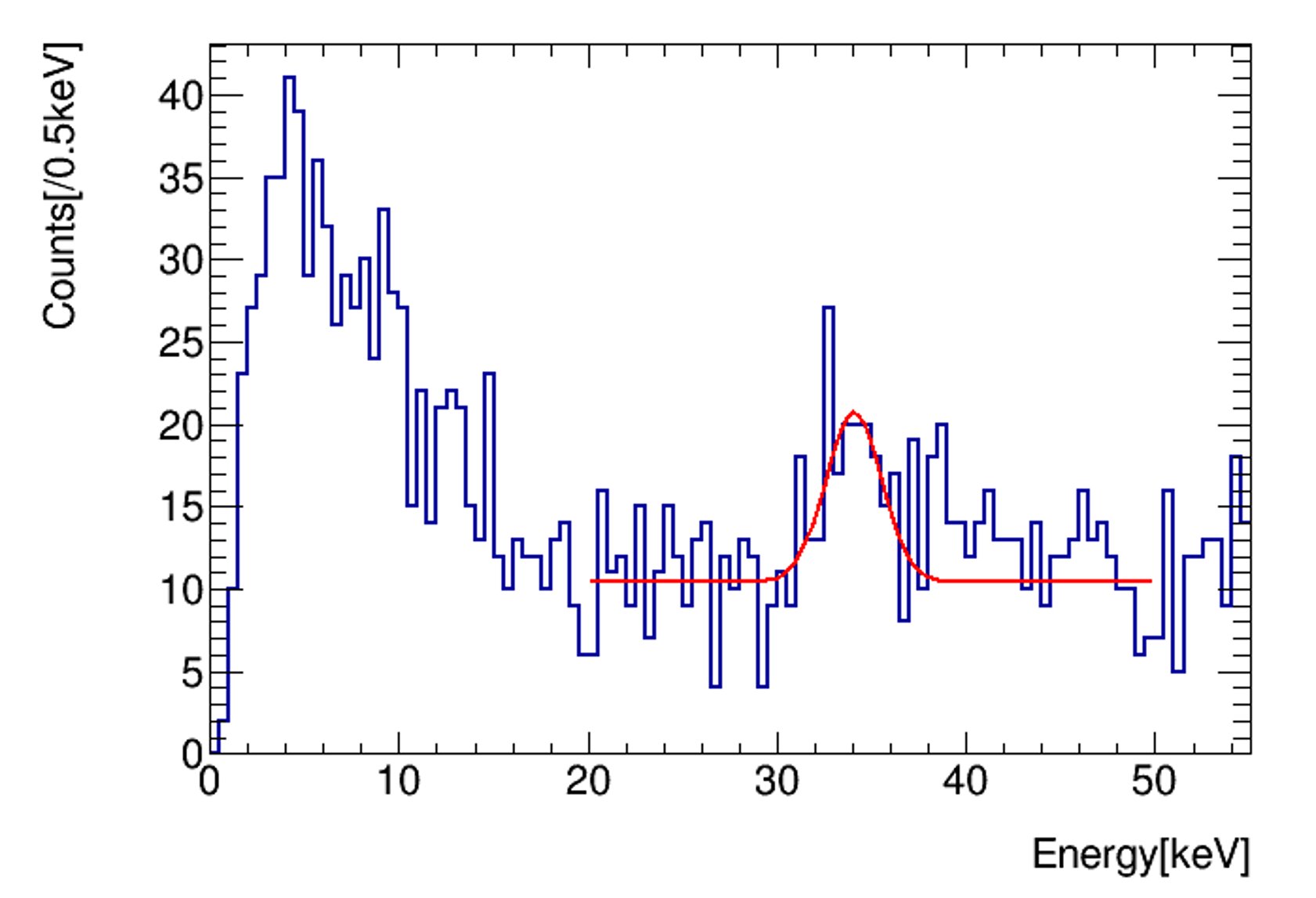 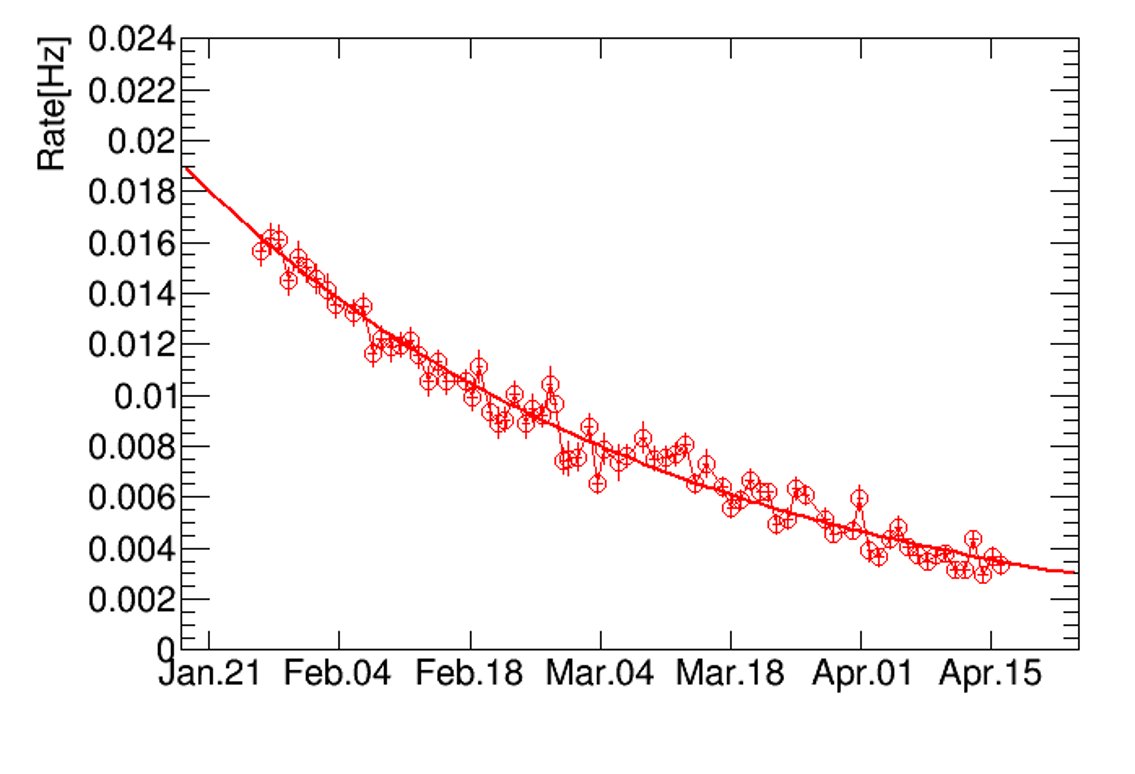 DM search window
T1/2 = 35.86d (fit), 36.4d (theo)
75.8 ± 17.1  events
Expected background (5 keV): 9 ± 2 events
2021/07/20
15th Workshop on TeV Physics
Tritium background
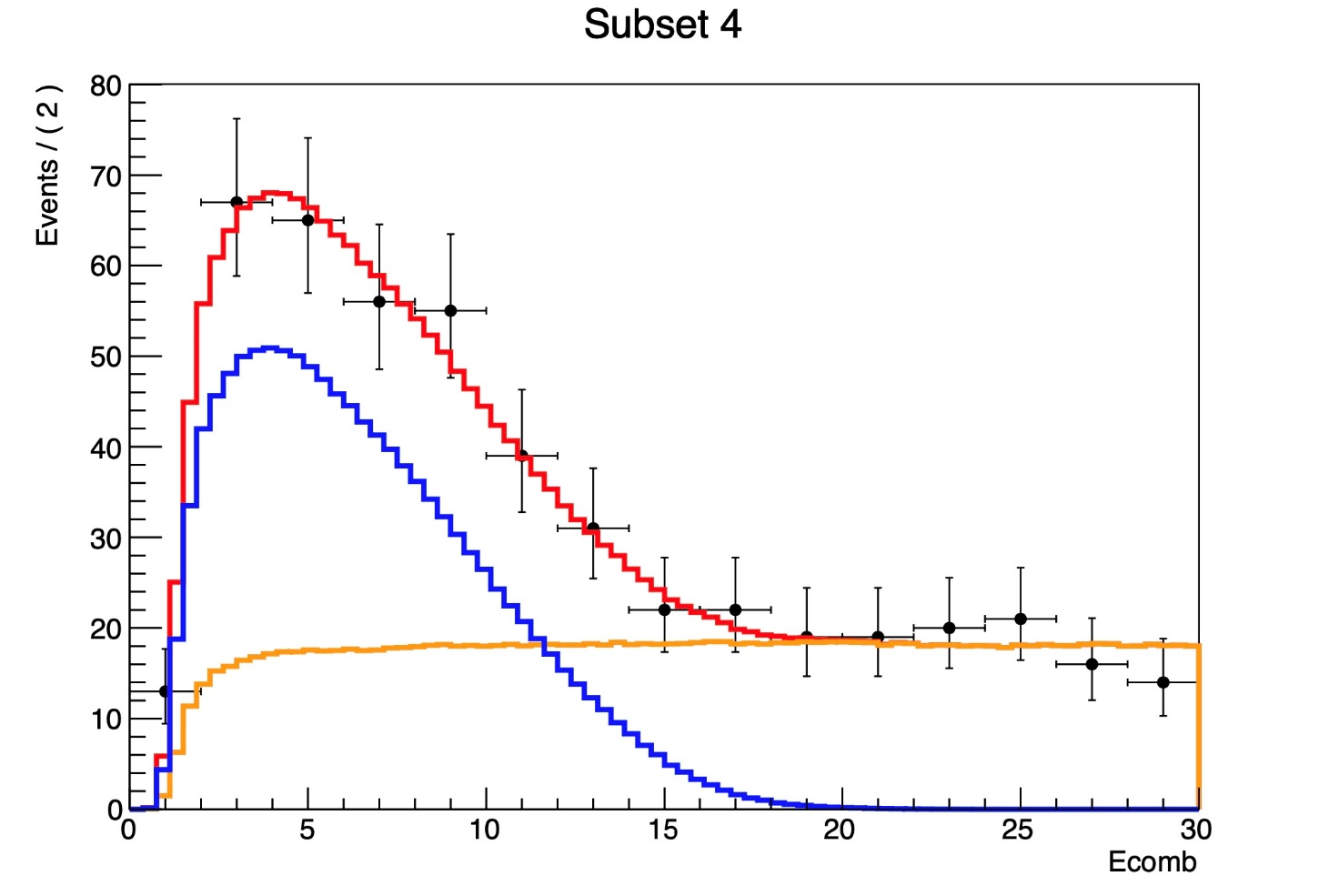 Toy fit – only
Tritium + flat background
Erec (keV)
Tritium spectrum identified in the data
Likely originated from a tritium calibration at the end of PandaX-II
Level floating in the final dark matter fit: ~ 5(0.3)x10-24 (mol/mol)
2021/07/20
15th Workshop on TeV Physics
Surface background (Rn progenies)
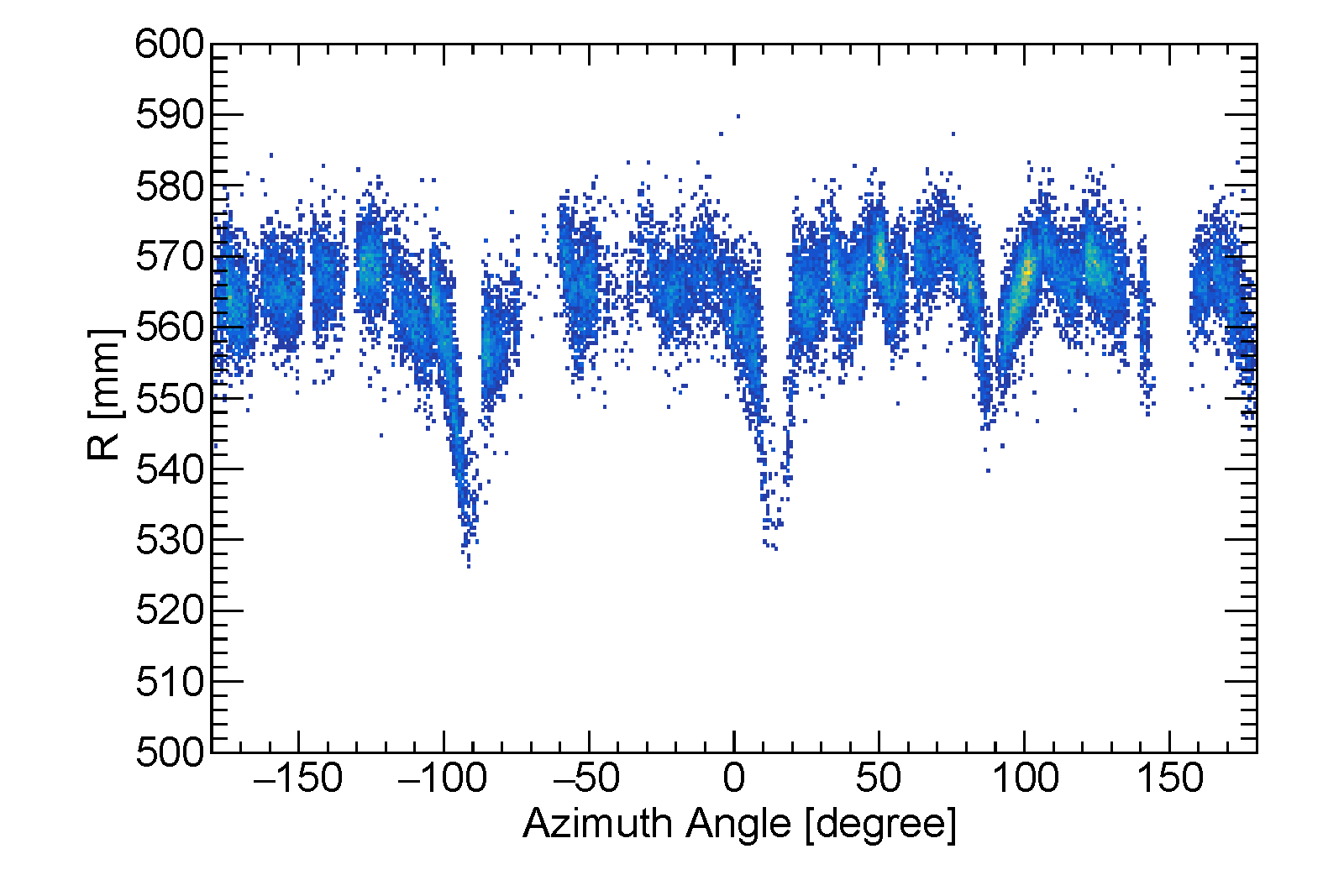 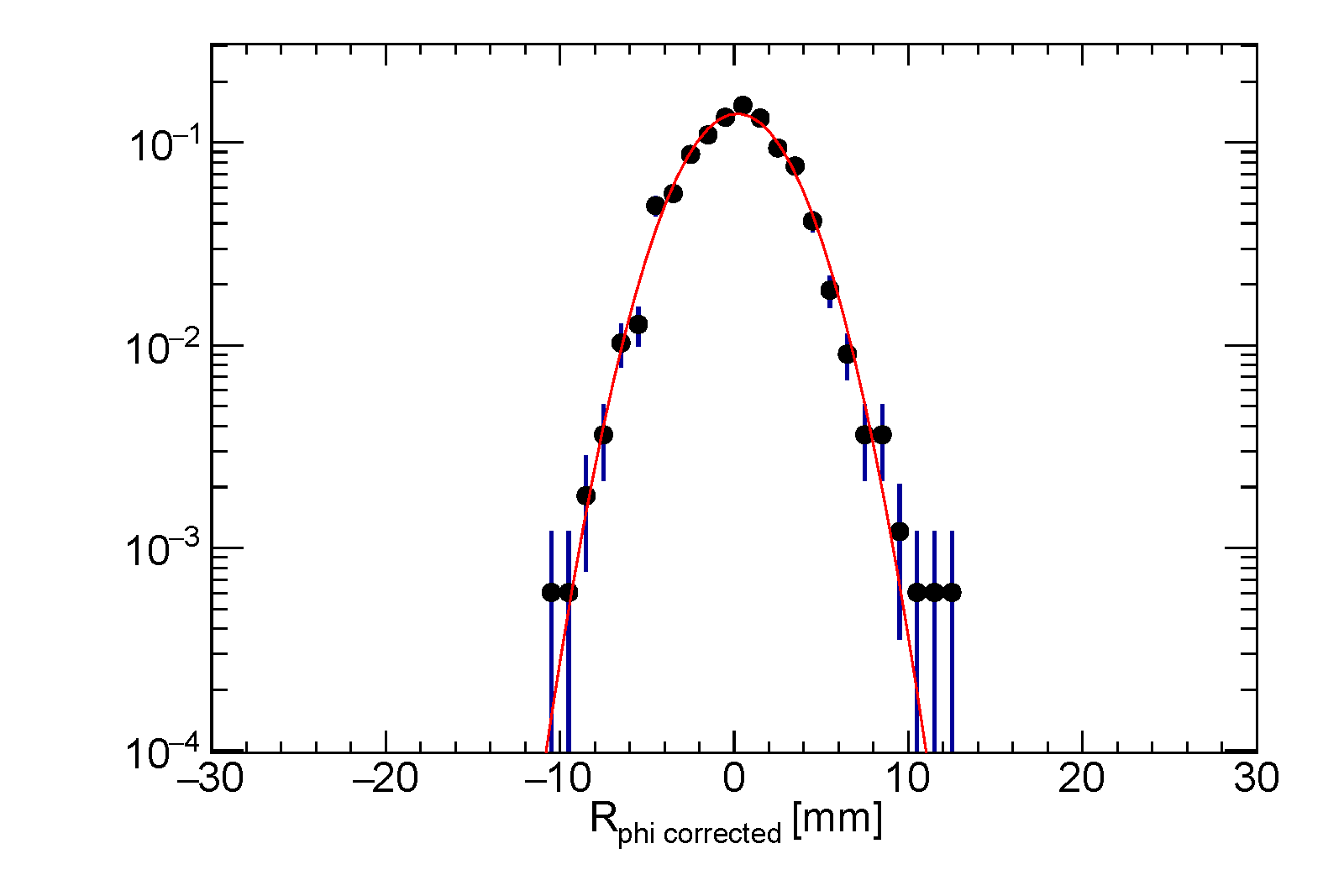 210Po from PTFE wall
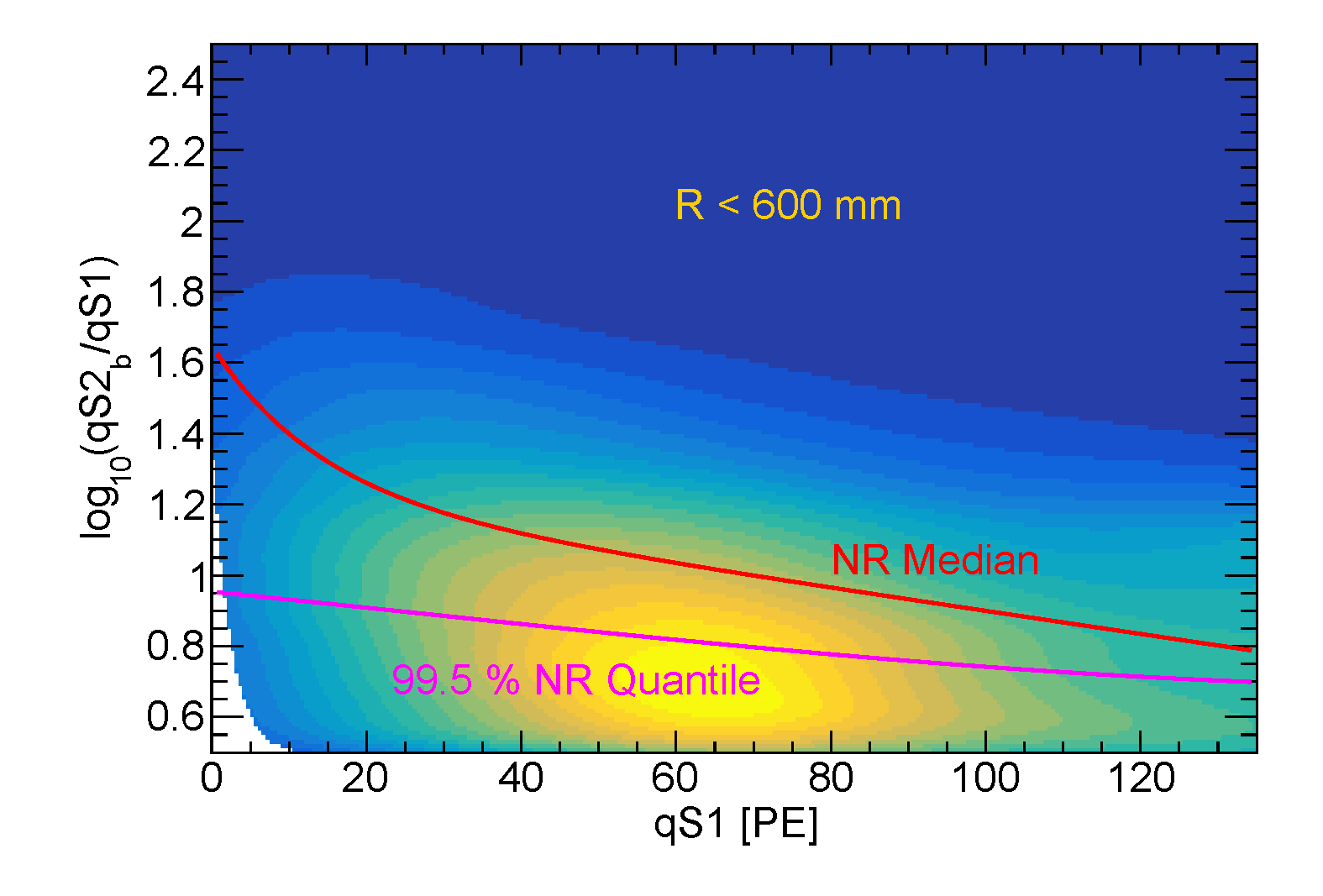 Surface events with larger qS2 (better reconstruction) are more suppressed by radial cut. 
Expected background: 0.6 ± 0.2 events
2021/07/20
15th Workshop on TeV Physics
Neutron background
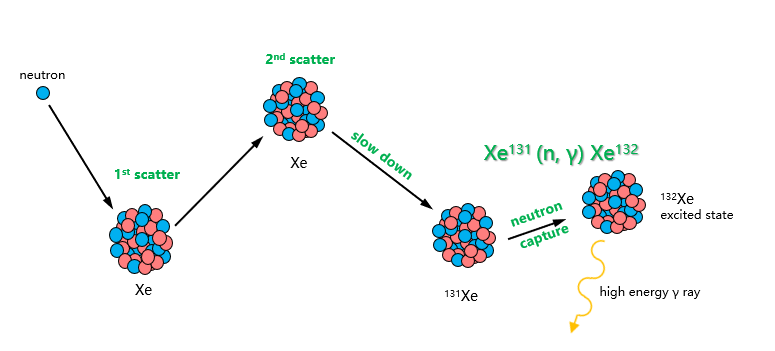 Tags: multiscatters and captures
Both process benchmarked by neutron source calibration
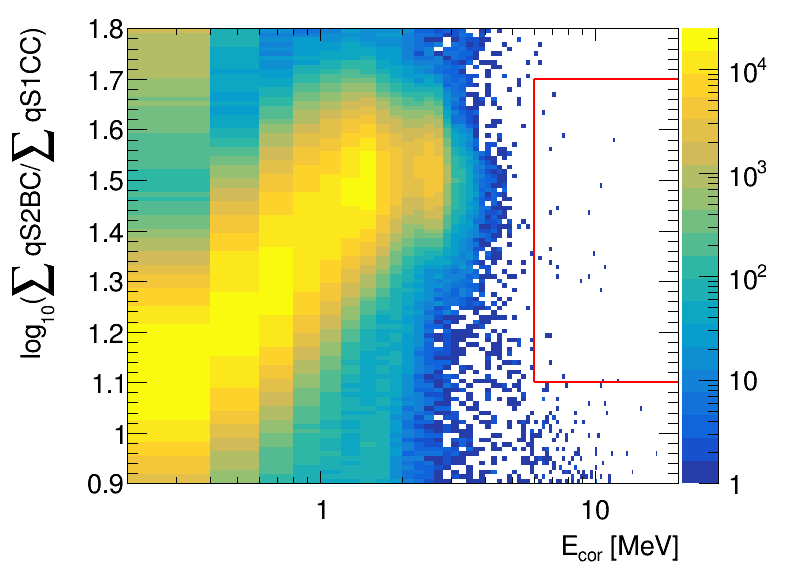 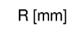 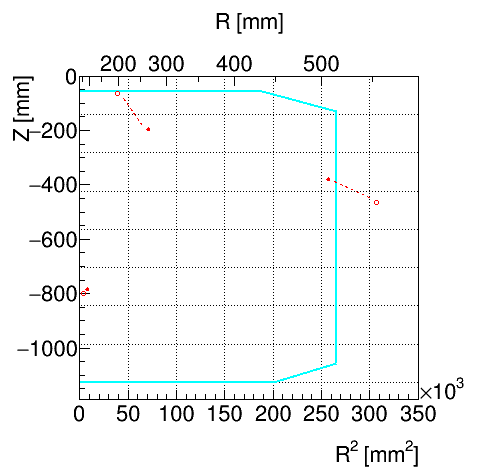 Neutron background: 1.3 ± 0.6 events, including 30% "neutron-X" events (E deposition in the below-cathode region)
2021/07/20
15th Workshop on TeV Physics
Accidental background
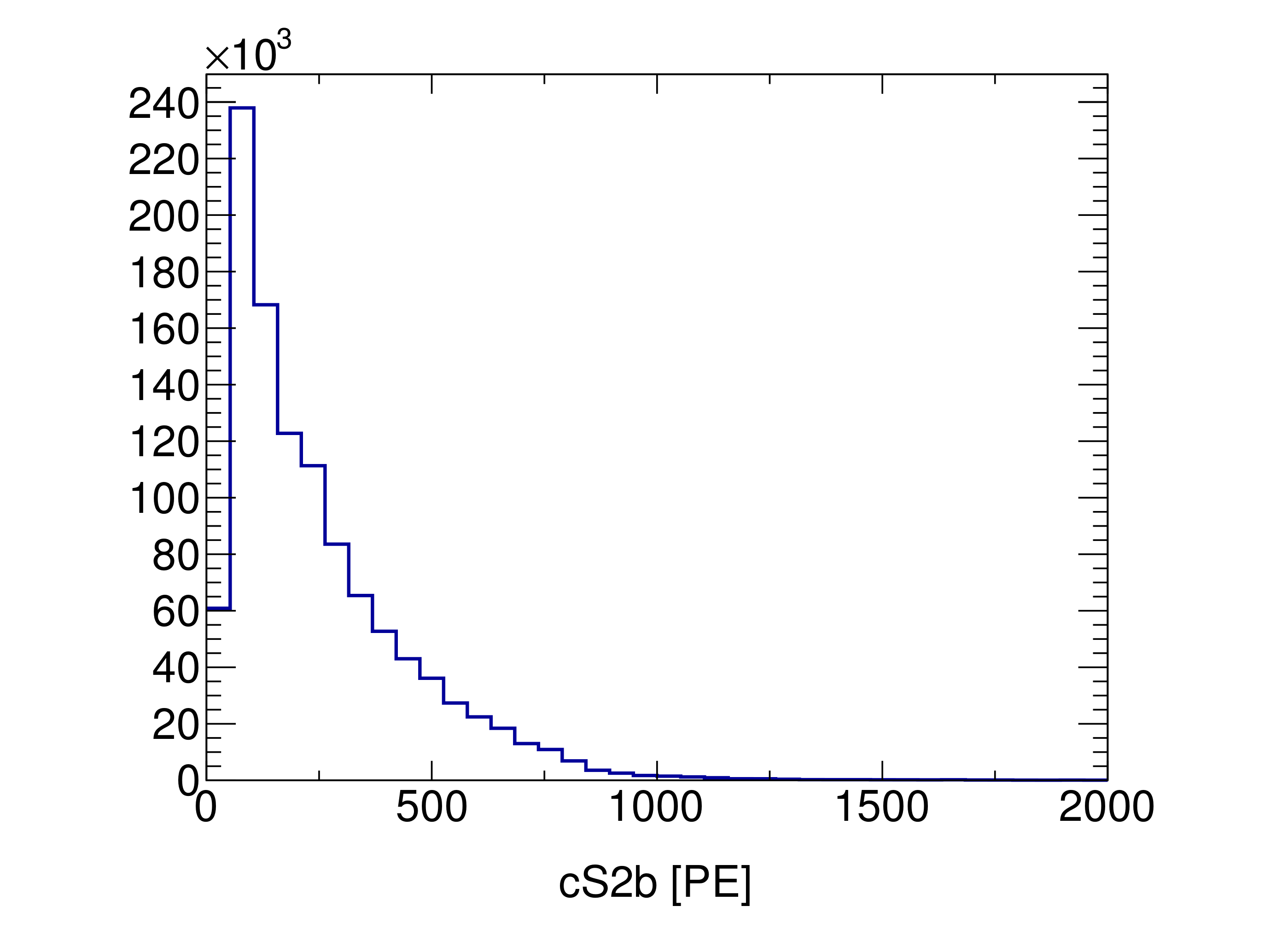 Single S1 rate: 9.5 Hz Temporal variation: 10.5%
Single S2 rate: 4.5×10-3 Hz
Temporal variation: 12.7%
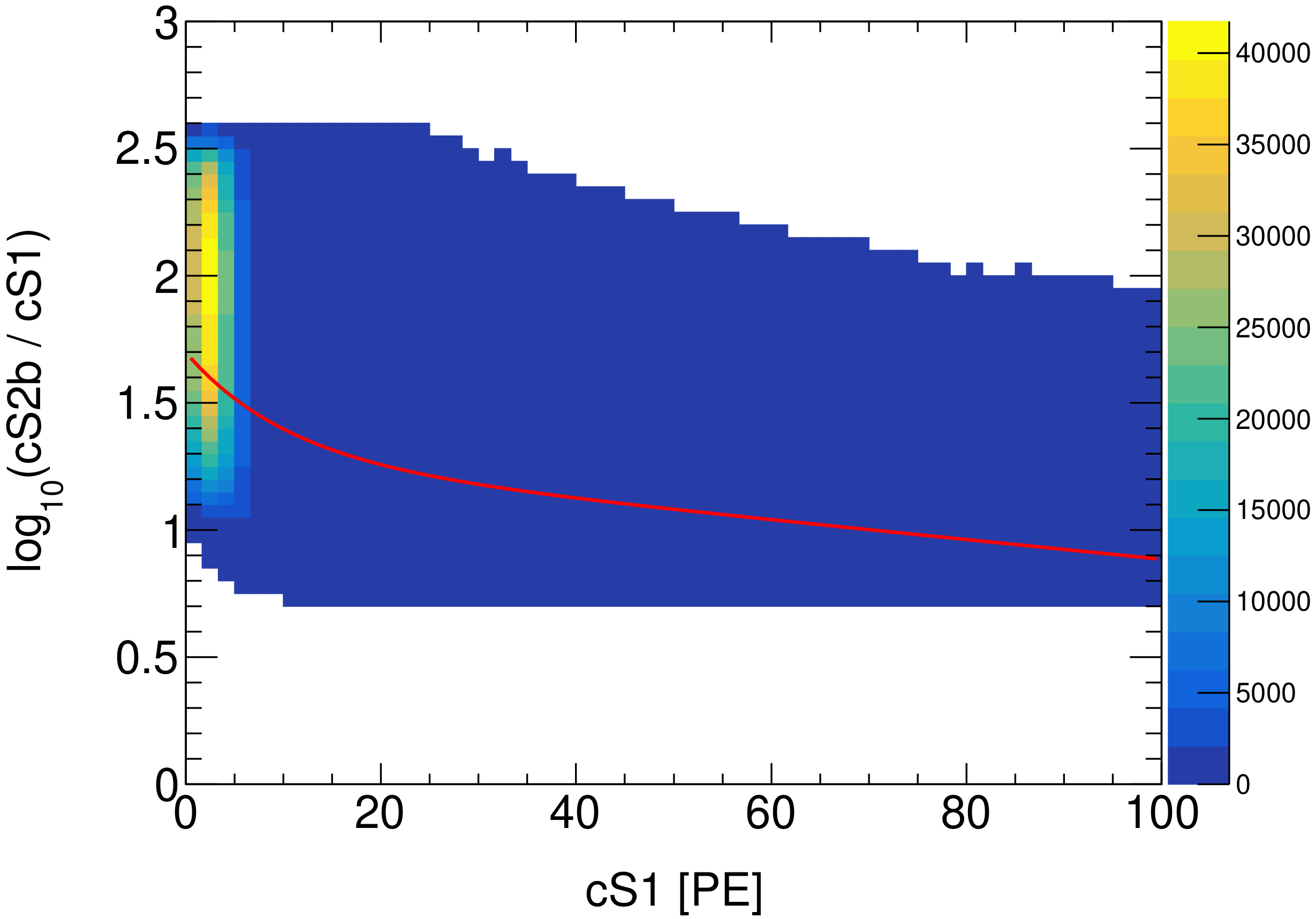 Expected accidental background: 2.4 ± 0.5 events
2021/07/20
15th Workshop on TeV Physics
FV determination
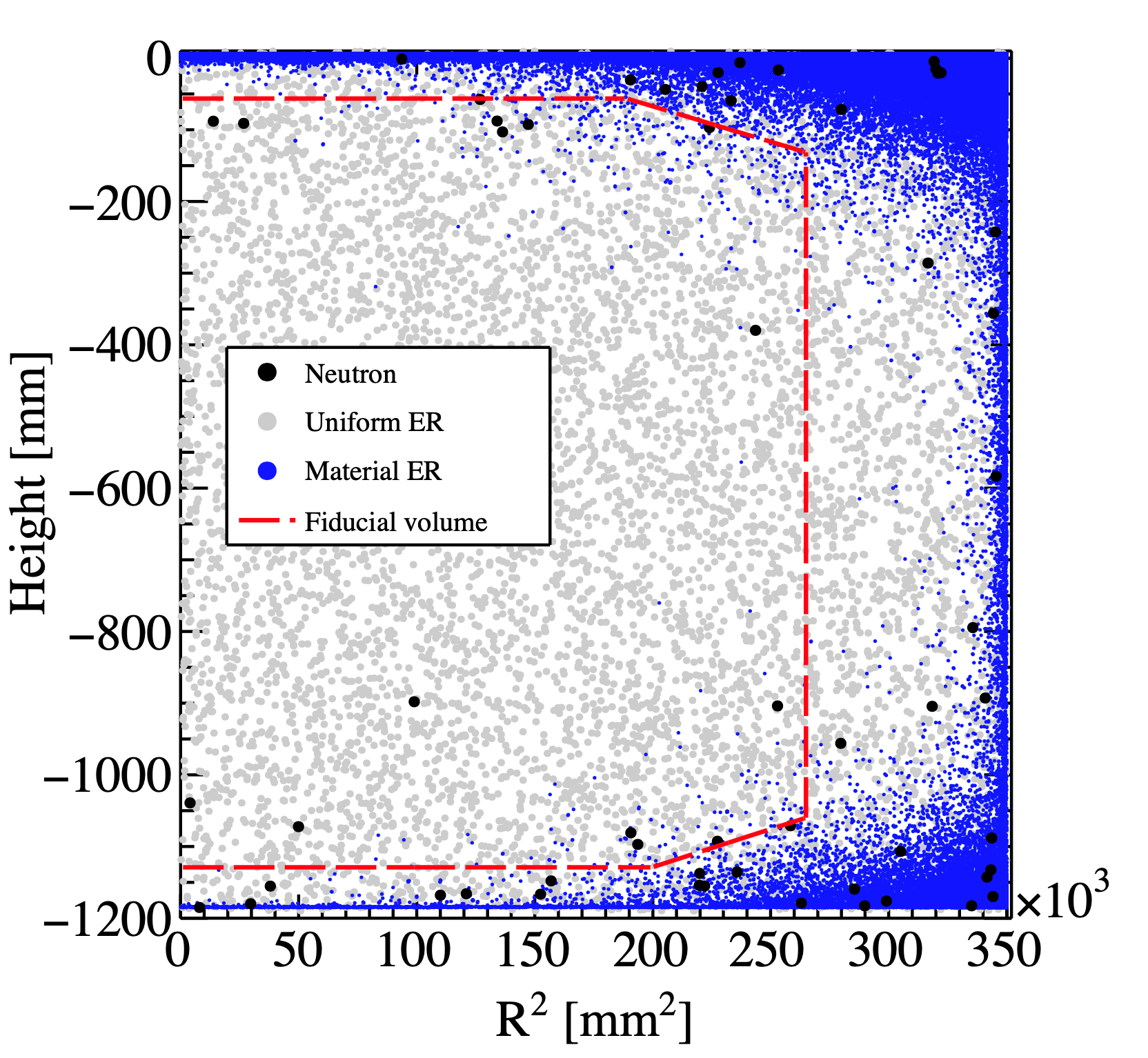 Based on background simulation (10 t-year)
Uniform ER (including tritium) normalization come from data
Define FoM = sqrt(B)/M
Best FV = 2.67 tonne
FV cuts in the data maintaining the same FV (correcting for reconstruction bias)
2021/07/20
15th Workshop on TeV Physics
Background composition
Expected below-NR-median events: 10.3 (1.0) evts
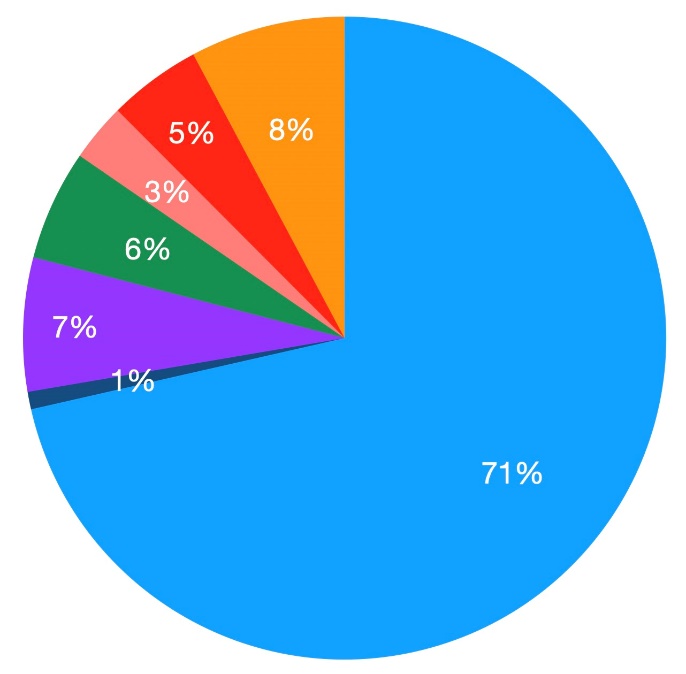 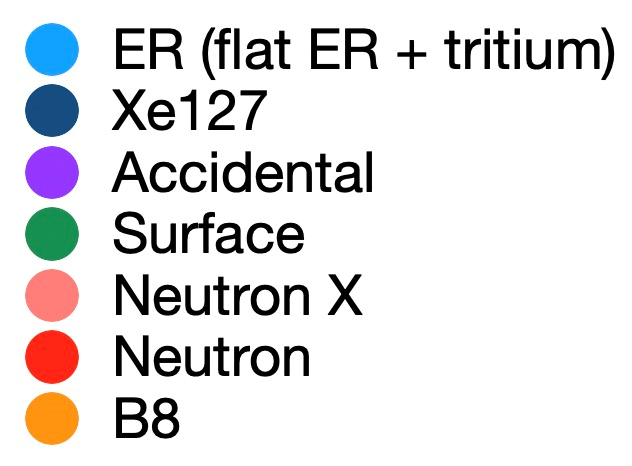 Flat ER (Rn+Kr+Material) is determined from side band in DM data
Background per unit target is improved from PandaX-II by 4 times (<10 keV)
2021/07/20
15th Workshop on TeV Physics
Dark matter candidates
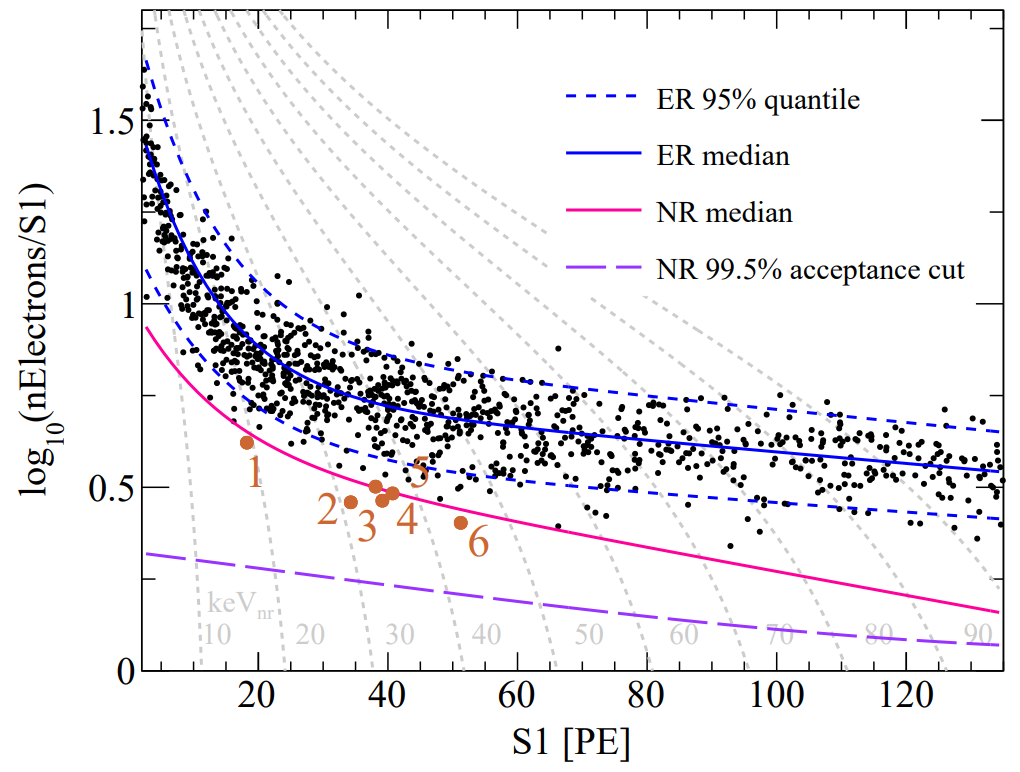 S1 = (2, 135) PE, S2raw > 80 PE, S2 < 20000
In FV, 1058 candidates
6 below NR median line
2021/07/20
15th Workshop on TeV Physics
Position distributions
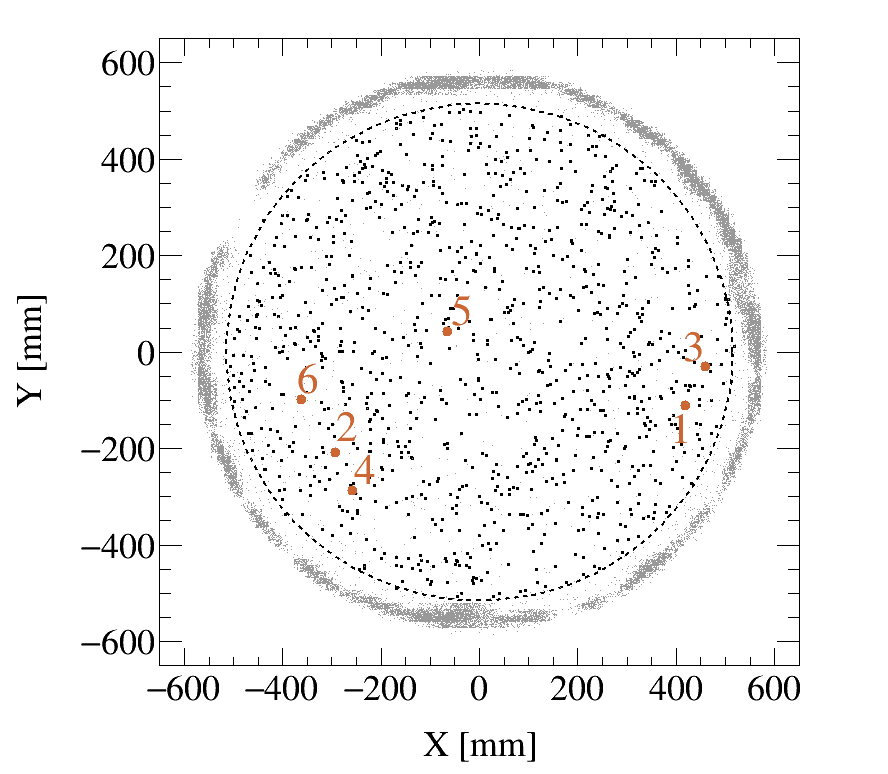 Events uniformly distributed in the FV, expected if dominated by tritium and radon.
2021/07/20
15th Workshop on TeV Physics
Spectral comparison
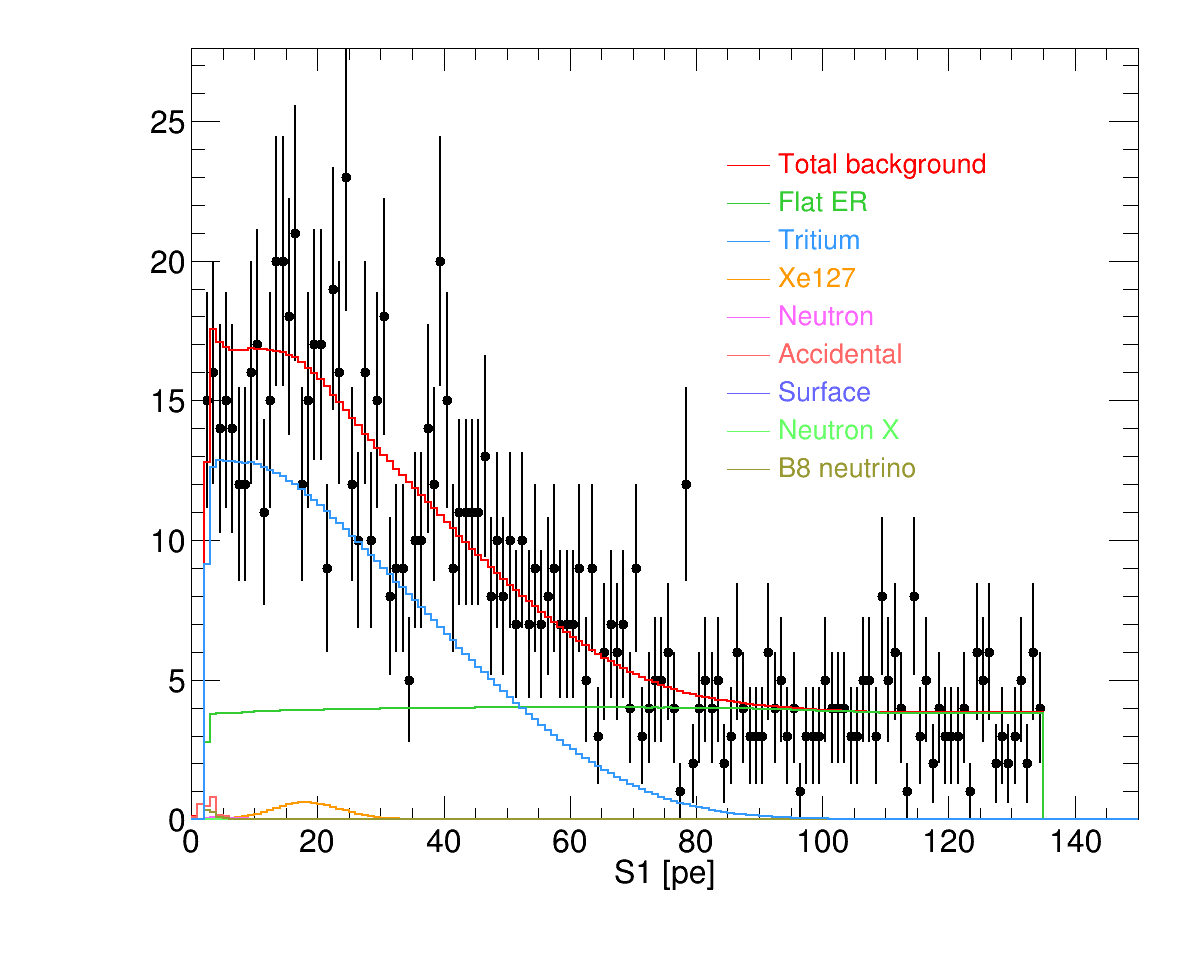 Fit data with unbinned likelihood with all signal/background PDFs in (S1, S2b) 
No excess found, background-only p-value 0.7
Spectrum agrees with expected background
2021/07/20
15th Workshop on TeV Physics
Likelihoods of the six below-NR events
2021/07/20
15th Workshop on TeV Physics
WIMP-nucleon SI exclusion limits
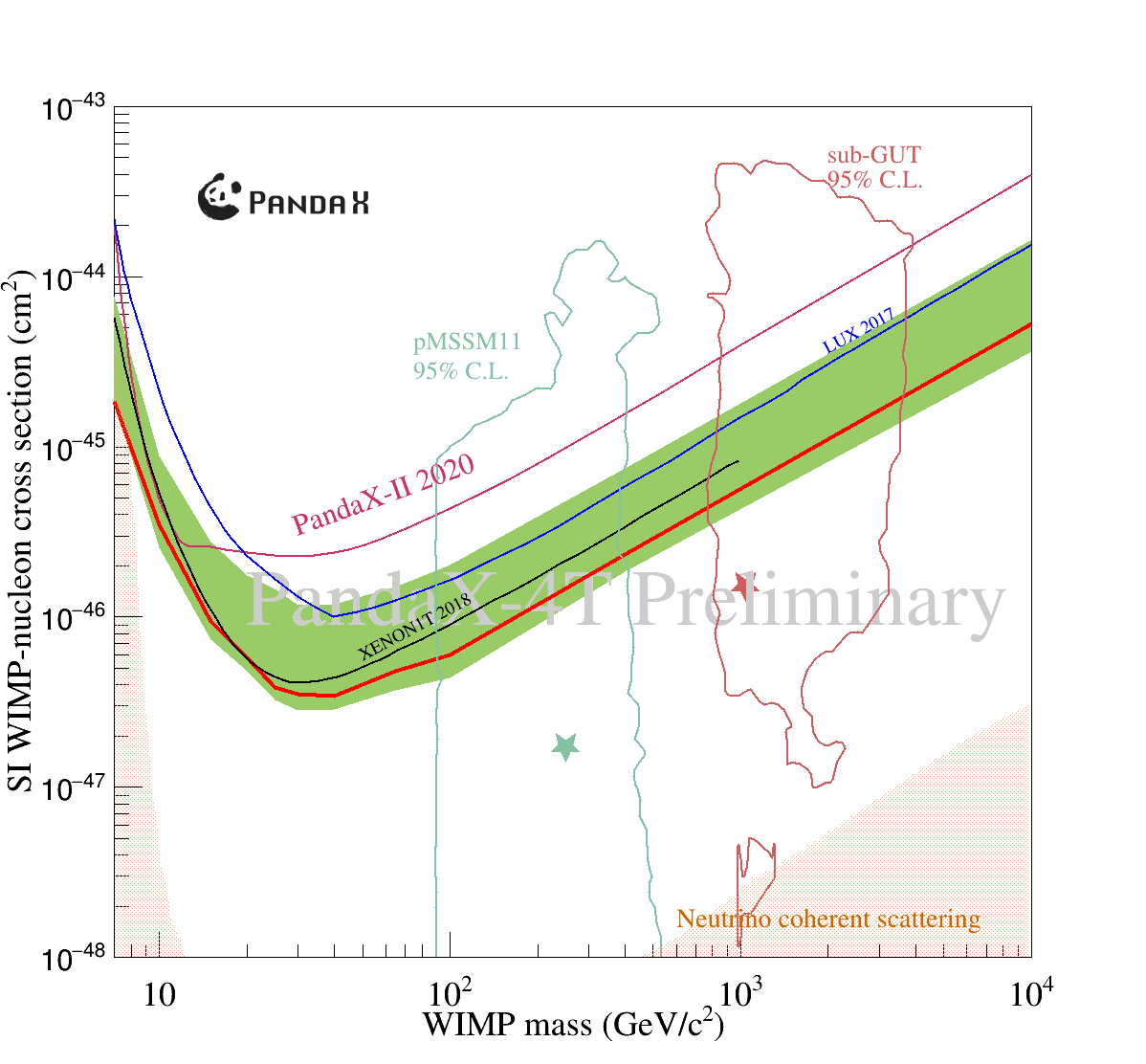 Exposure: 0.63 tonneyear
Sensitivity improved from PandaX-II final analysis by 2.8 times (40 GeV/c2)
Our limit is ~1.3 times stronger than XENON1T around 40 GeV/c2
Dived into previously unexplored territory!
Approaching the “low E” neutrino floor
SUSY benchmark contours (MasterCode)
EPJC 78, no.3, 256 (2018), EPJC 78, 158 (2018)
2021/07/20
15th Workshop on TeV Physics
Conclusion and outlook
PandaX-4T has completed its commissioning run
With a 0.63 tonneyear exposure, PandaX-4T produced the strongest WIMP-nucleon interaction constraint (arXiv shortly)
This demonstrates the physics potential of a highly sensitive multi-ton liquid xenon detector (dark matter, neutrinos, …)
PandaX-4T is currently performing an offline tritium removal campaign, aiming to reduce the electron recoil background by at least two-fold
In parallel, the collaboration is developing the plan for the next generation experiment at CJPL
2021/07/20
15th Workshop on TeV Physics
More communication wanted
PandaX-4T实验已经开始试运行，获得了第一批数据，但国际竞争也异常激烈。为了探讨PandaX-4T上的暗物质、中微子物理方面的具体研究，我们拟于八月初召开PandaX-4T实验合作组会议（8月7-8日）、以及第二届“深地液氙暗物质、中微子研讨会”（8月9日）。会议的主要目的是PandaX的实验家和国内理论家深入讨论、碰撞，期望在新物理上确定一系列有科学意义的主攻方向，开展合作研究。
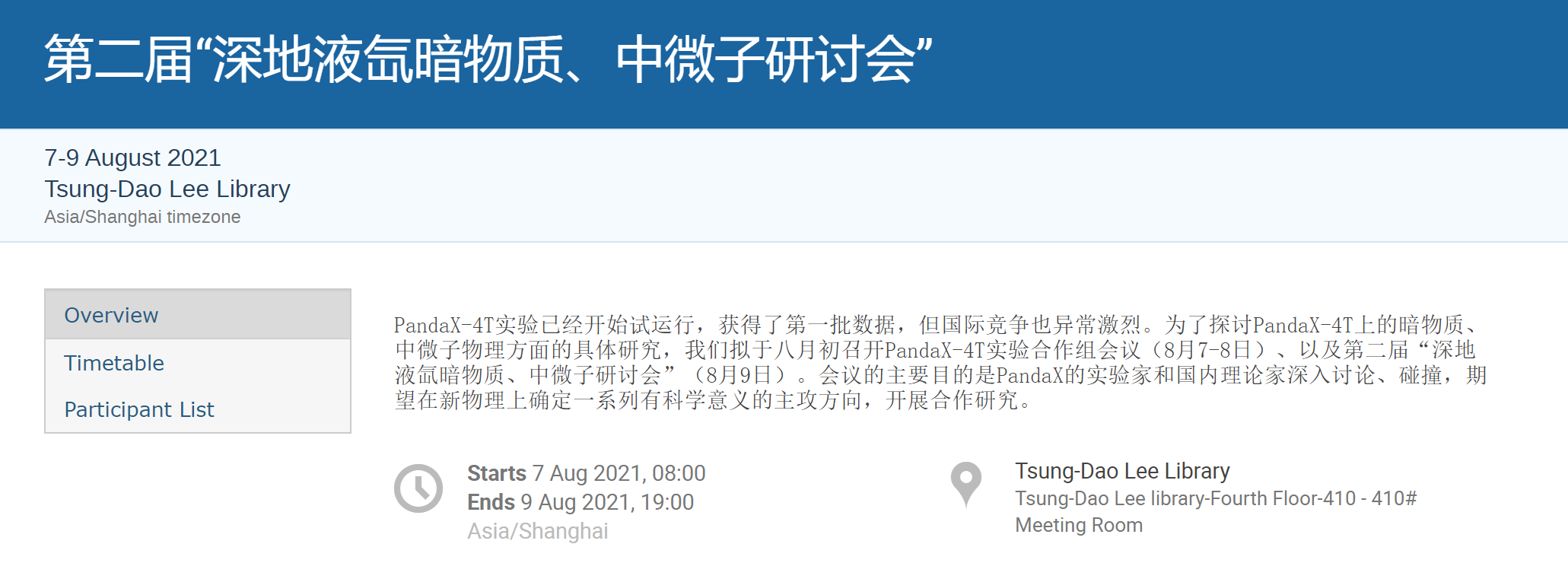 gesf@sjtu.edu.cn
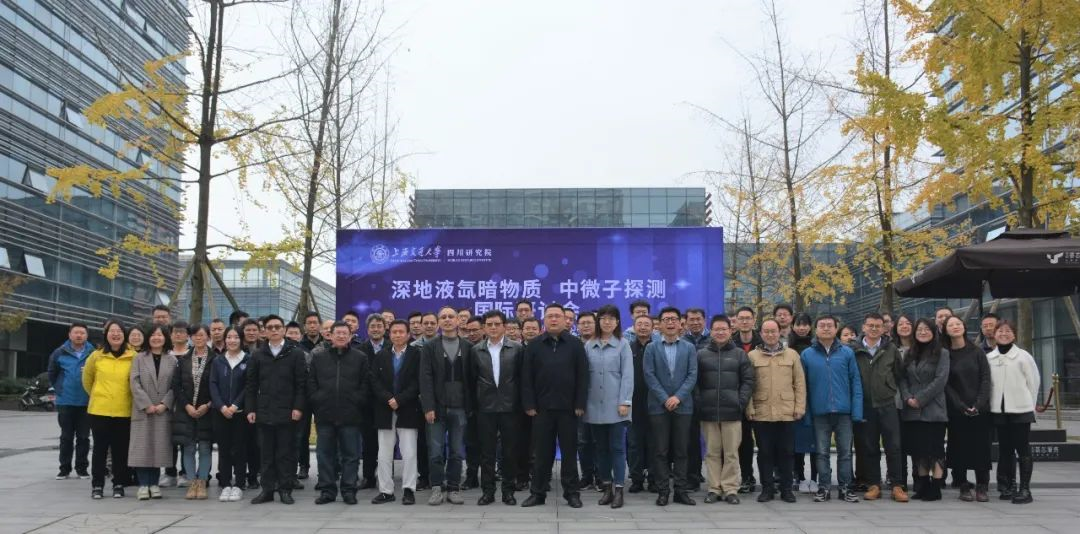 2021/07/20
15th Workshop on TeV Physics
Recent PandaX-II results
Finished total 132 ton-day exposure in 2019
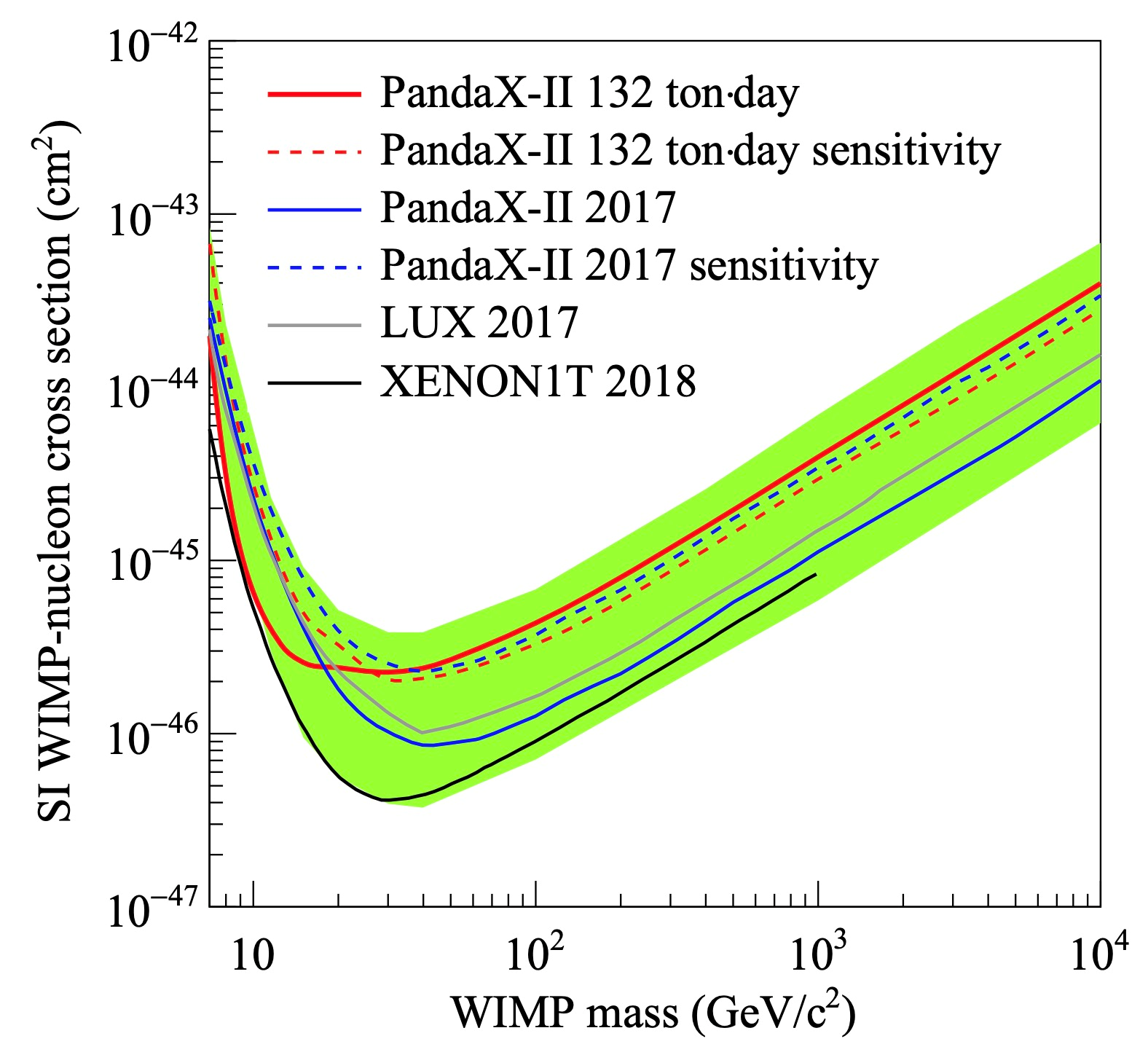 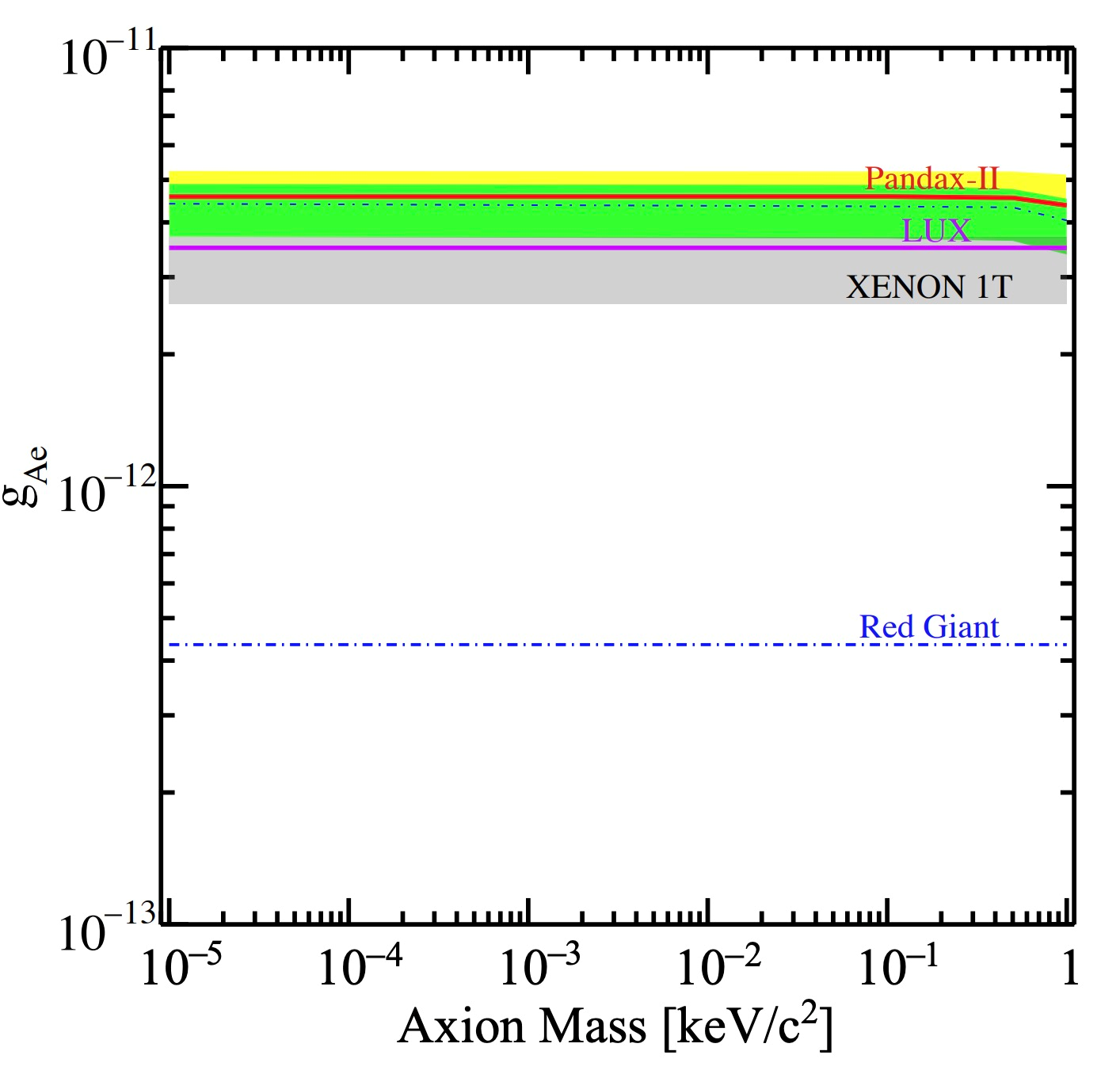 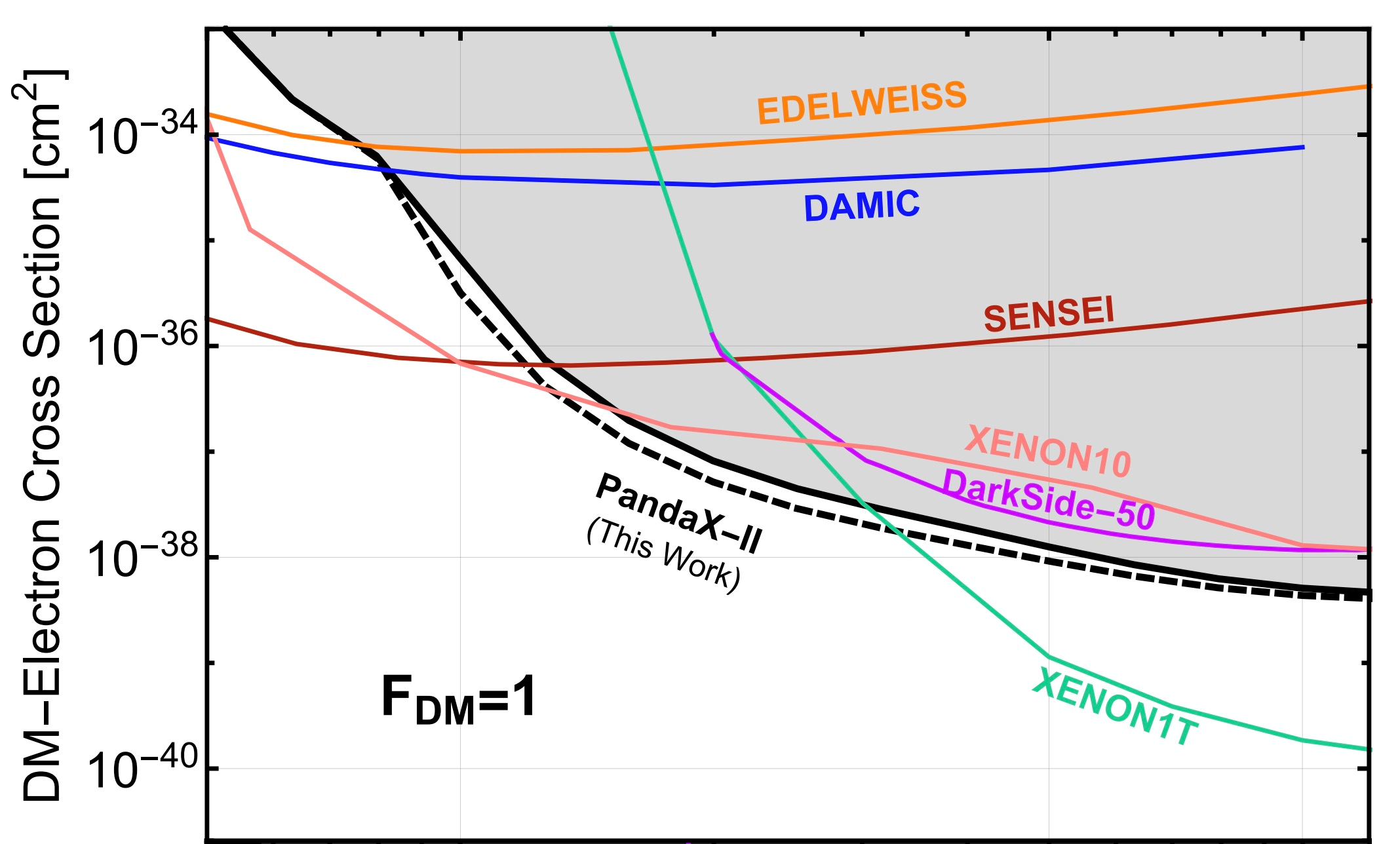 Chin. Phys. C 44 125001
Chin. Phys. Lett. 38 011301
Phys. Rev. Lett. 126, 211803
2021/07/20
15th Workshop on TeV Physics
Charge pattern of 83mKr event
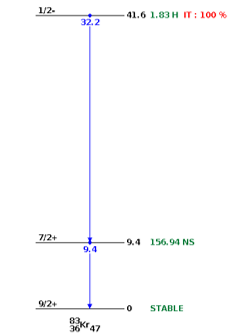 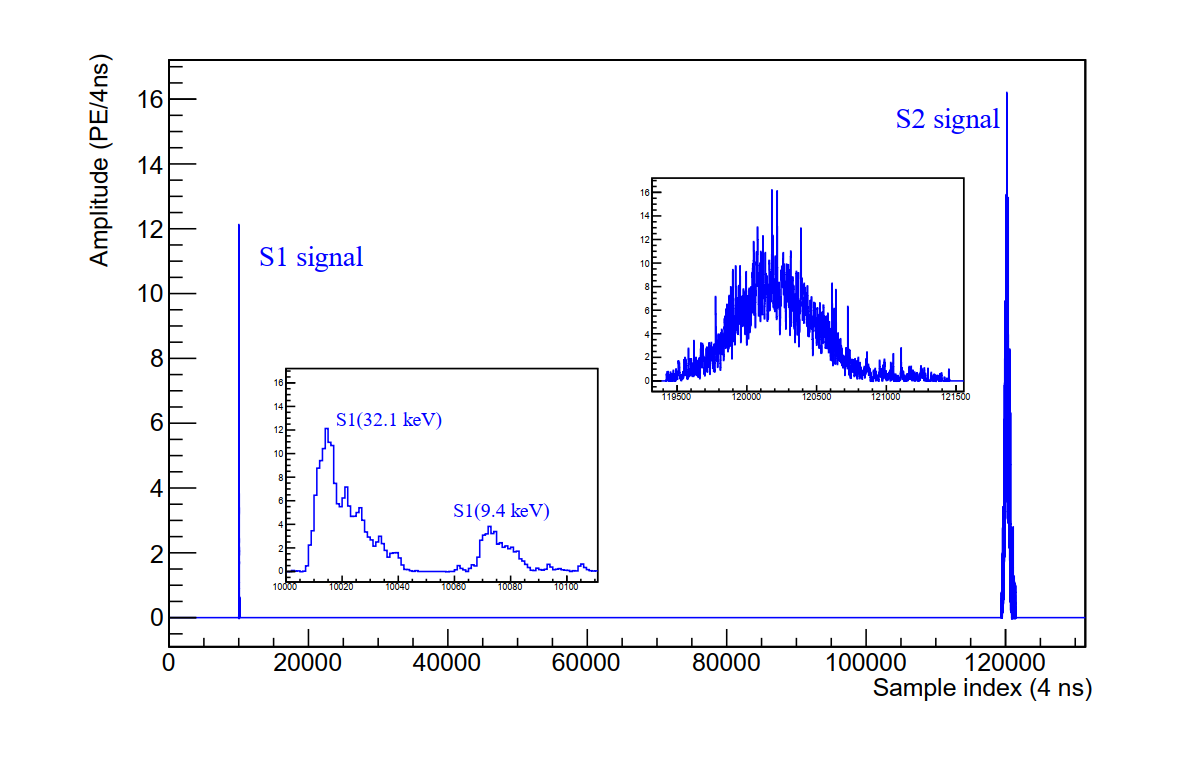 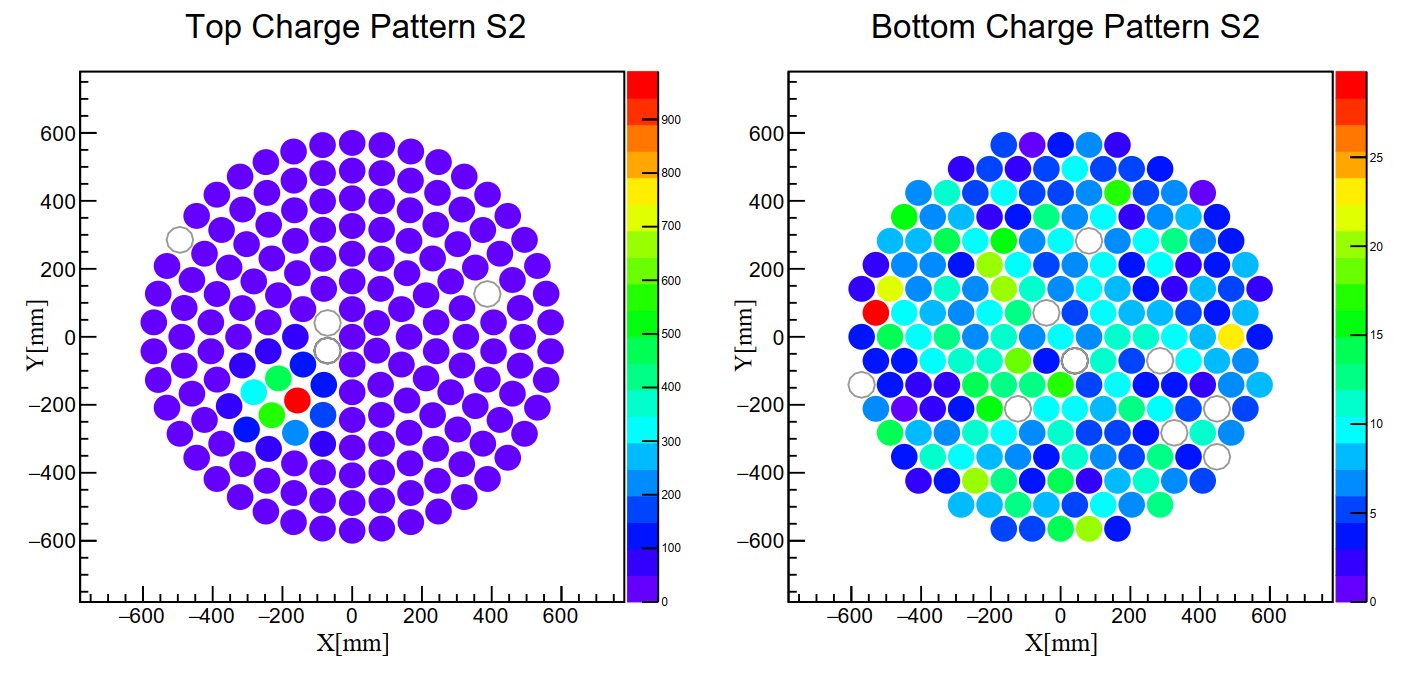 2021/07/20
15th Workshop on TeV Physics